Lecture 5
Spatial Linear Filters
Today’s lecture:  Spatial Filtering
Problem set 1 due today.  Problem set 2 out today (due Thursday of next week).
This week:  Tuesday:  spatial filtering.  Thursday: temporal filtering
Next week:  no class Tuesday, then on Thursday:  image pyramids.
Today: 
Fourier transforms and signal processing, continued
Fourier processing by human visual system
Spatial digital filters
Stereo camera
surface
light ray
Camera
Camera
Projector
Camera
d
Active stereo
surface
f
f
light ray
uc
up
Camera
Projector
d
Zc
surface
f
f
light ray
uc
up
If we know uc, up, f, and d, we can infer depth Zc
up
uc
surface
laser
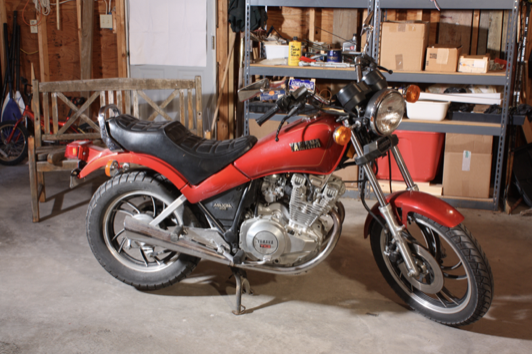 world
F(
)  = 32
F recognizes that this is the pattern that the projector projected at up=32 pixels.
The Discrete Fourier transform
2D Discrete Fourier Transform (DFT) transforms an image f [n,m] into F [u,v] as:
The inverse of the 2D DFT is:
The inverse Discrete Fourier transform
2D Discrete Fourier Transform (DFT) transforms an image f [n,m] into F [u,v] as:
The inverse of the 2D DFT is:
The inverse Discrete Fourier transform
2D Discrete Fourier Transform (DFT) transforms an image f [n,m] into F [u,v] as:
How does summing waves end up giving back a picture?
Visualizing the image Fourier transform
Amplitude
Phase
The values of F [u,v] are complex.
Using the real and imaginary components:
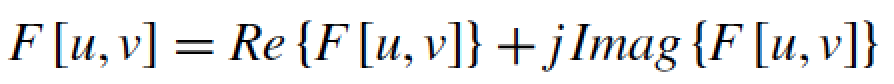 Or using a polar decomposition:
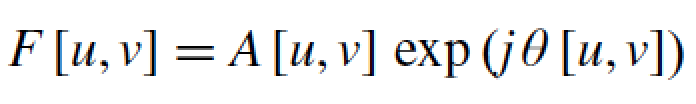 Simple Fourier transforms
DFT (amplitude)
Image
m
v
v0
-u0
n
u
u0
-v0
64x64 pixels
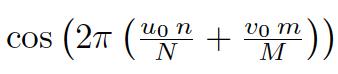 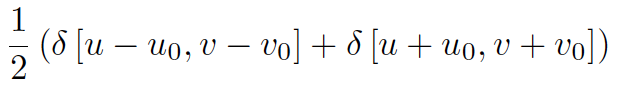 Simple Fourier transforms
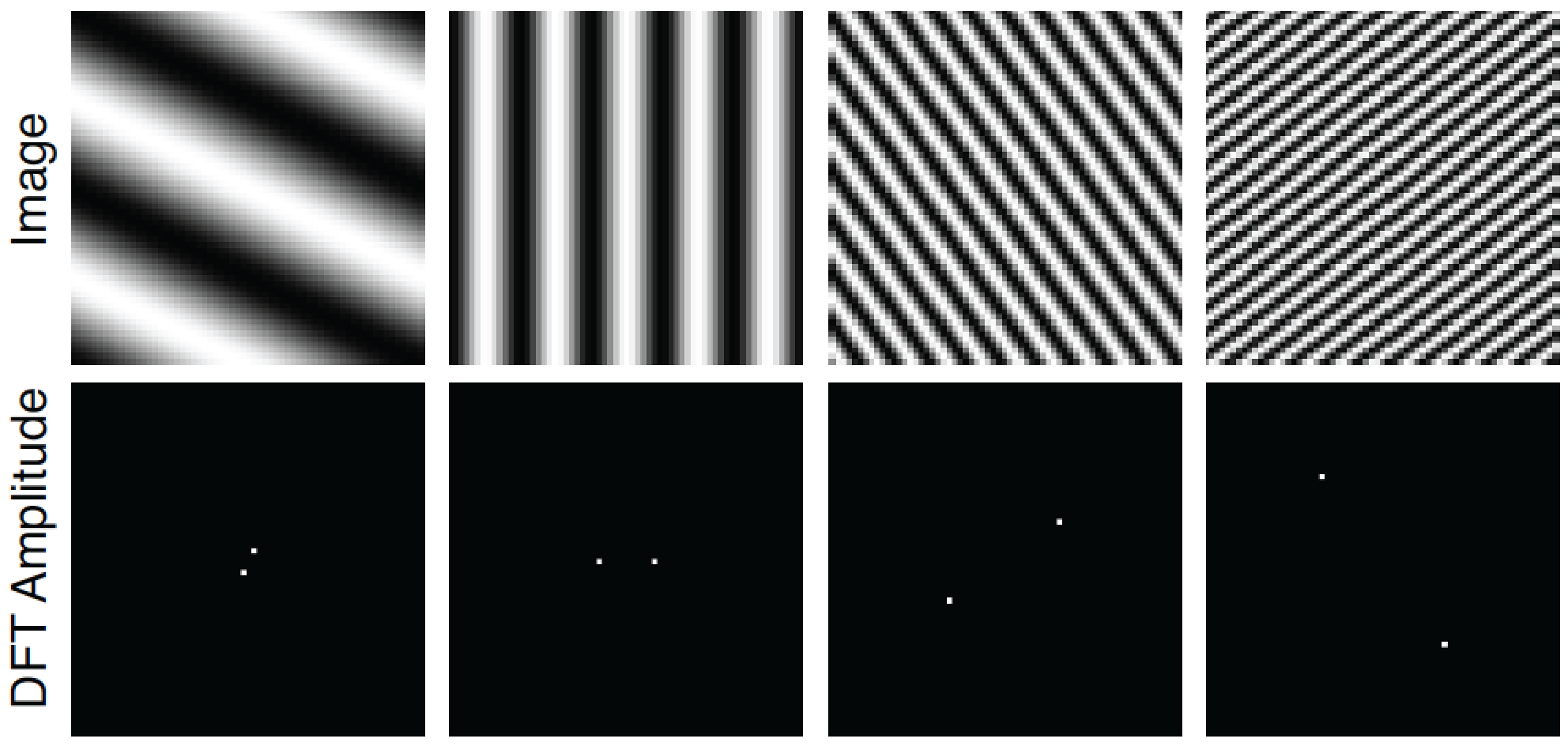 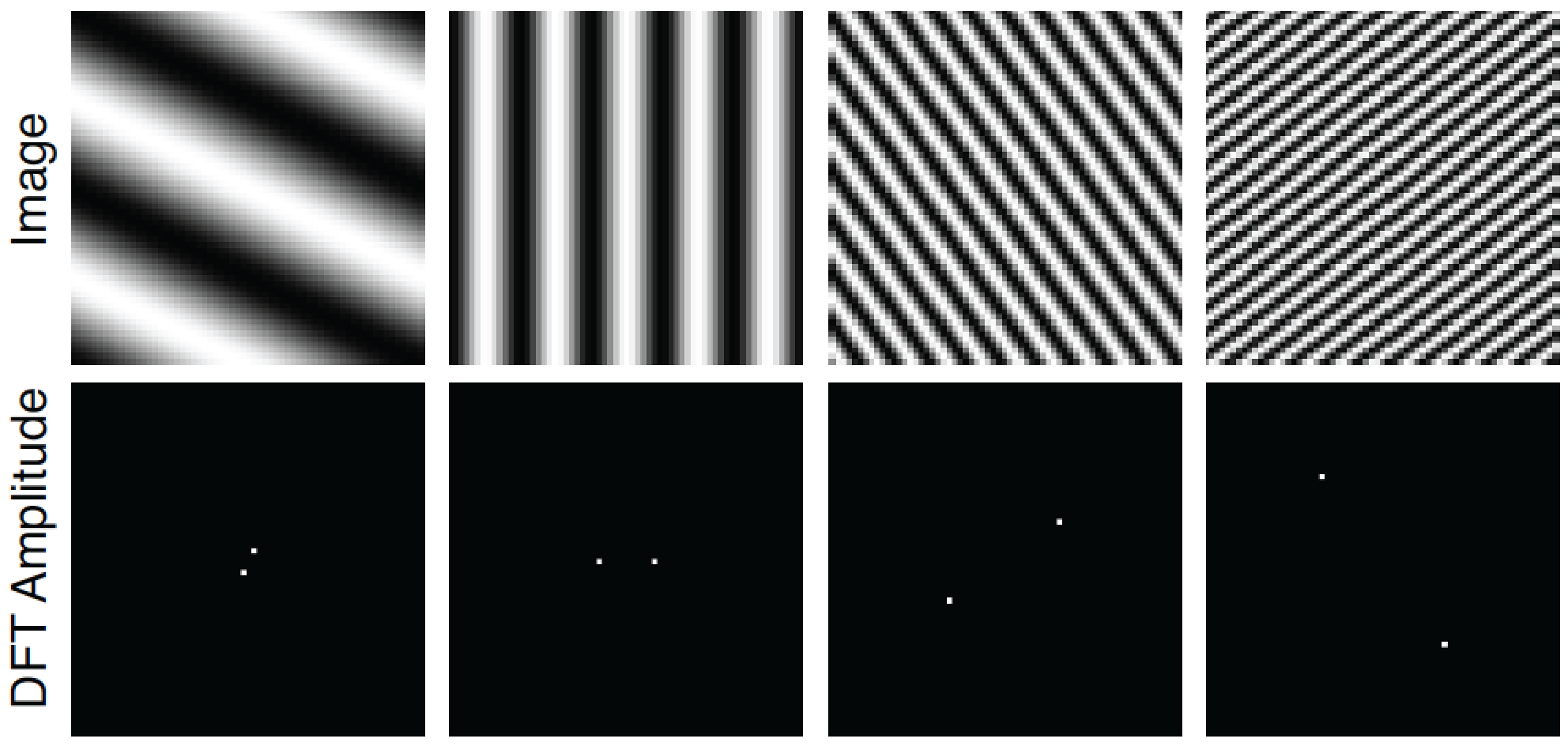 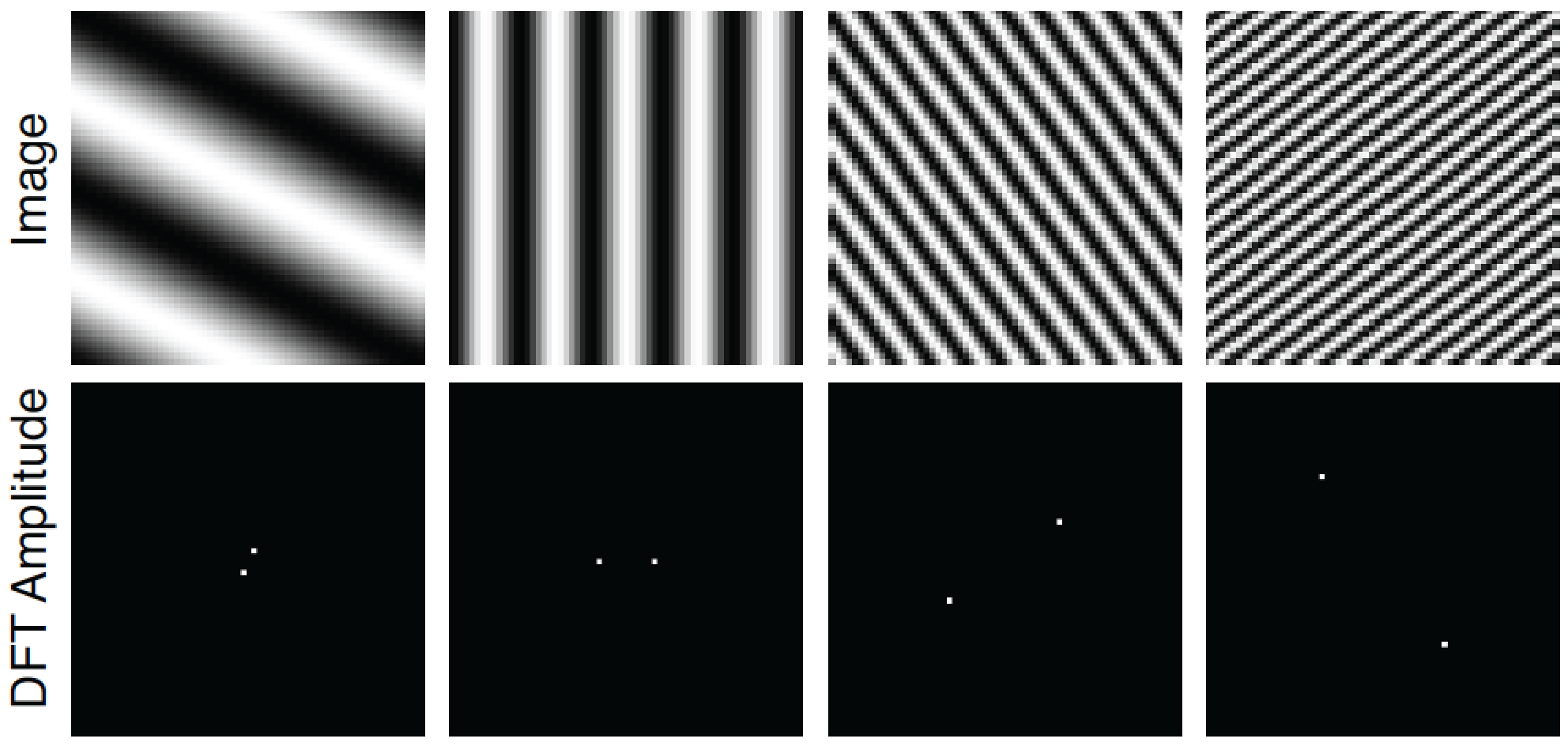 Images are 64x64 pixels. The wave is a cosine, therefore DFT phase is zero.
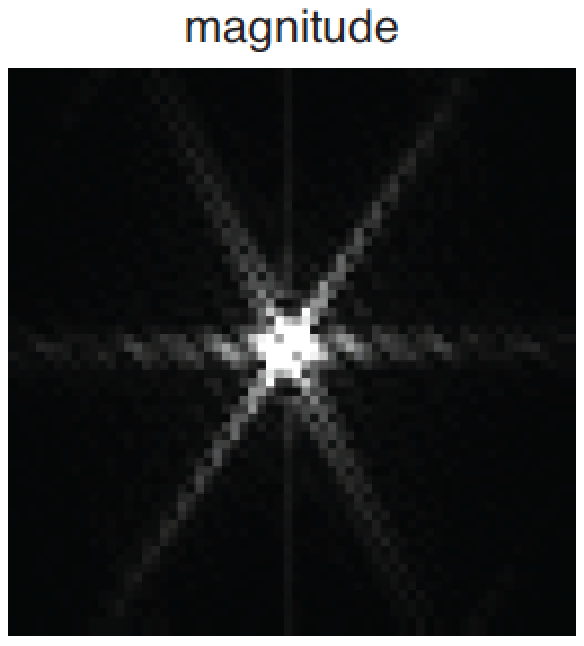 Visualizing the image Fourier transform
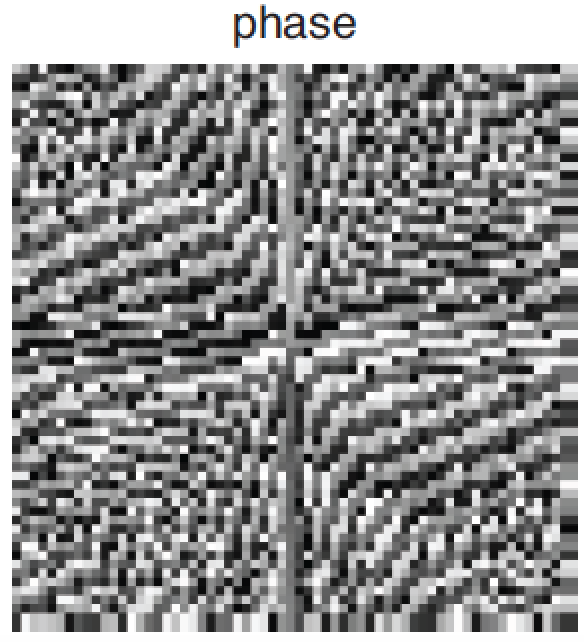 v
v
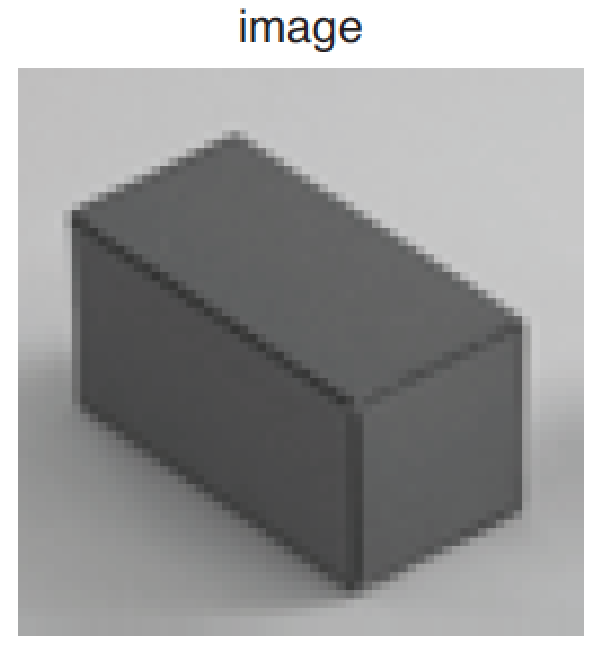 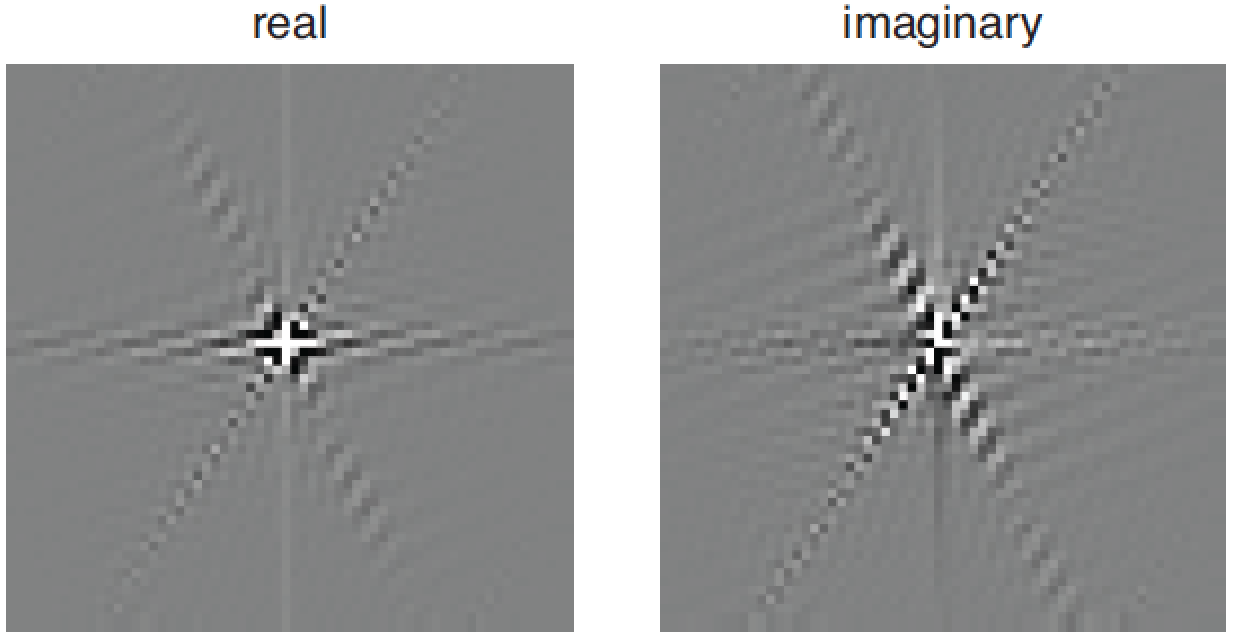 v
v
m
u
u
u
u
n
2
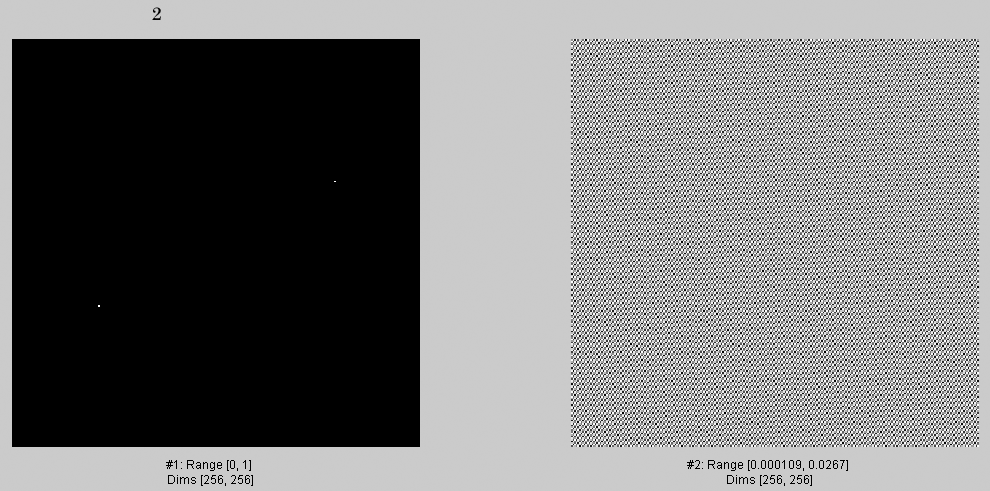 6
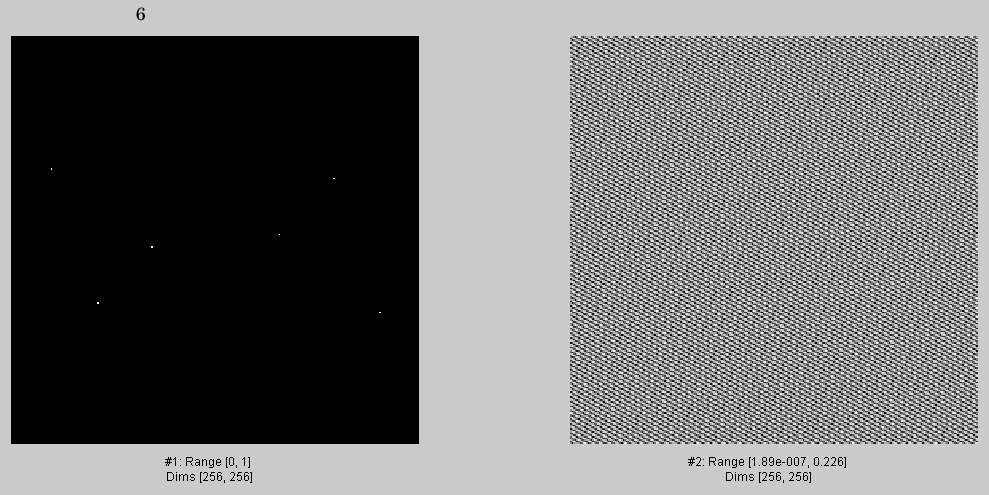 18
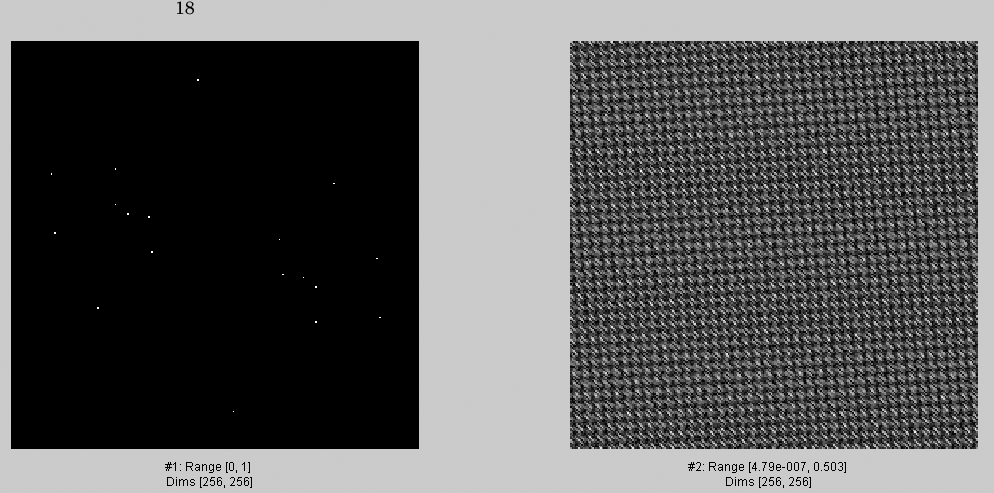 50
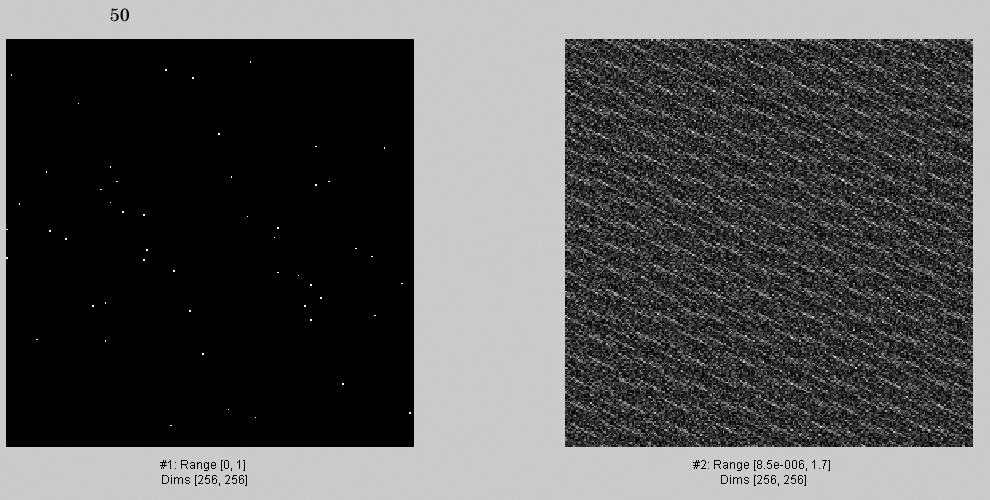 82
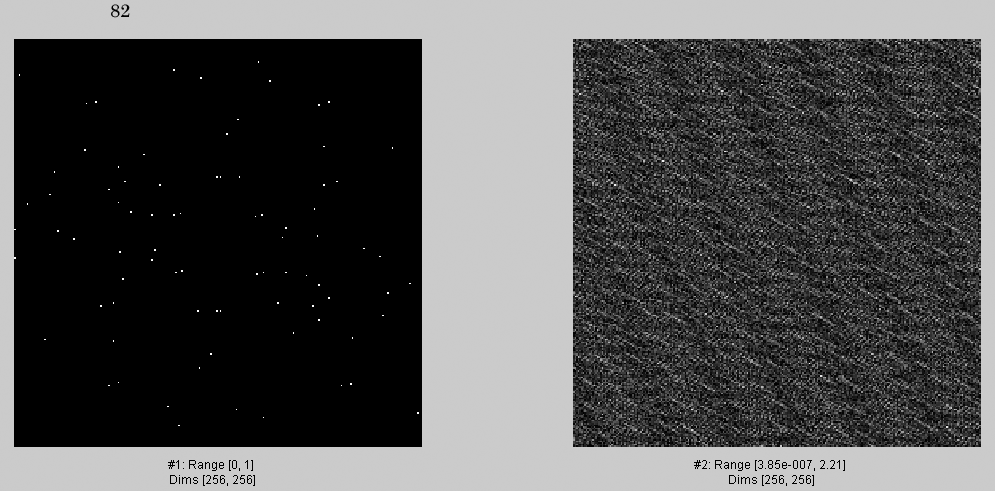 136
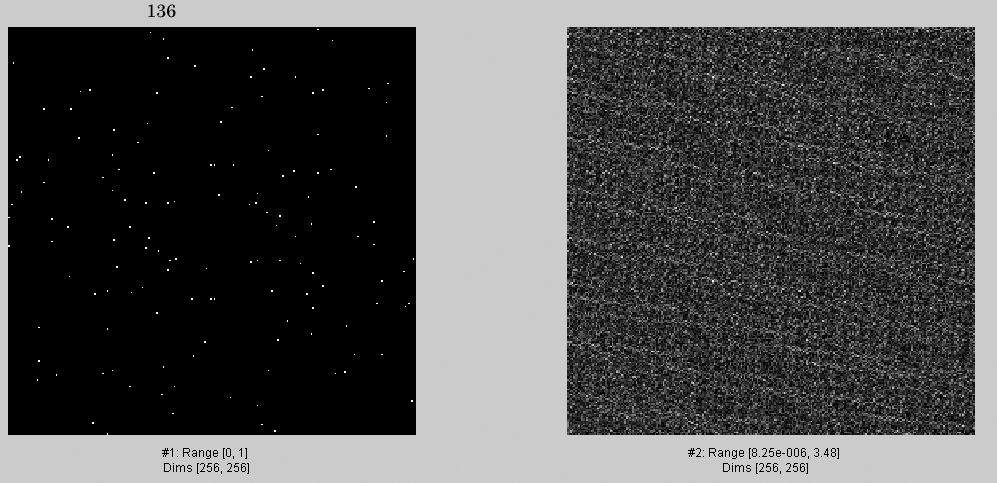 282
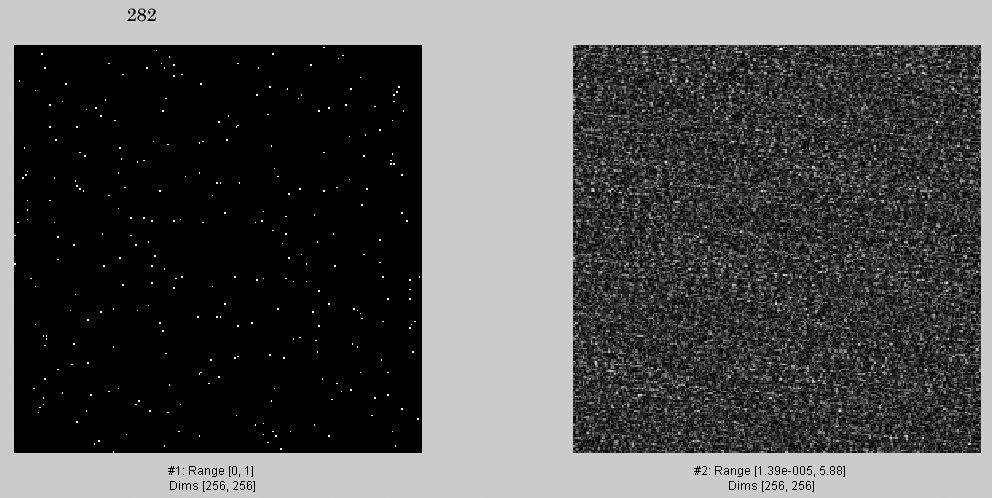 538
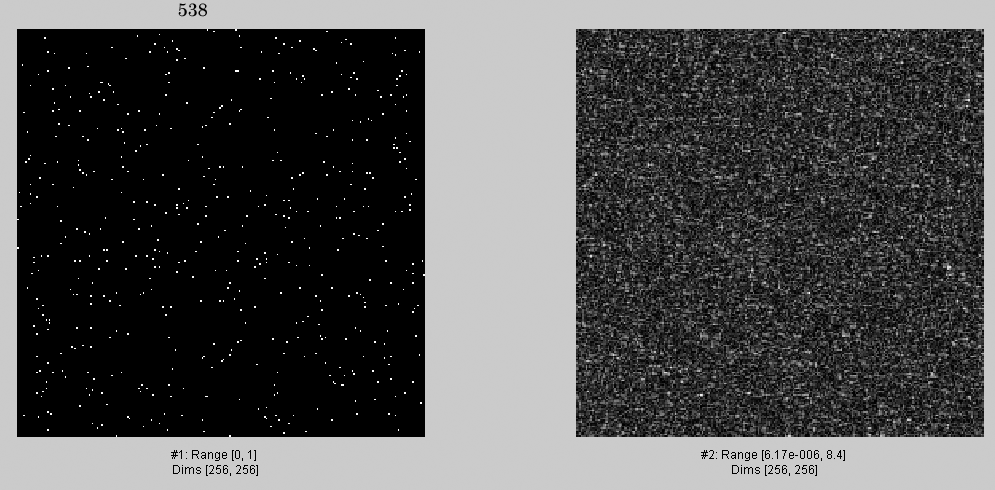 1088
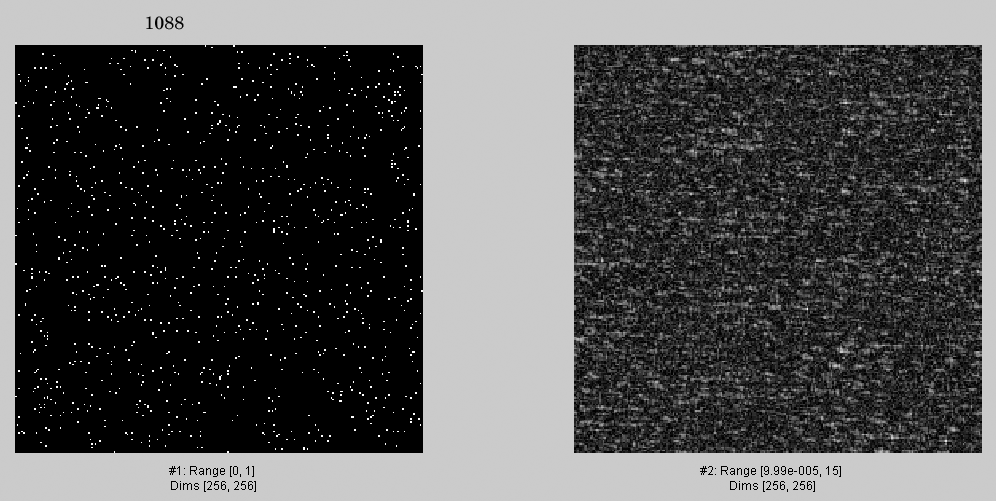 2094
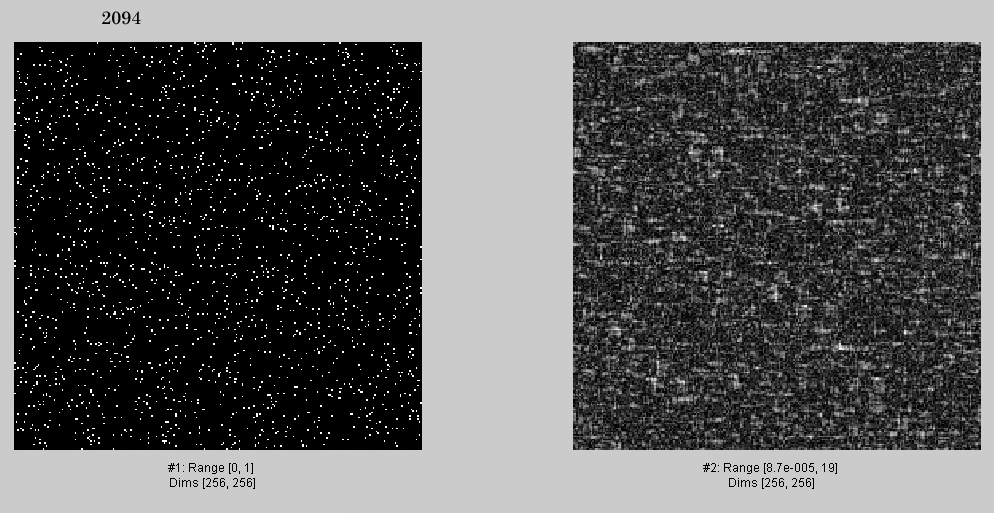 4052.
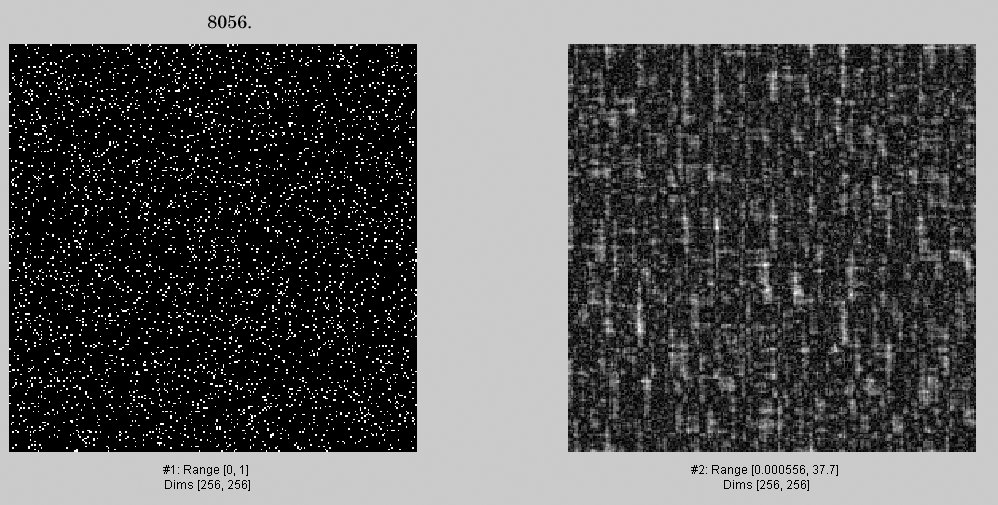 4052
8056.
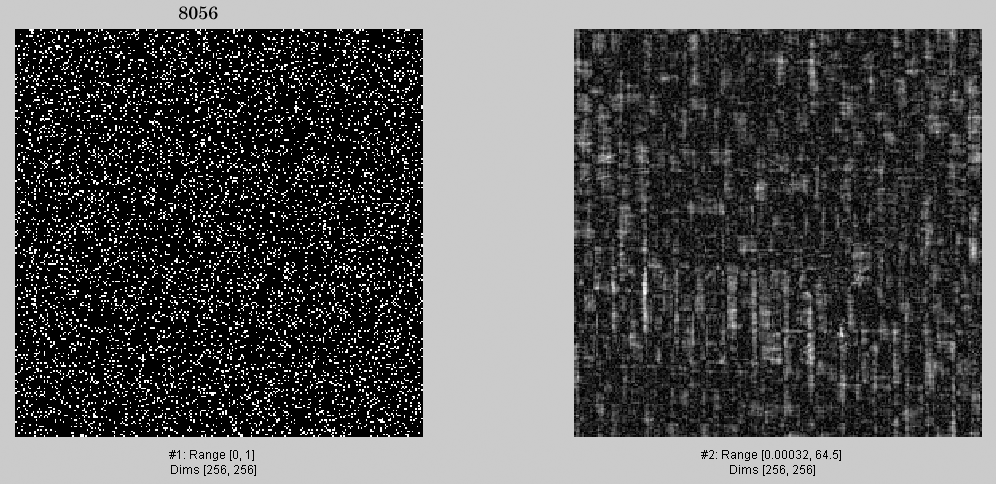 15366
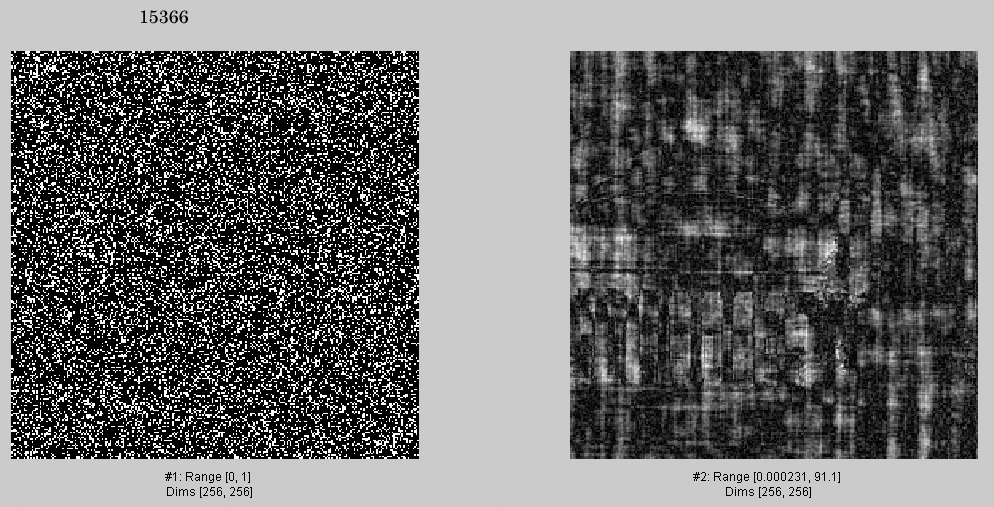 28743
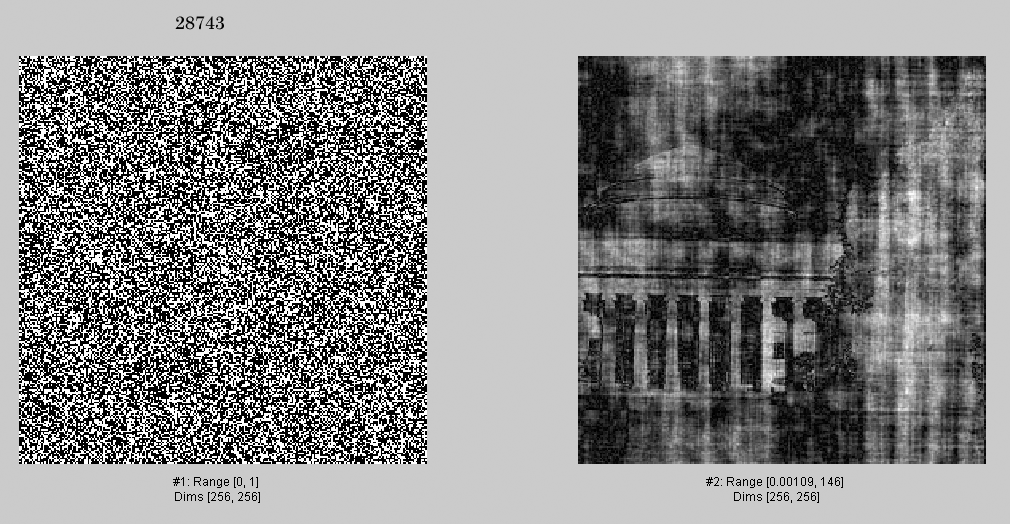 49190.
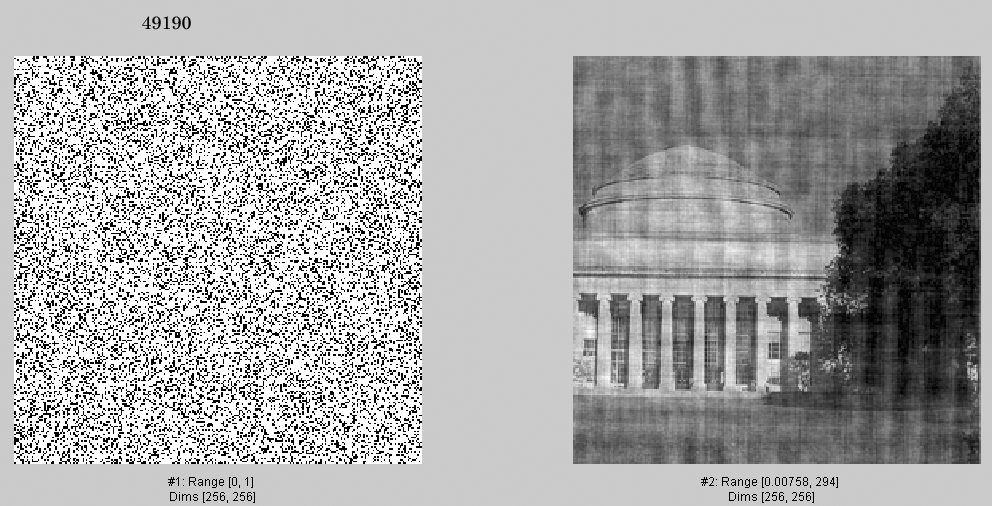 65536.
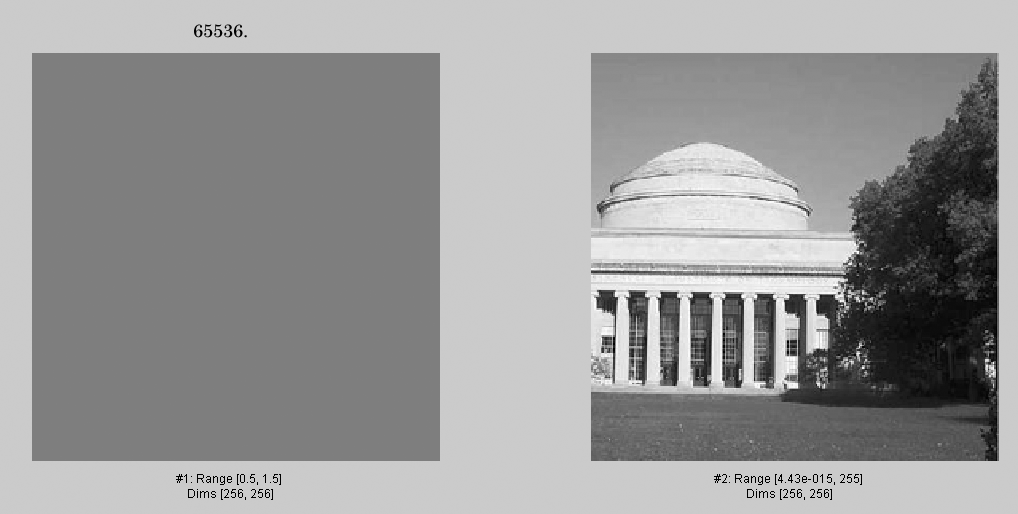 3
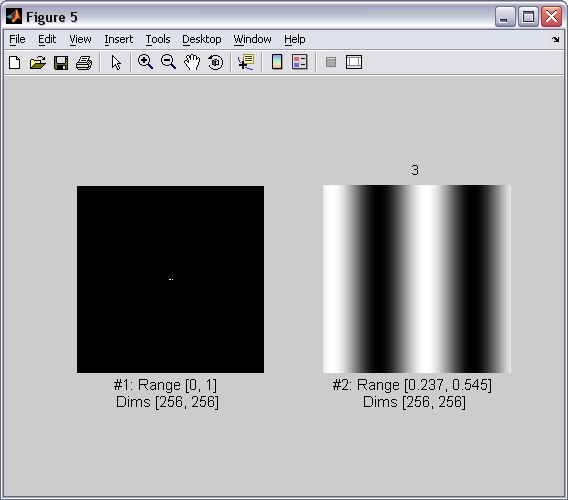 Now, an analogous sequence of images, but selecting Fourier components in descending order of magnitude.
5
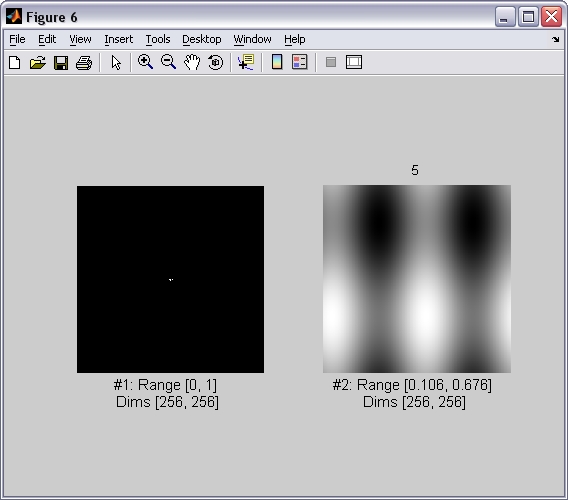 9
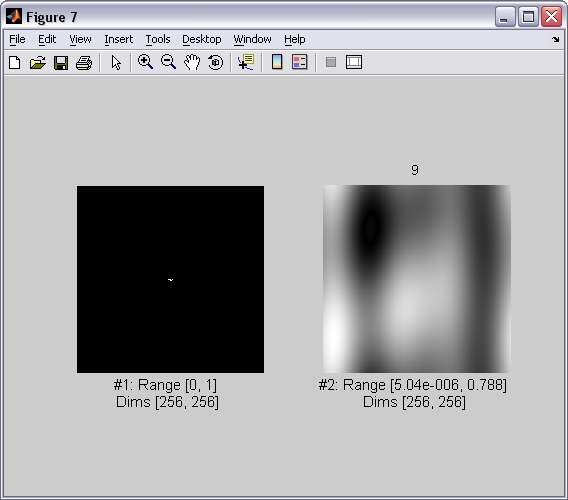 17
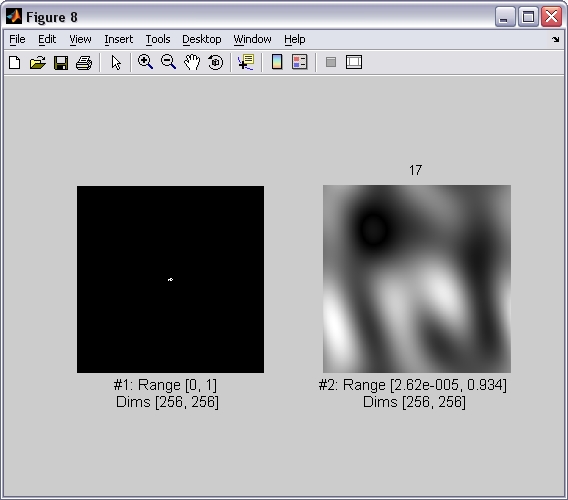 33
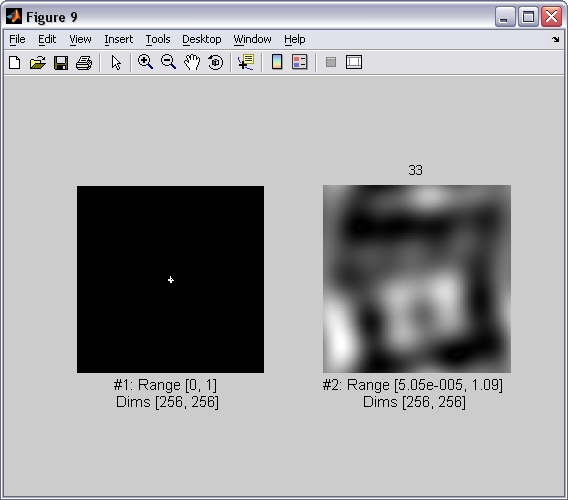 65
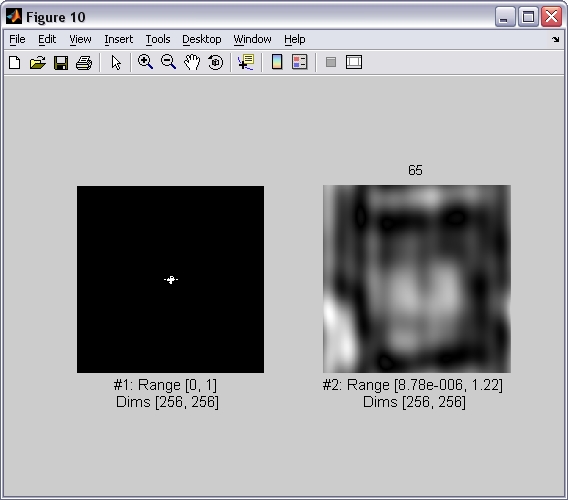 129
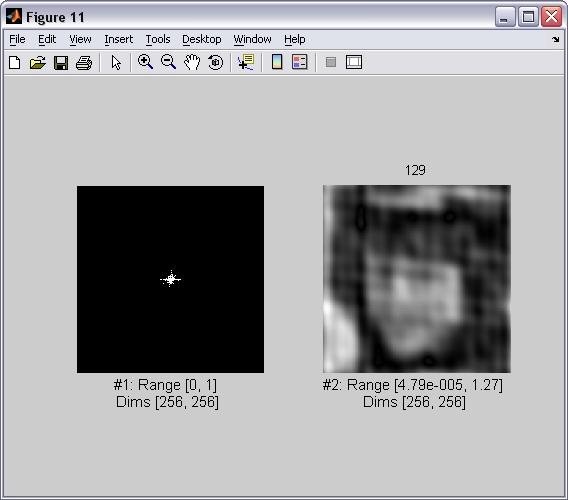 257
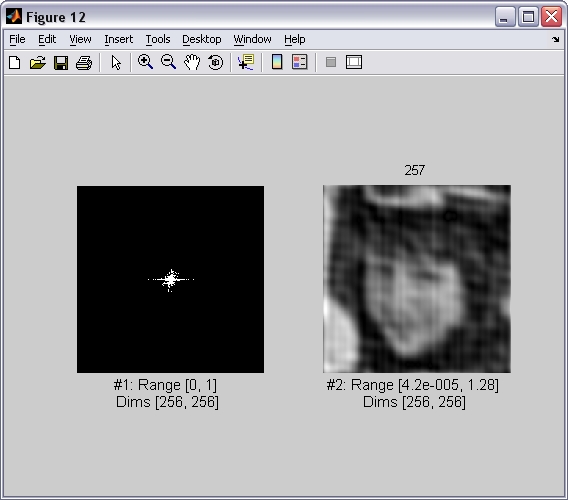 513
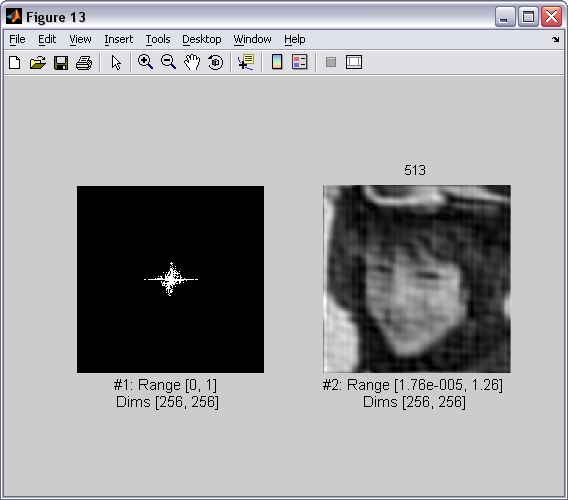 1025
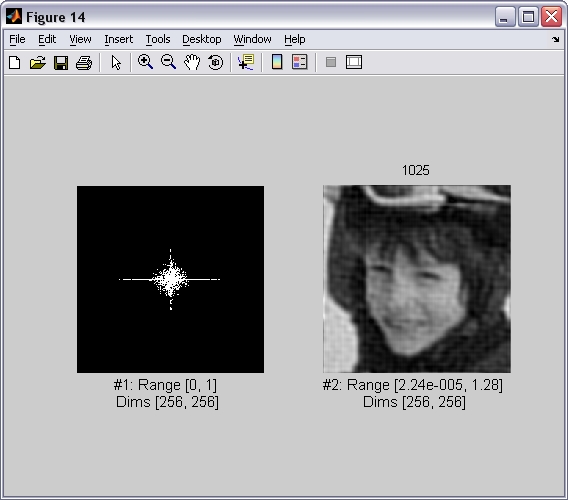 2049
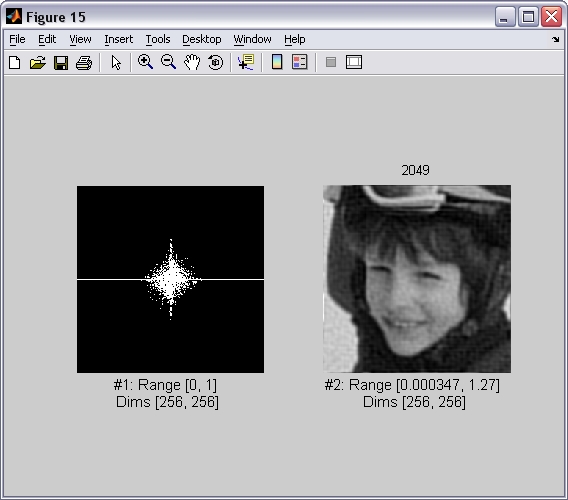 4097
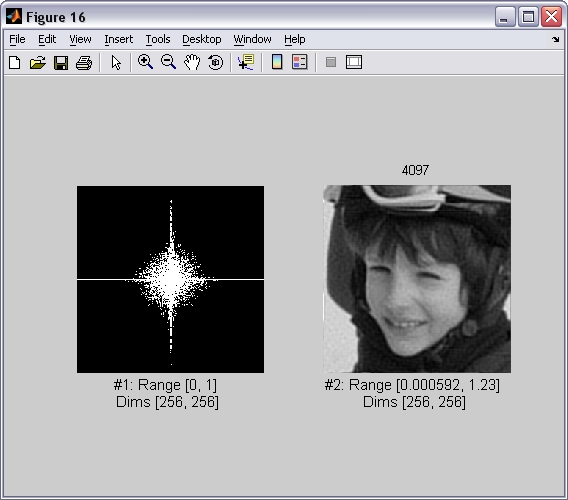 8193
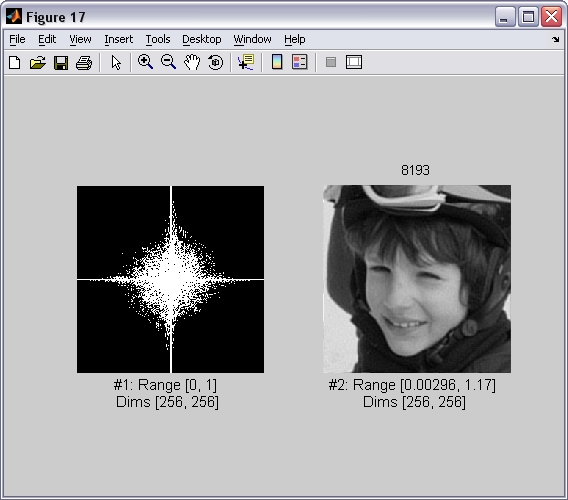 16385
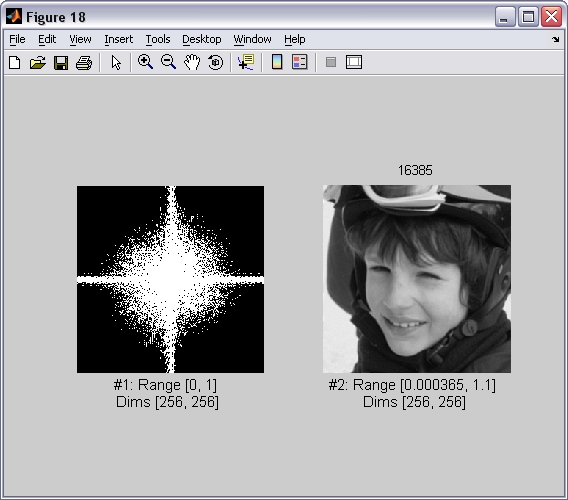 32769
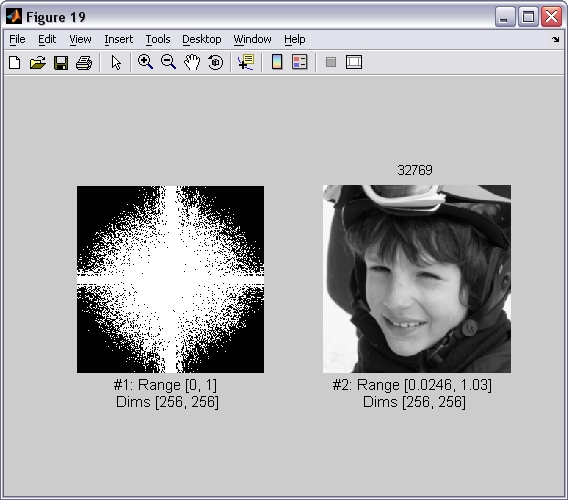 65536
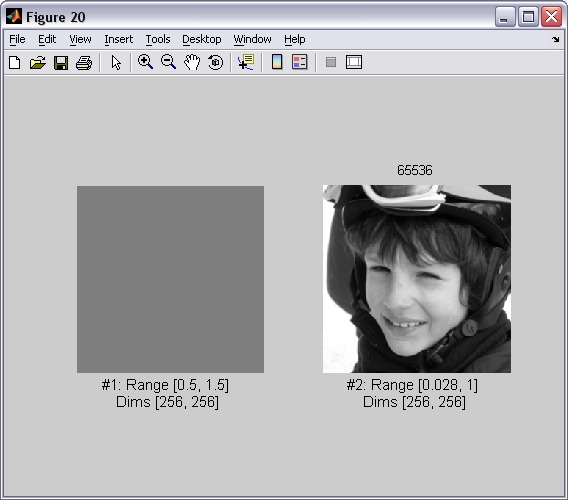 The DFT Game: find the right pairs
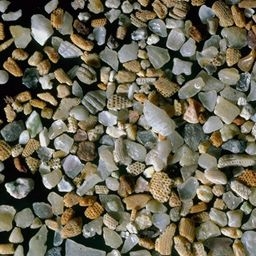 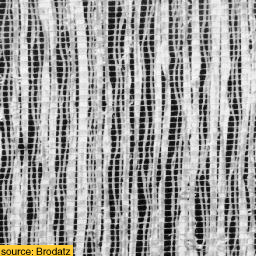 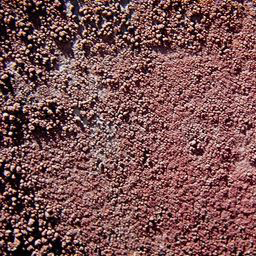 Images
C
A
B
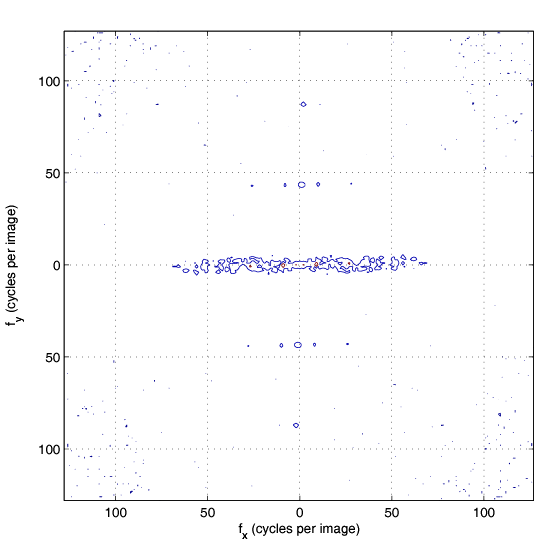 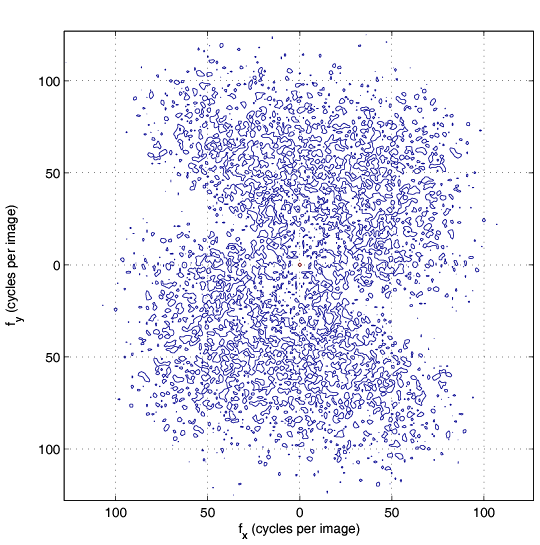 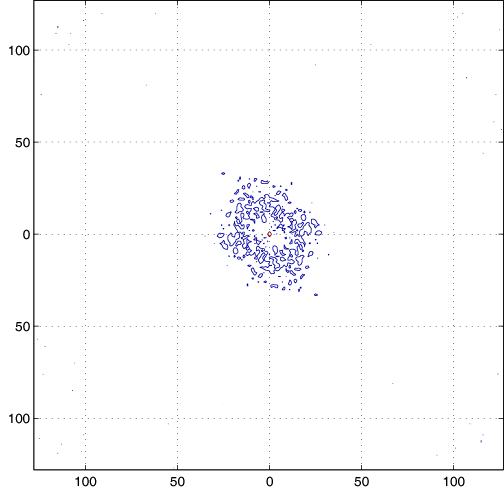 DFTmagnitude
1
2
3
fx(cycles/image pixel size)
fx(cycles/image pixel size)
fx(cycles/image pixel size)
The DFT Game: find the right pairs
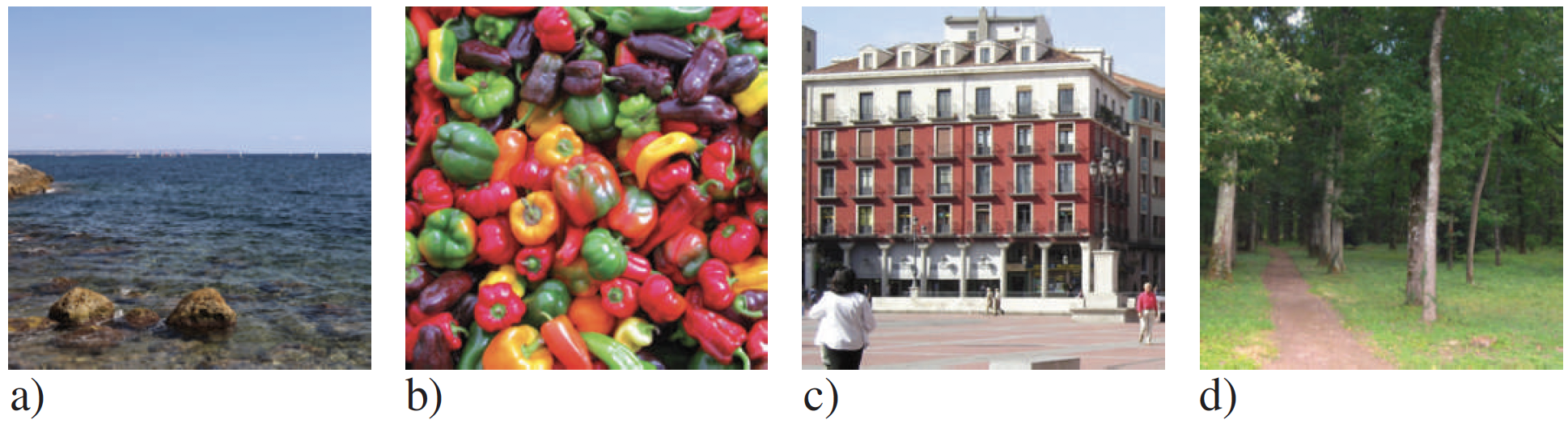 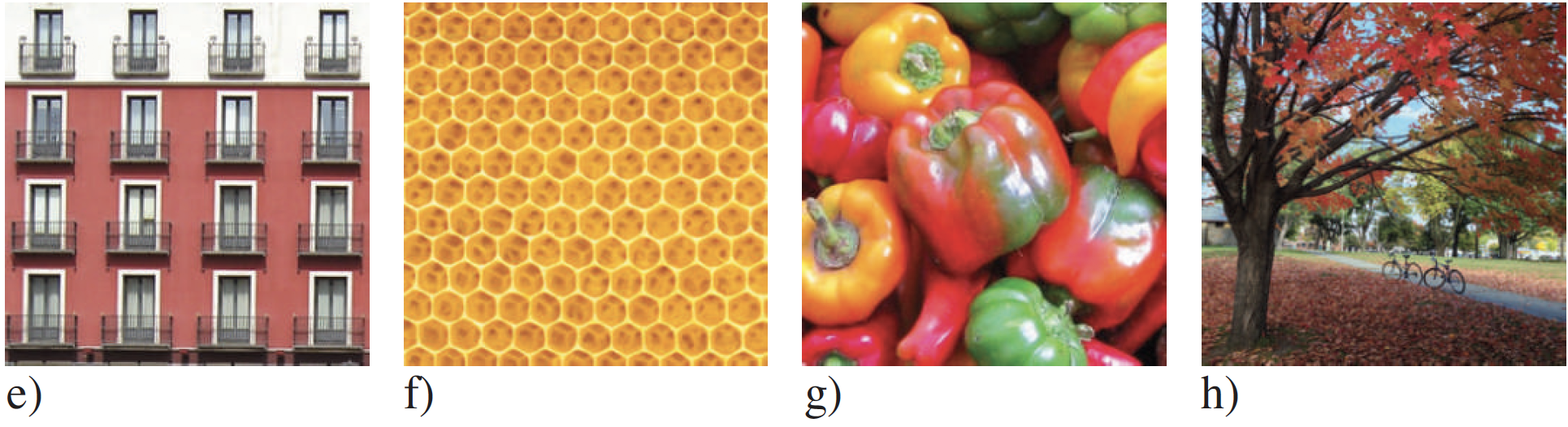 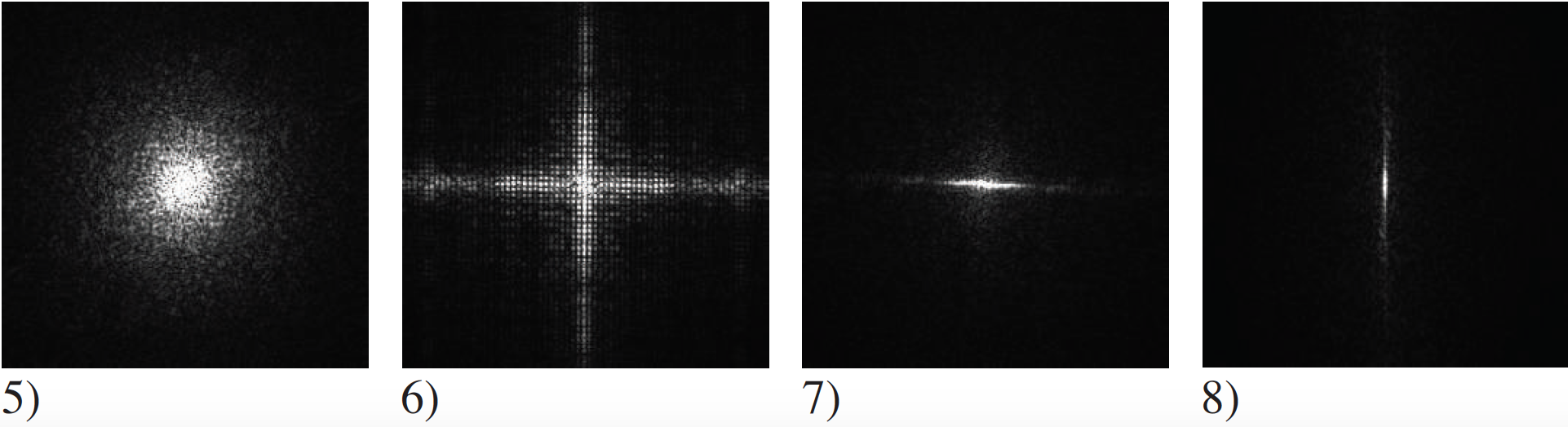 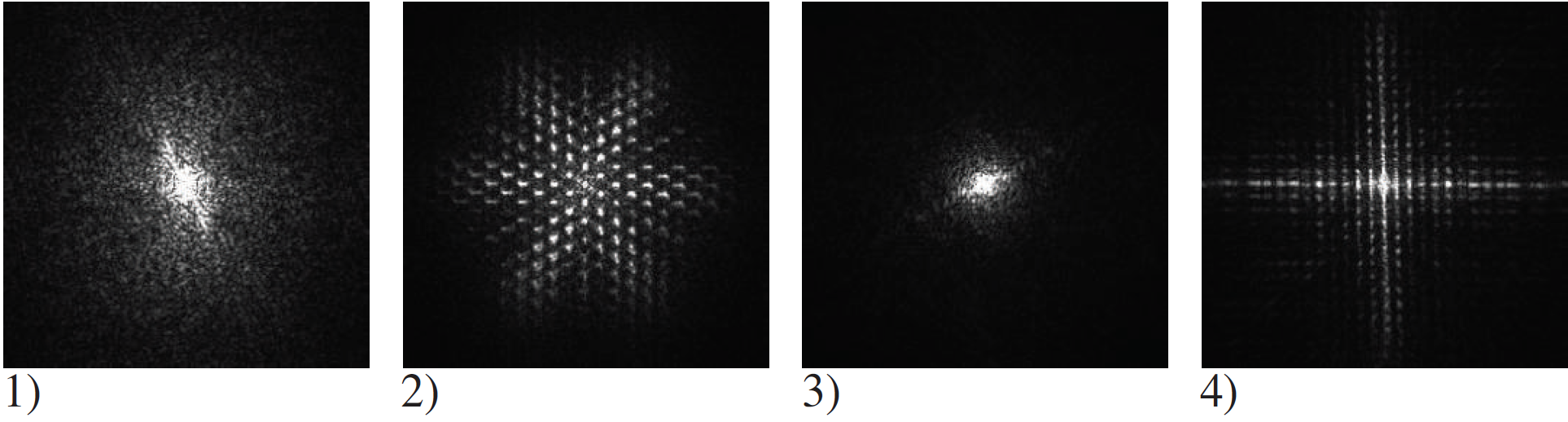 (Solution in the class notes)
-1
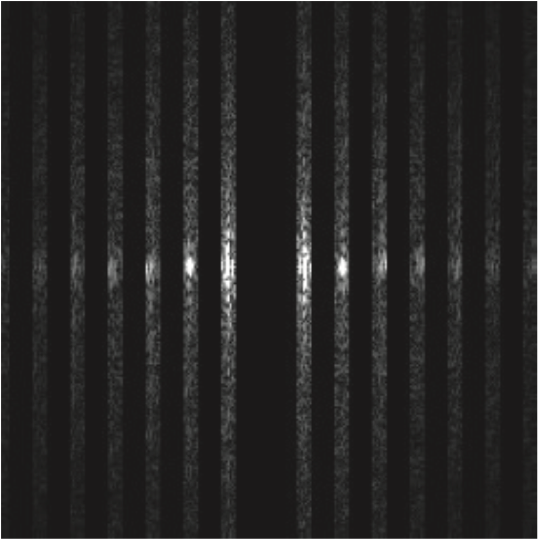 DFT
DFT
Retain Fourier components corresponding to the repeating columns
DFT squared magnitude (contrast compressed for visibility)
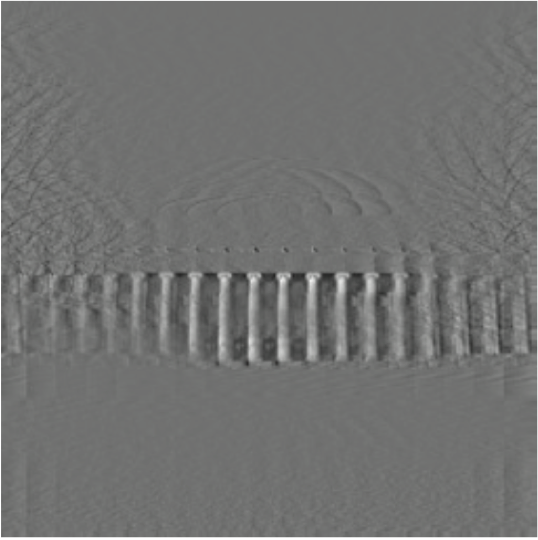 -1
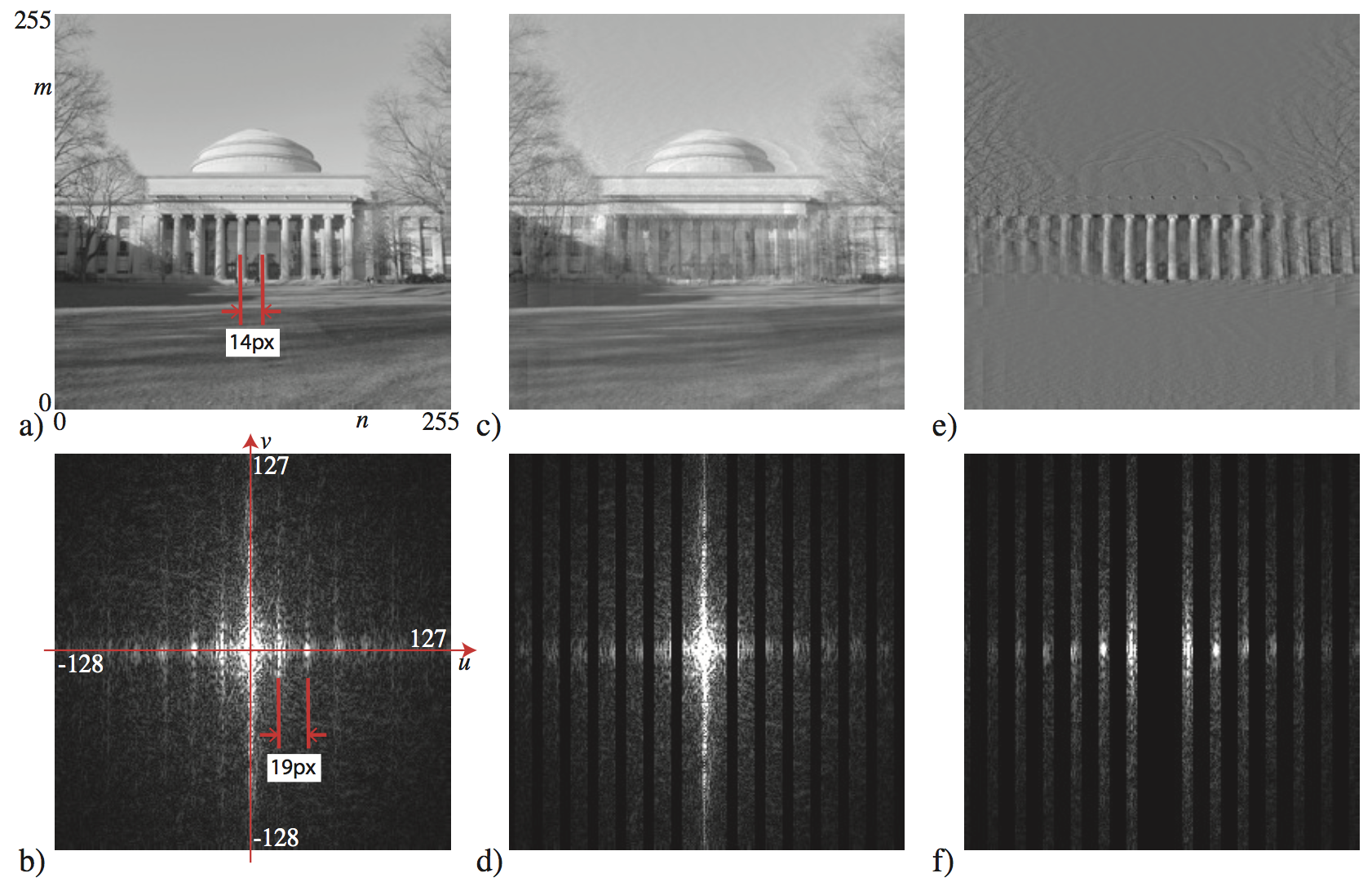 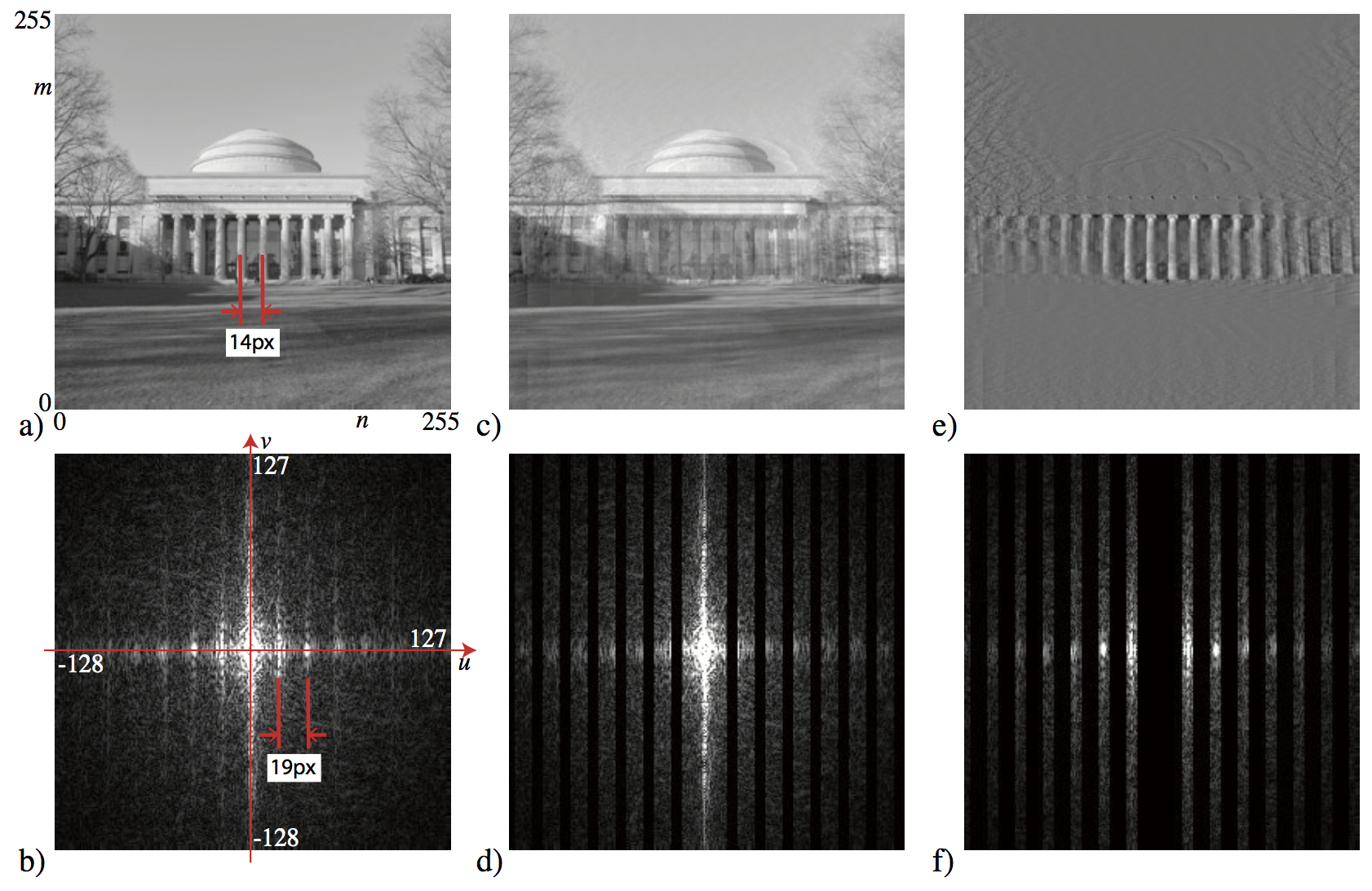 DFT
DFT
Remove Fourier components corresponding to the repeating columns
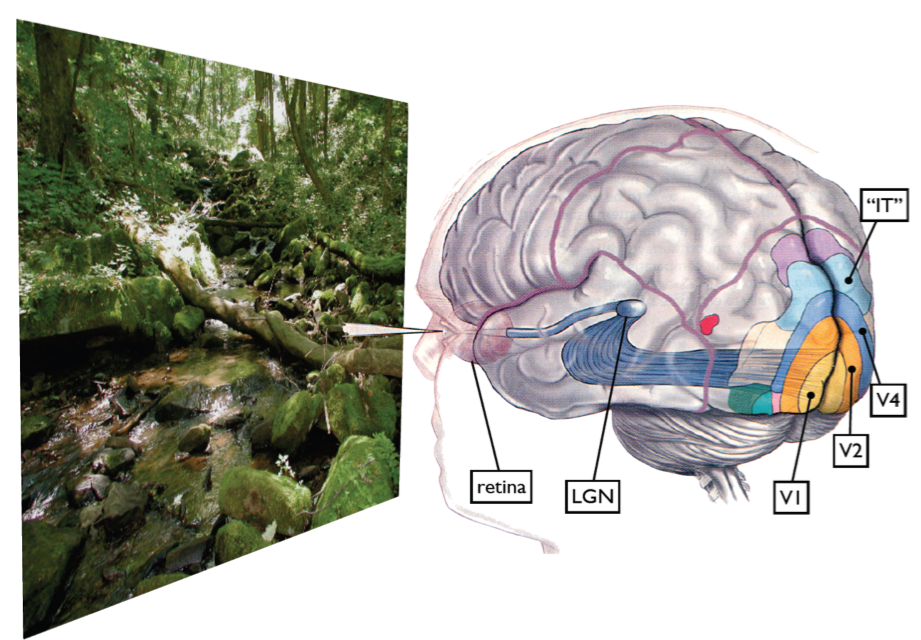 Some visual areas…
From M. Lewicky
[Speaker Notes: Slides from lewicki]
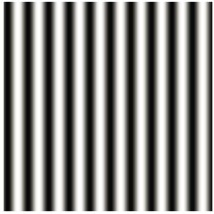 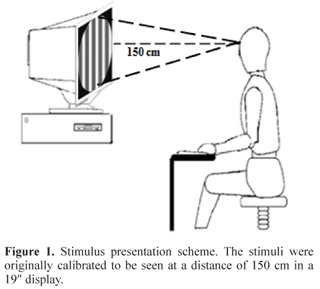 Campbell & Robson chart
Let’s define the following image:
n
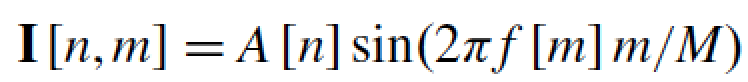 m
With:
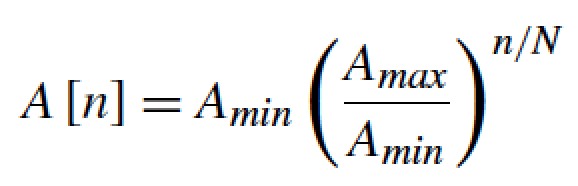 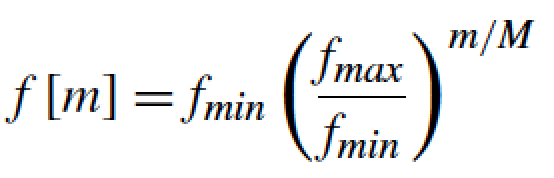 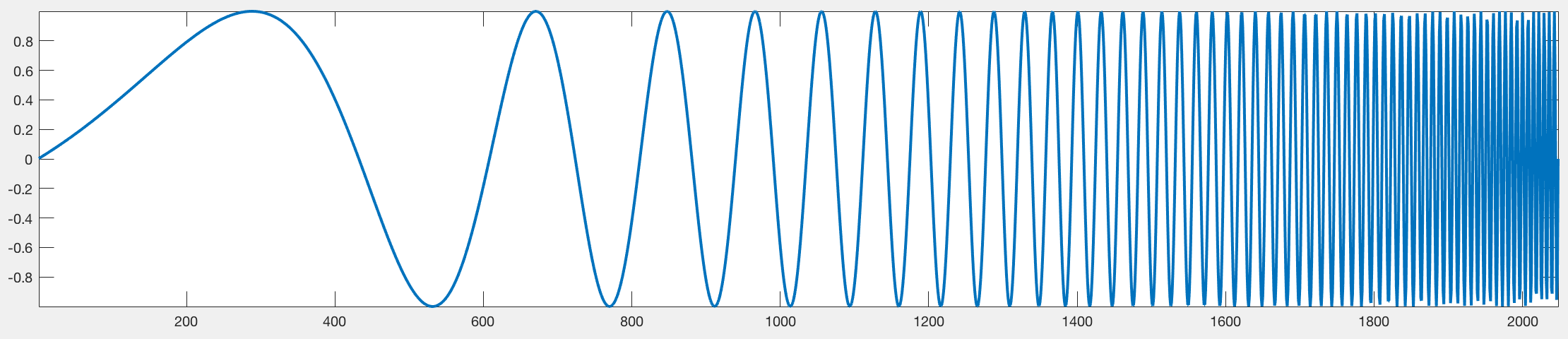 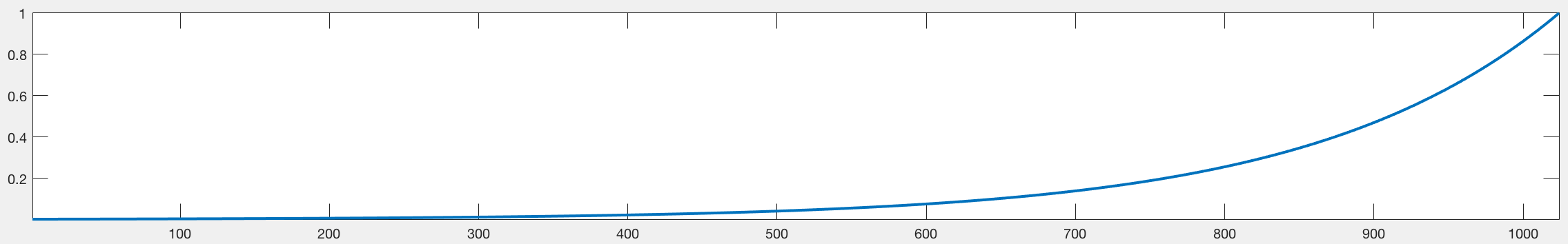 What do you think you should see when looking at this image?
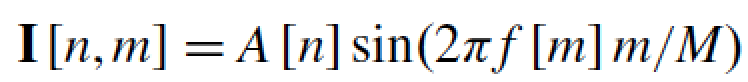 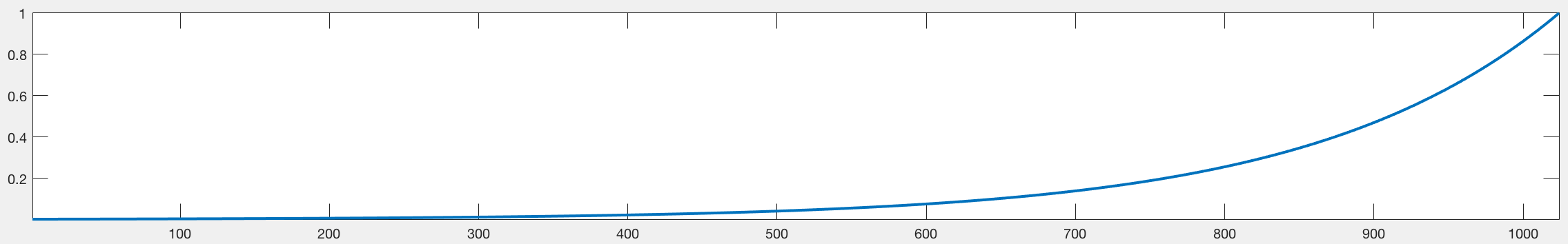 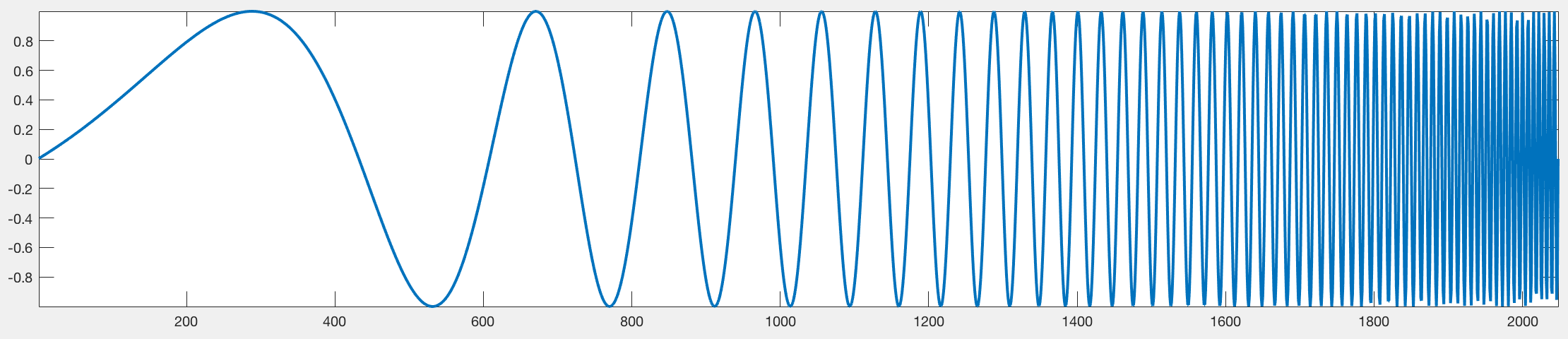 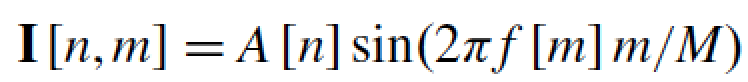 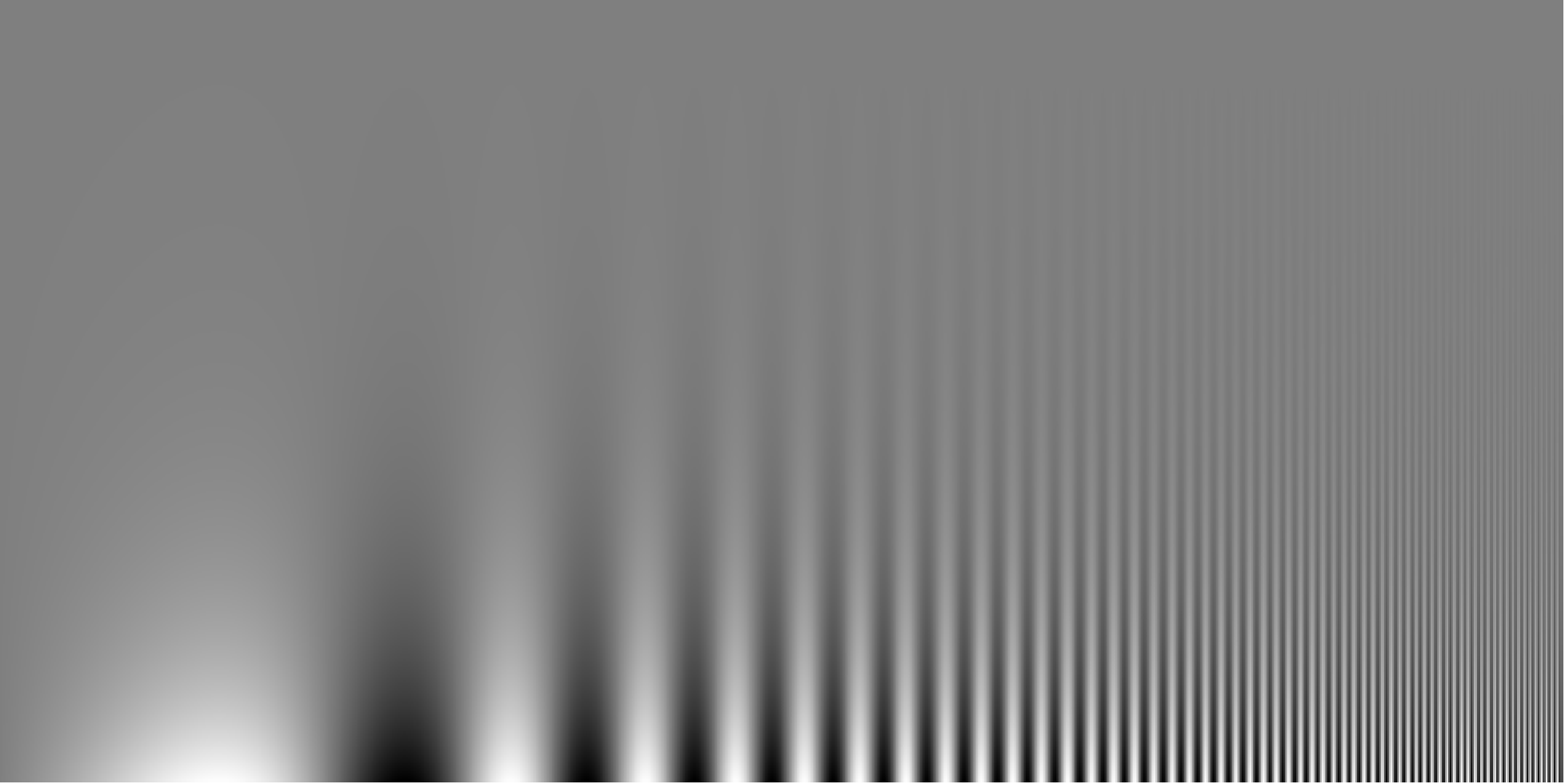 Contrast Sensitivity Function
Blackmore & Campbell (1969)
Maximum sensitivity
~ 6 cycles / degree of visual angle
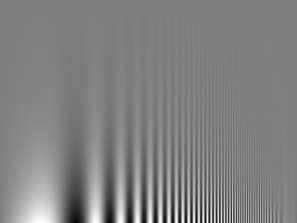 Invisible
visible
Contrast sensitivity
0.1
1
10
100
High
Low
Spatial frequency (cycles/degree)
Things that are very closeand/or large are hard to see
Things far awayare hard to see
1  2  3  4  5  6  7  8  9  10  11  12  13  14  15  16  17  18  19  20
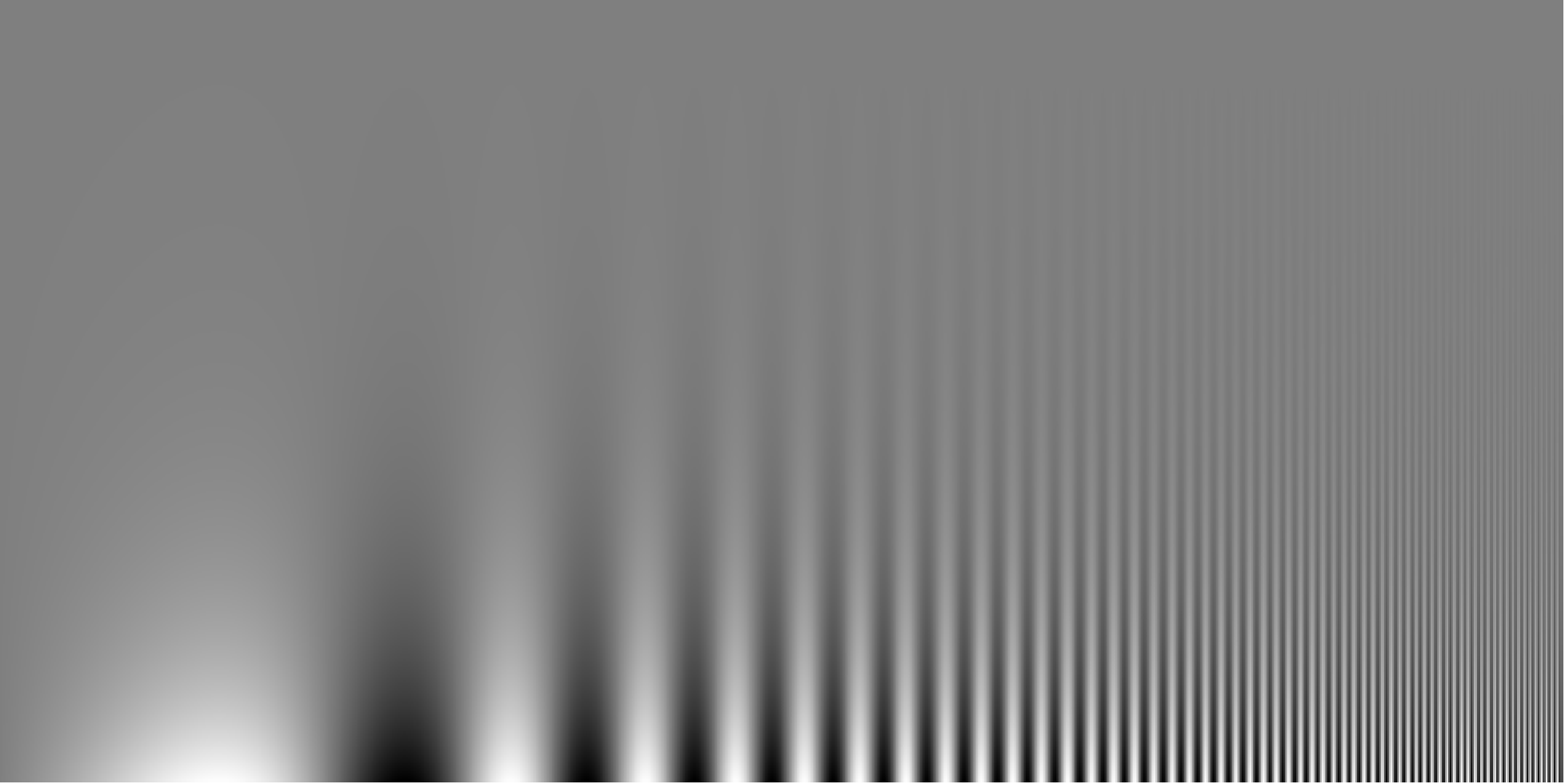 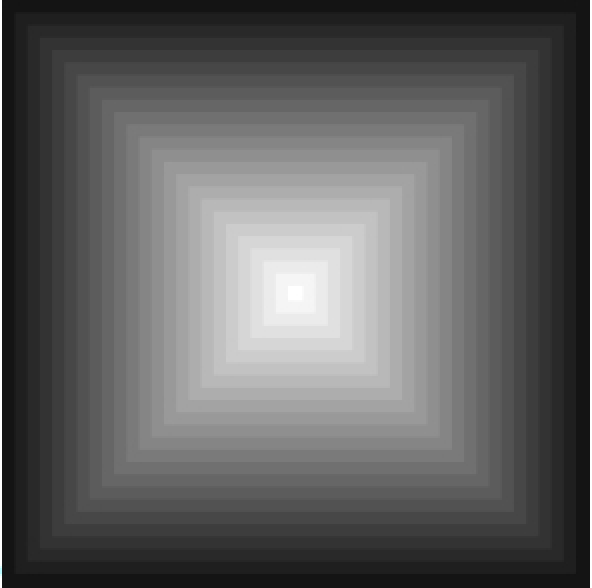 Vasarely visual illusion
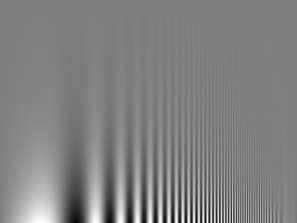 bandpass filtered output
Input visual stimulus
Frequency filtering of human visual system
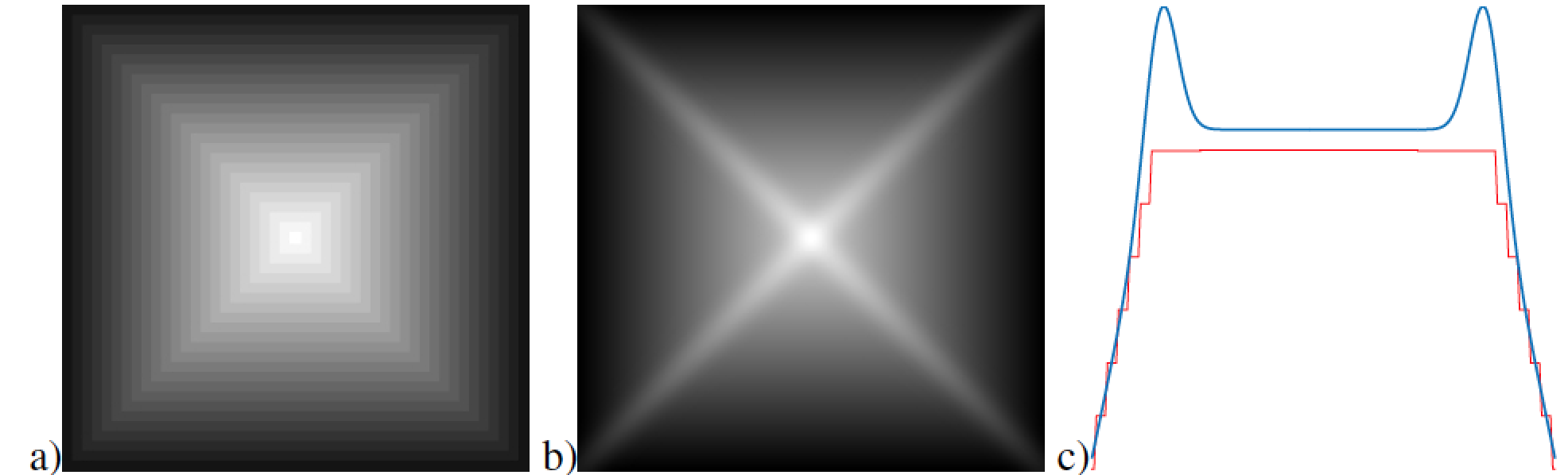 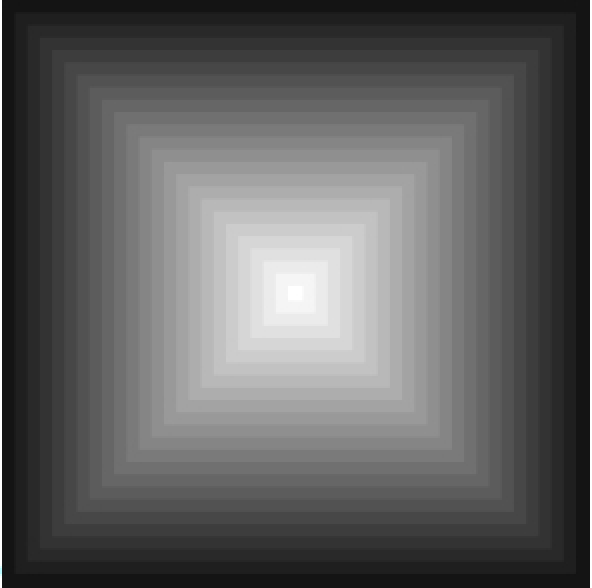 -
Center-surround spatial filtering of human visual system is subtracting less positive intensity at the corners, giving a bright line there
+
-
-
-
Today: A collection of useful filters
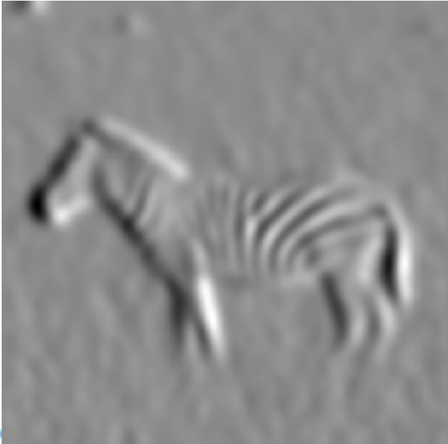 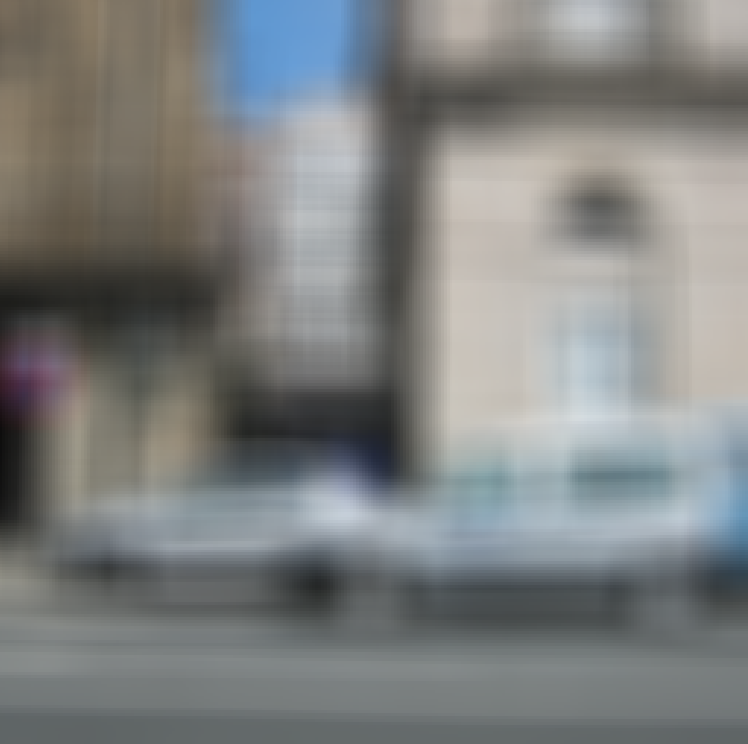 High-pass filters
Low-pass filters
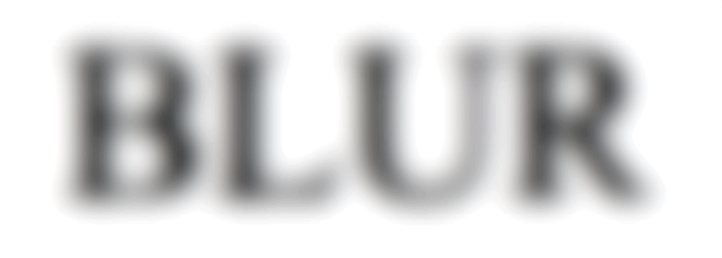 Low pass-filters
Box filter
2N+1
2M+1
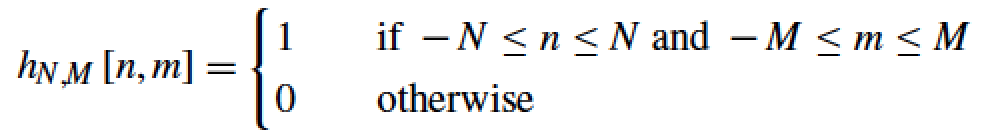 h[n]
with N=1
n
n=0
mean
mean
Box filter
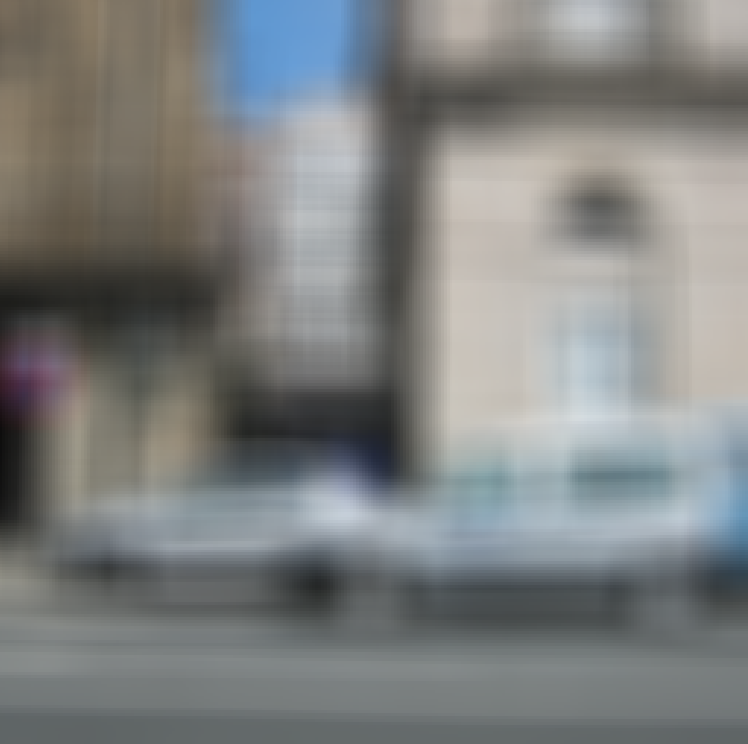 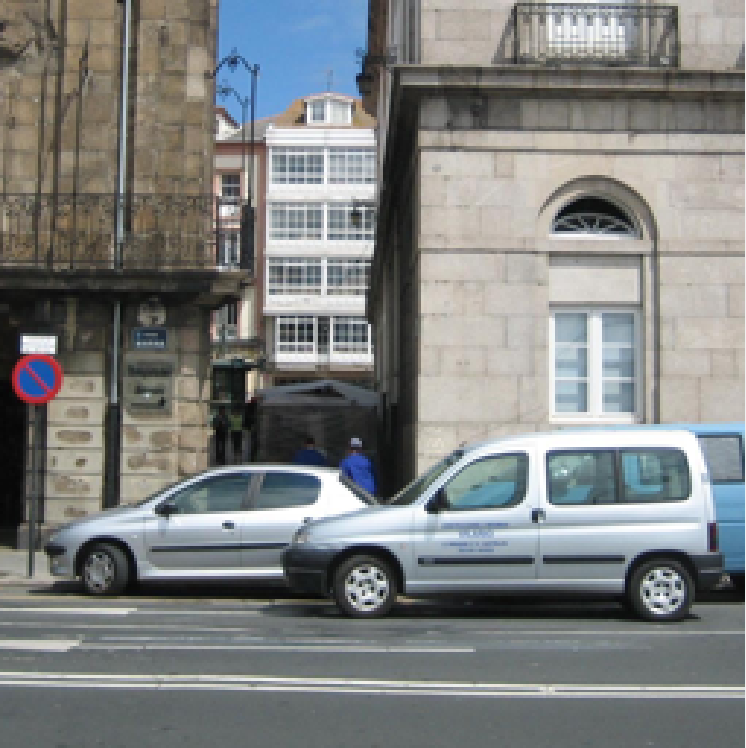 1
=
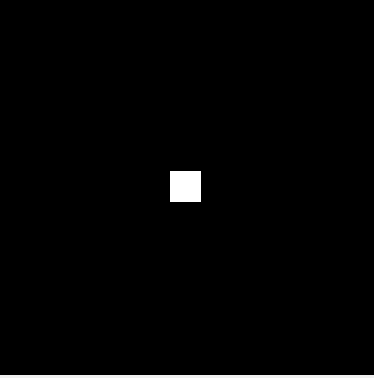 21X21
256X256
256X256
What does it do?
• Replaces each pixel with an average of its neighborhood
• Achieve smoothing effect (remove sharp features)
Box filter
The box filter is separable as it can be written as the convolution of two 1D kernels
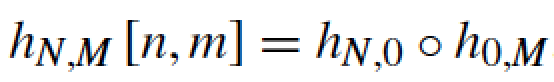 1
1
1
1  11  11  1
1  1
=
1
1
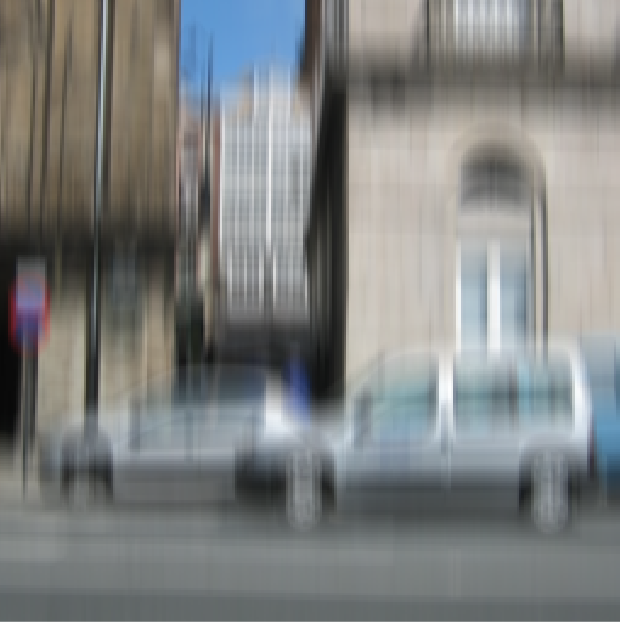 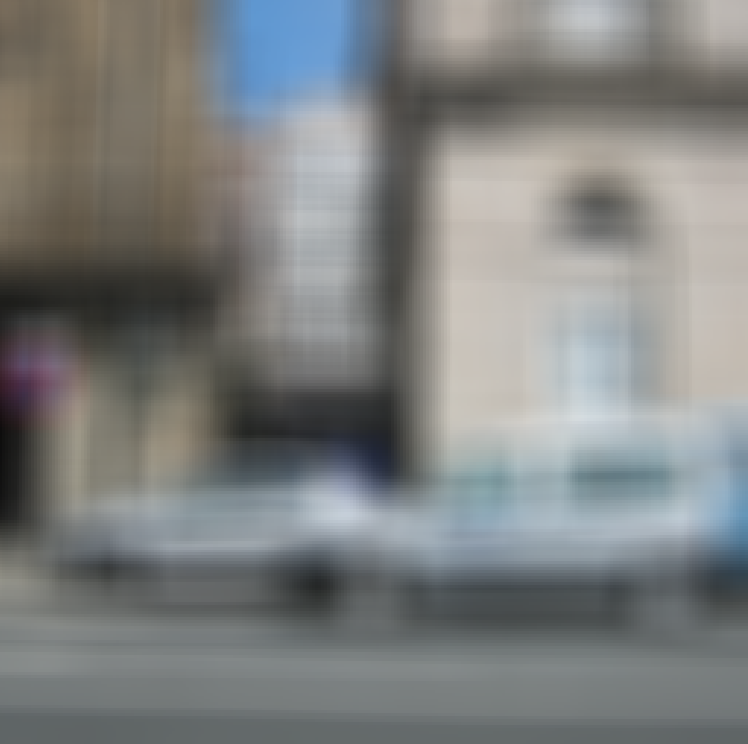 Box filter
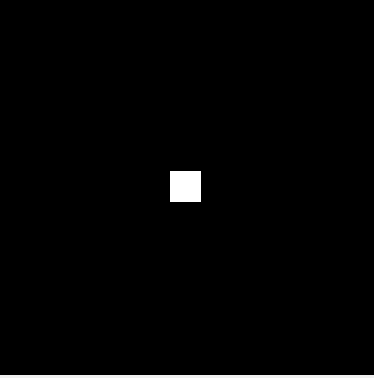 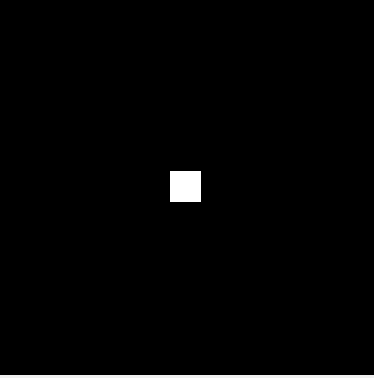 21
21
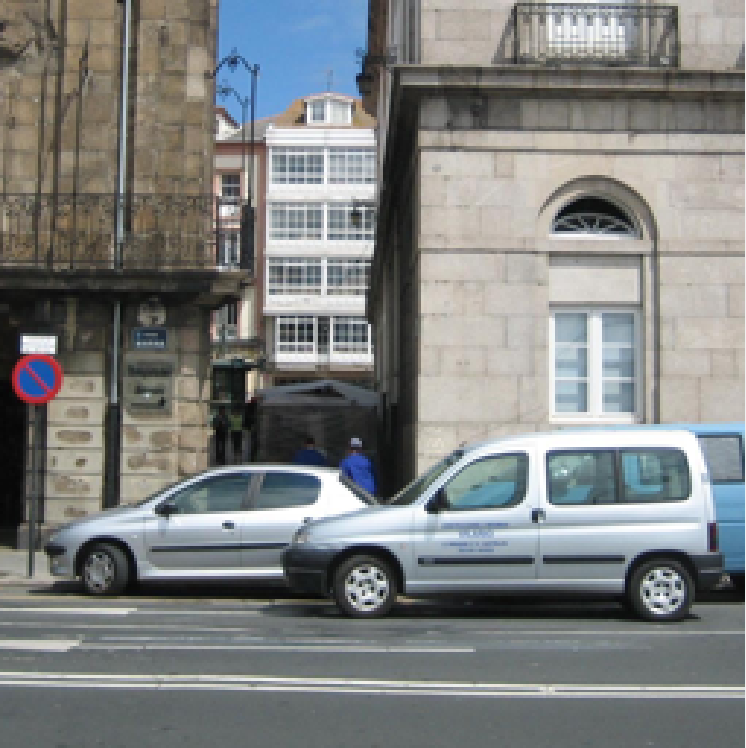 256X256
256X256
Requires N+N sums, instead of N*N
Box filter
If you convolve two boxes:
=
1  1  1
1  2  3  2  1
1  1  1
=
The convolution of two box filters is not another box filter.
It is a triangular filter.
Box filter
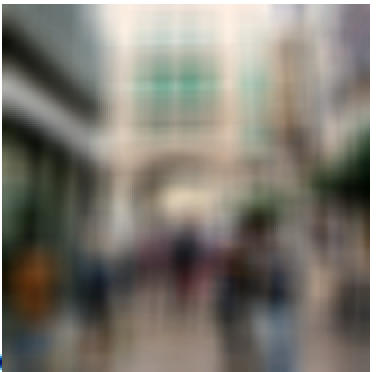 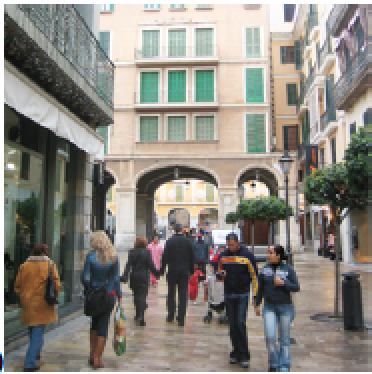 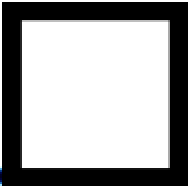 =
It produces a blurry version of the input. But it is not a perfect blur.
Gaussian filter
In the continuous domain:
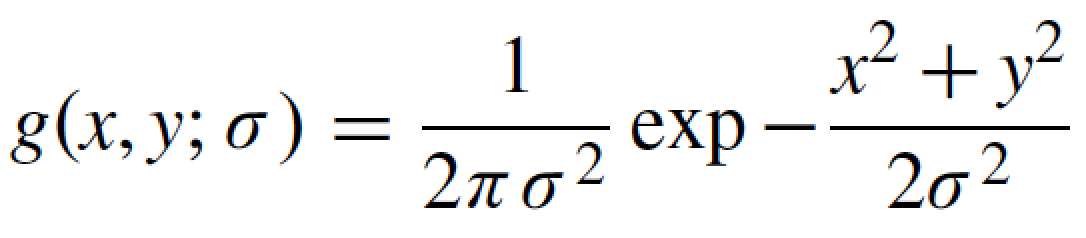 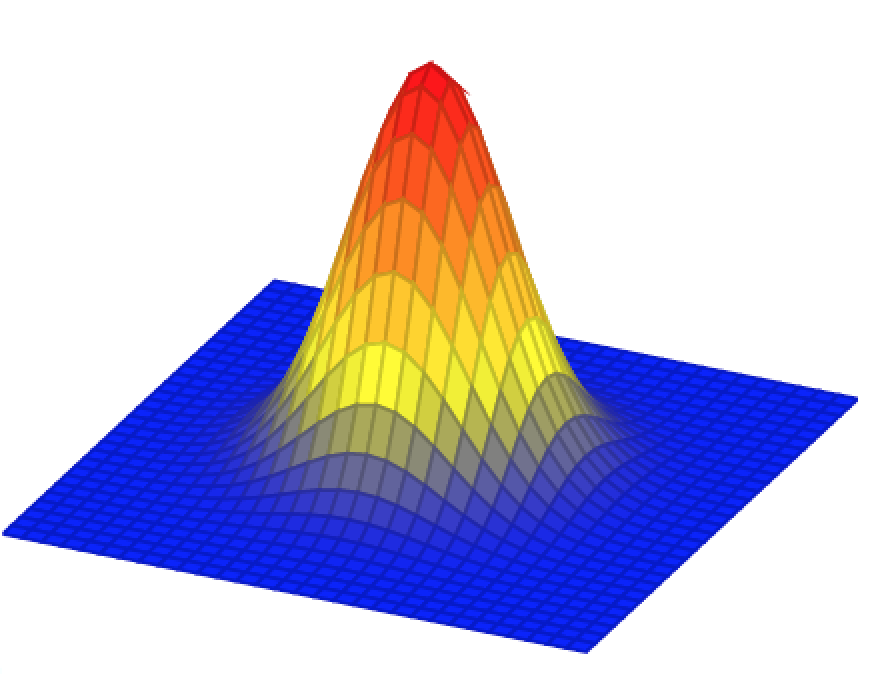 Gaussian filter
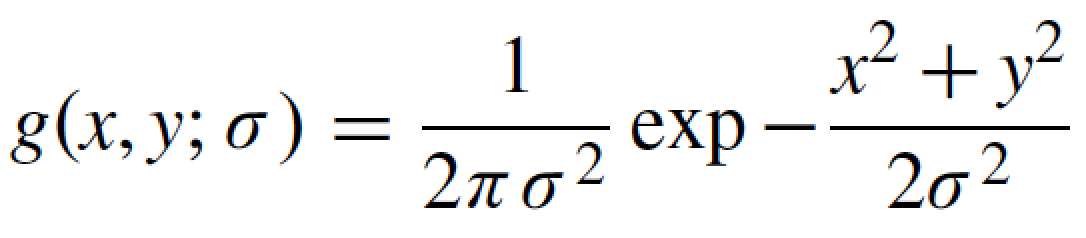 Discretization of the Gaussian:
At 3s  the amplitude of the Gaussian is around 1% of its central value
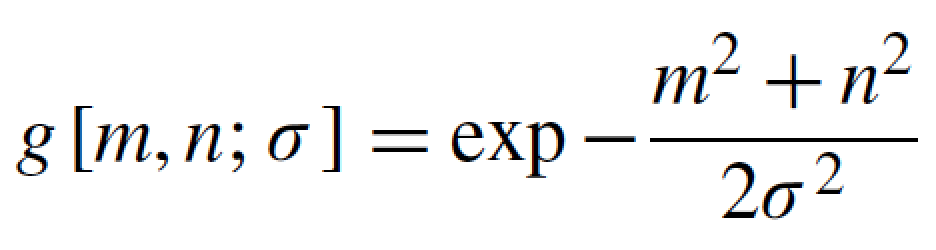 Blur occurs under many natural situations
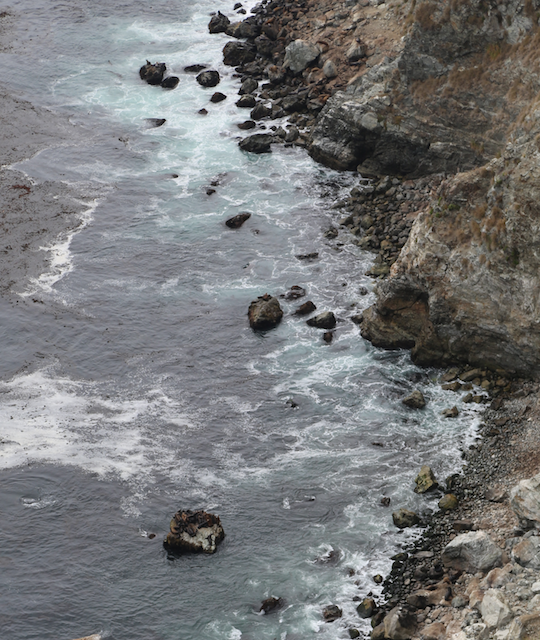 Blur occurs under many natural situations
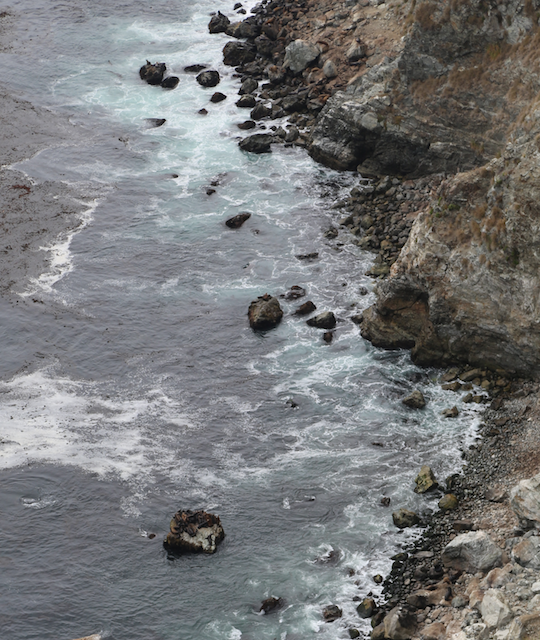 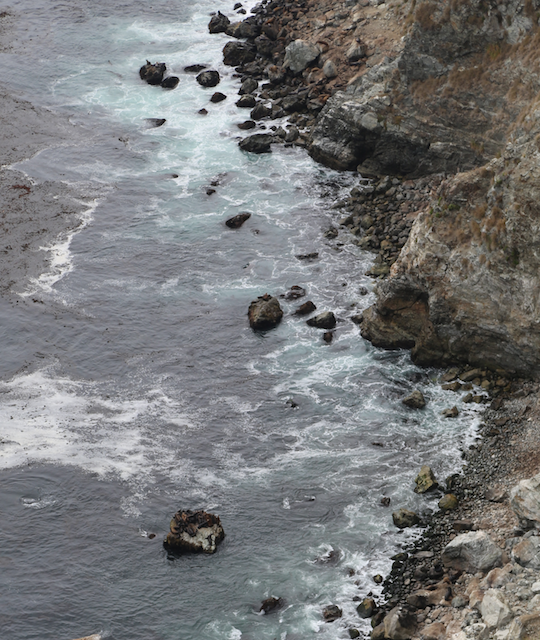 Scale
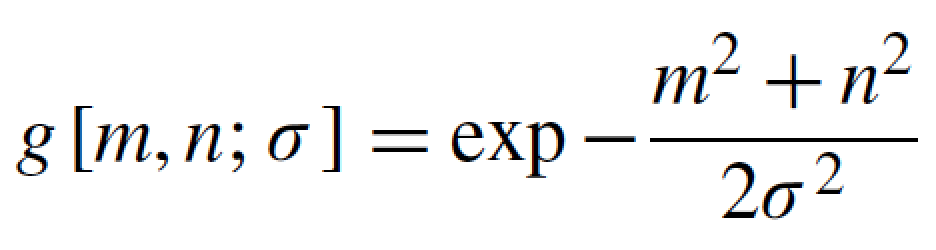 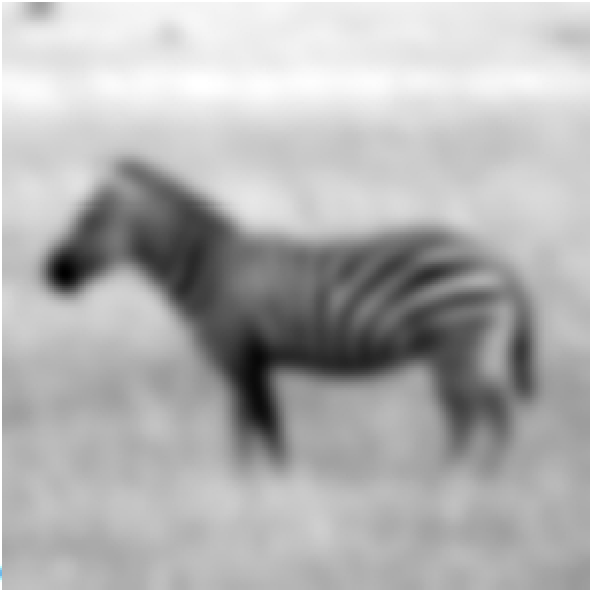 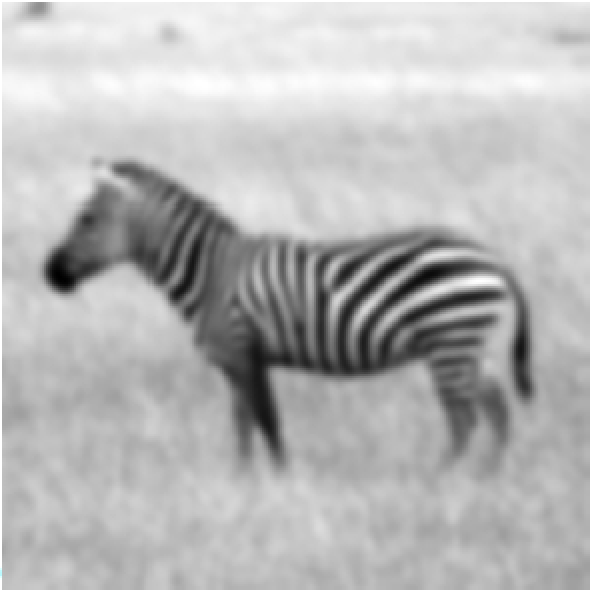 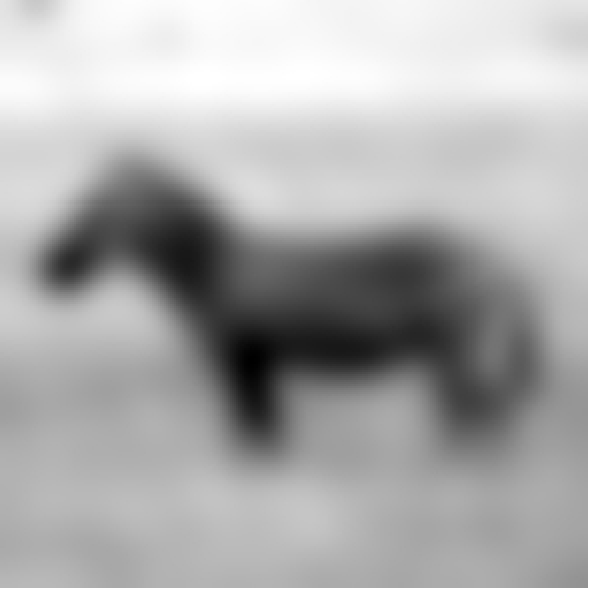 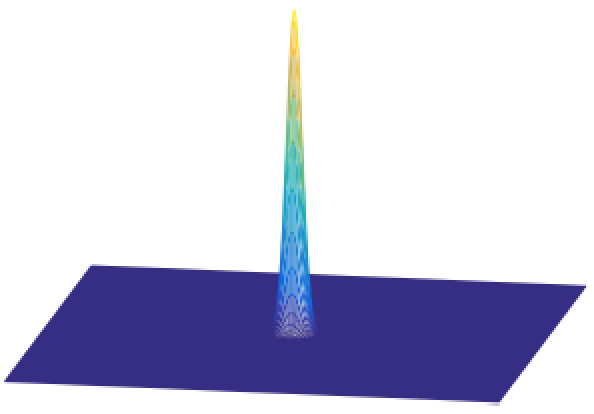 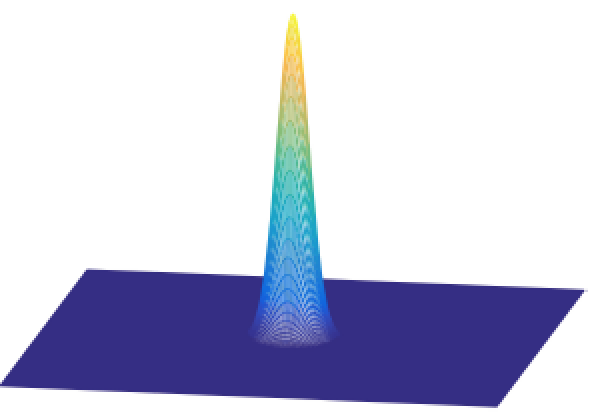 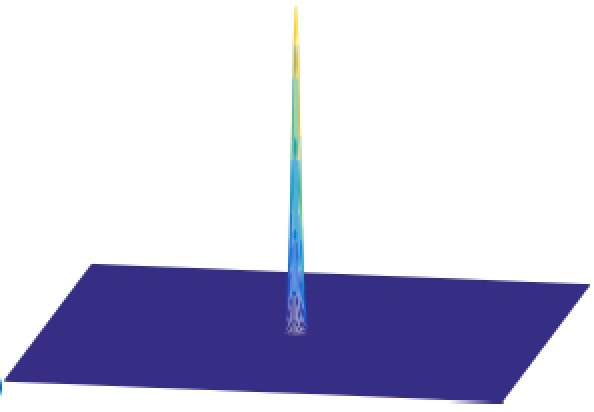 Gaussian filter for low-pass filtering
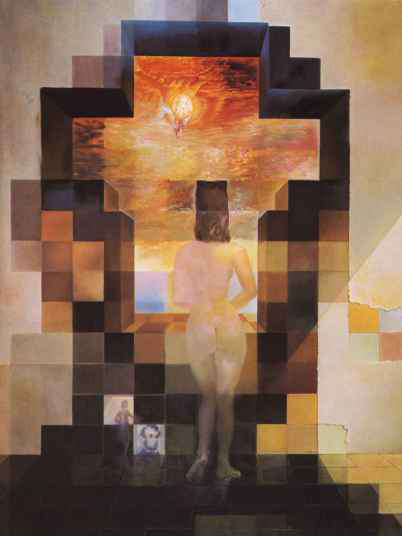 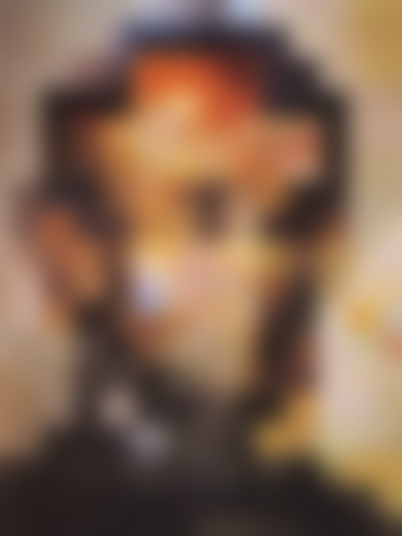 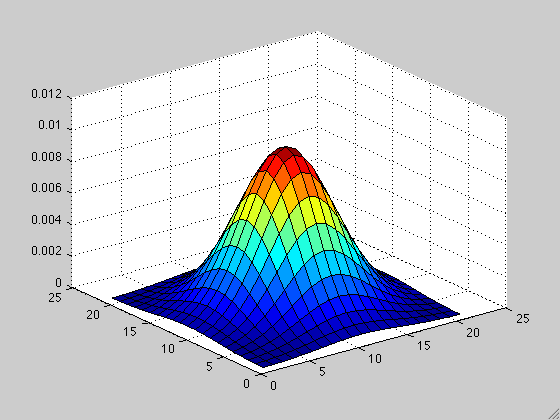 Dali
Properties of the Gaussian filter
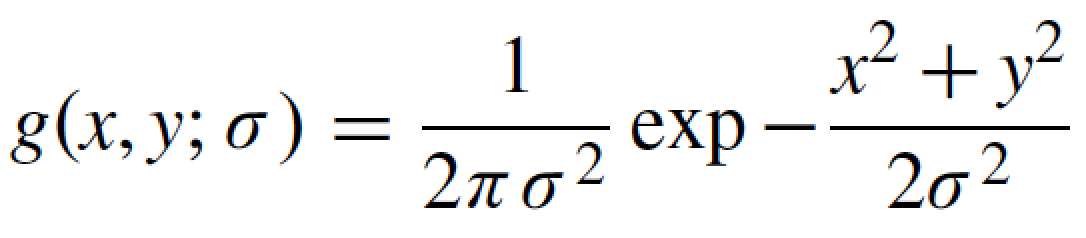 The n-dimensional Gaussian is the only completely circularly symmetric operator that is separable.

The (continuous) Fourier transform of a Gaussian is another Gaussian
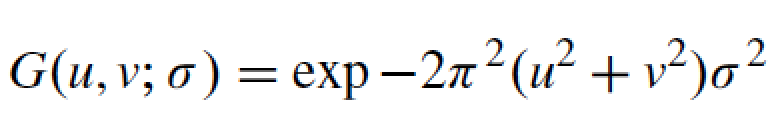 Properties of the Gaussian filter
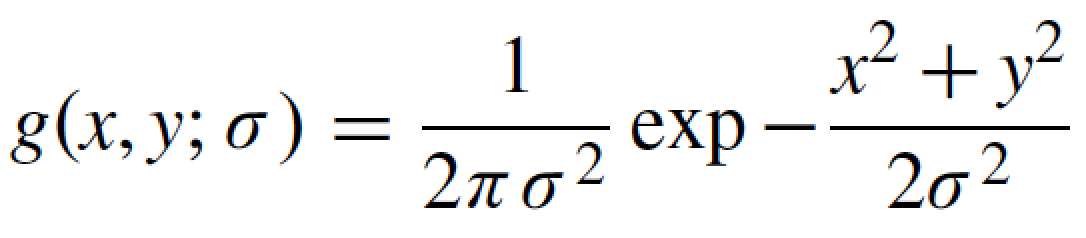 The convolution of two n-dimensional Gaussians is an n-dimensional Gaussian.
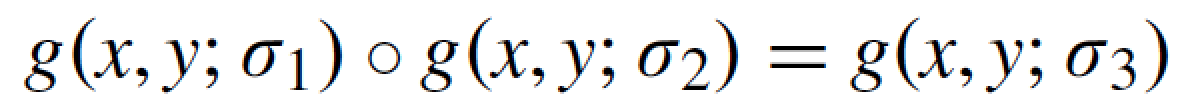 where the variance of the result is the sum
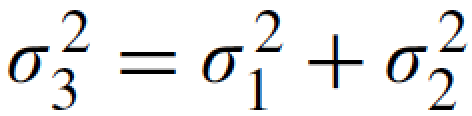 (it is easy to prove this using the FT of the Gaussian)
Properties of the Gaussian filter
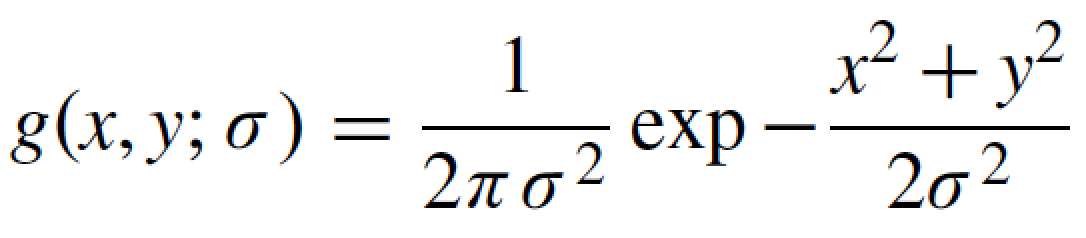 Repeated convolutions of any function concentrated in the origin result in a gaussian (central limit theorem).
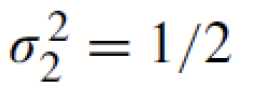 Discretization of the Gaussian
There are very efficient approximations to the Gaussian filter for certain values of s with nicer properties than when working with discretized gaussians.
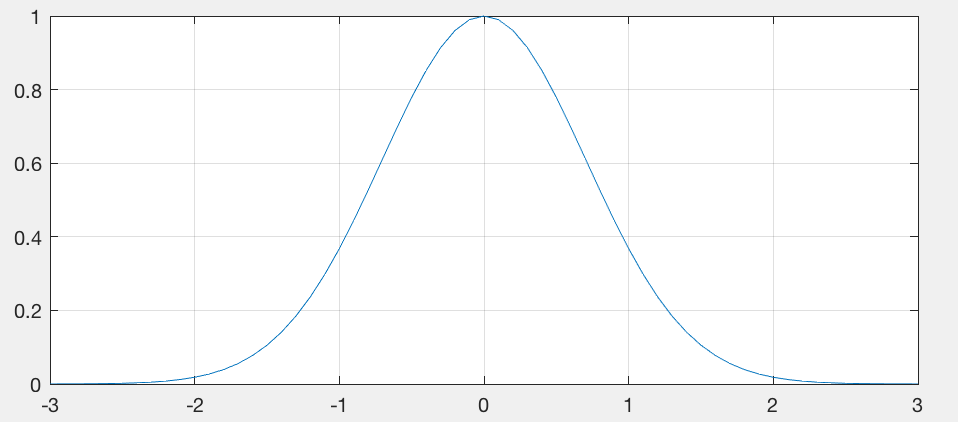 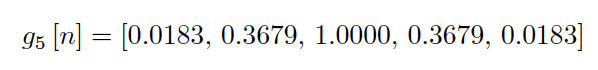 Binomial filter
Binomial coefficients provide a compact approximation of the gaussian coefficients using only integers.
The simplest blur filter (low pass) is
[1  1]
Binomial filters in the family of filters obtained as
successive convolutions of [1 1]
Binomial filter
b1  =  [1  1]
[1 1]    [1 1] = [1 2 1]
b2  =
[1 1]    [1 1]    [1 1] = [1 3 3 1]
b3  =
Binomial filter
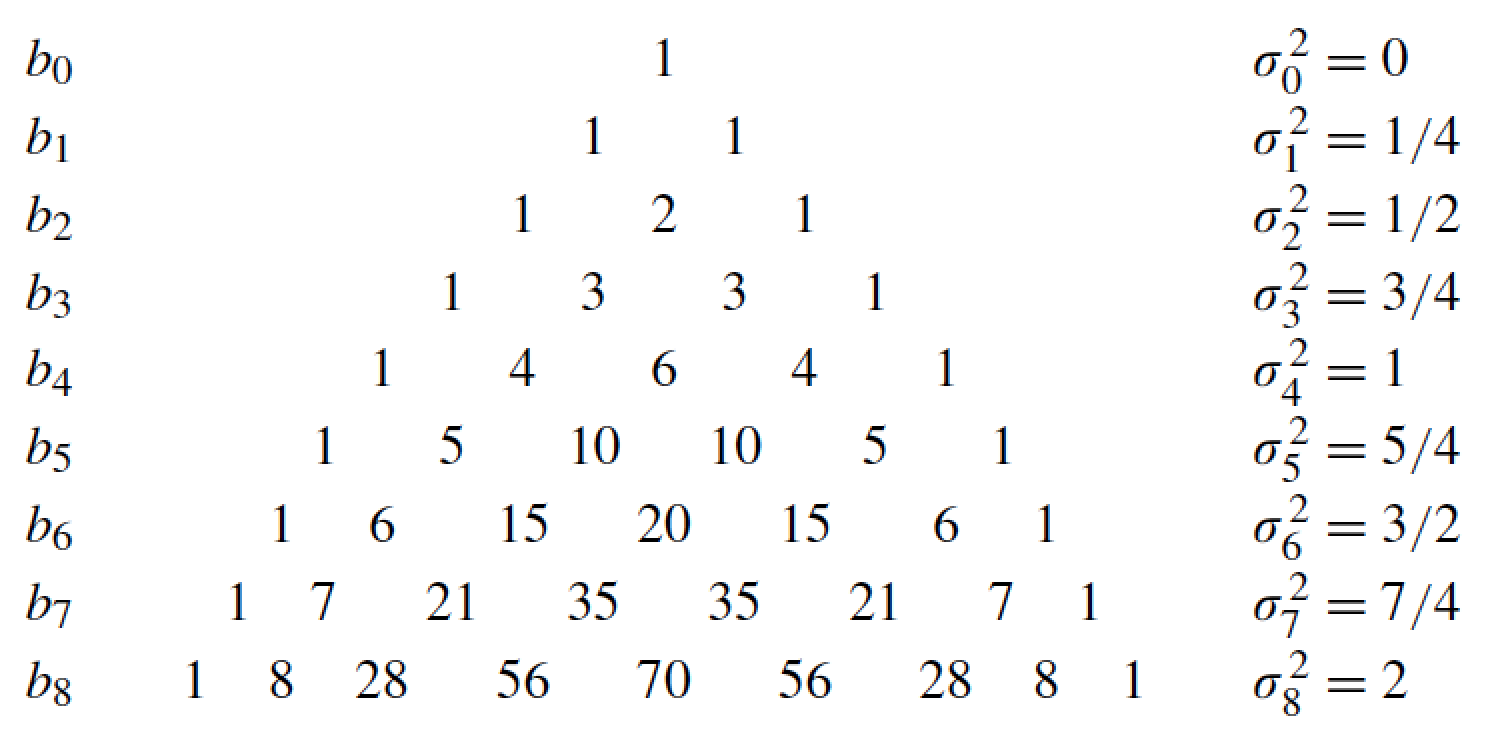 Properties of binomial filters
Sum of the values is 2n
The variance of bn is
The convolution of two binomial filters is also a binomial filter
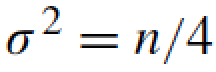 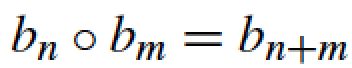 With a variance:
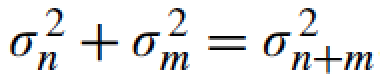 These properties are analogous to the gaussian property in the continuous domain (but the binomial filter is different than a discretization of a gaussian)
B2[n]
The simplest approximation to the Gaussian filter is the 3-tap kernel:
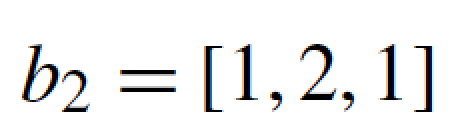 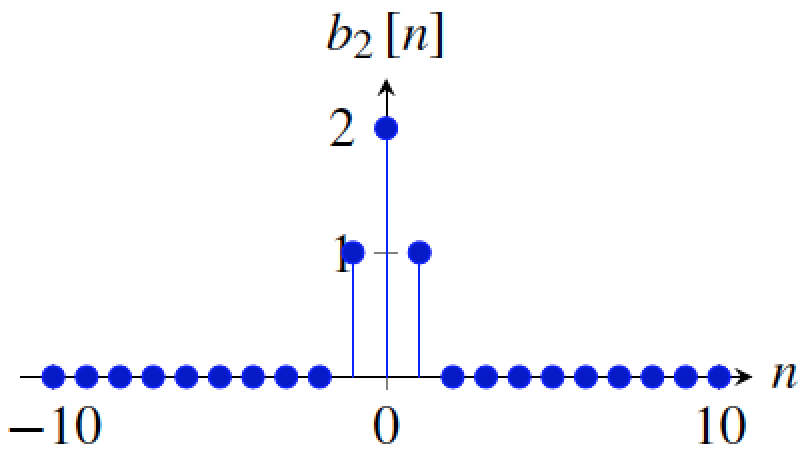 B2[n] versus the 3-tap box filter
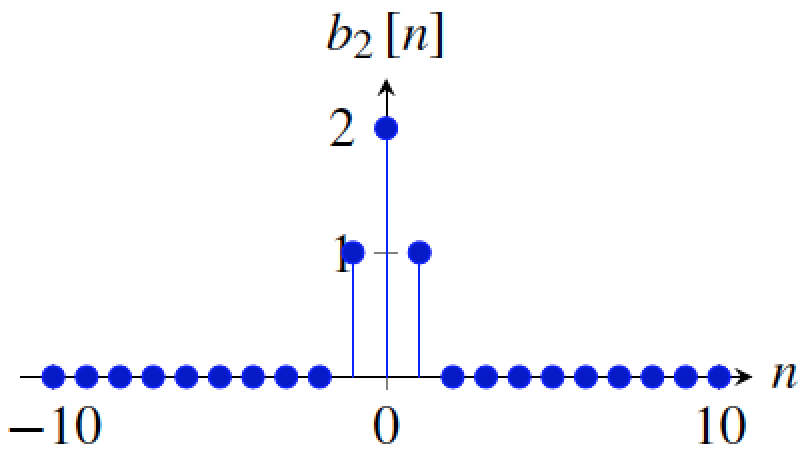 [1  2  1]
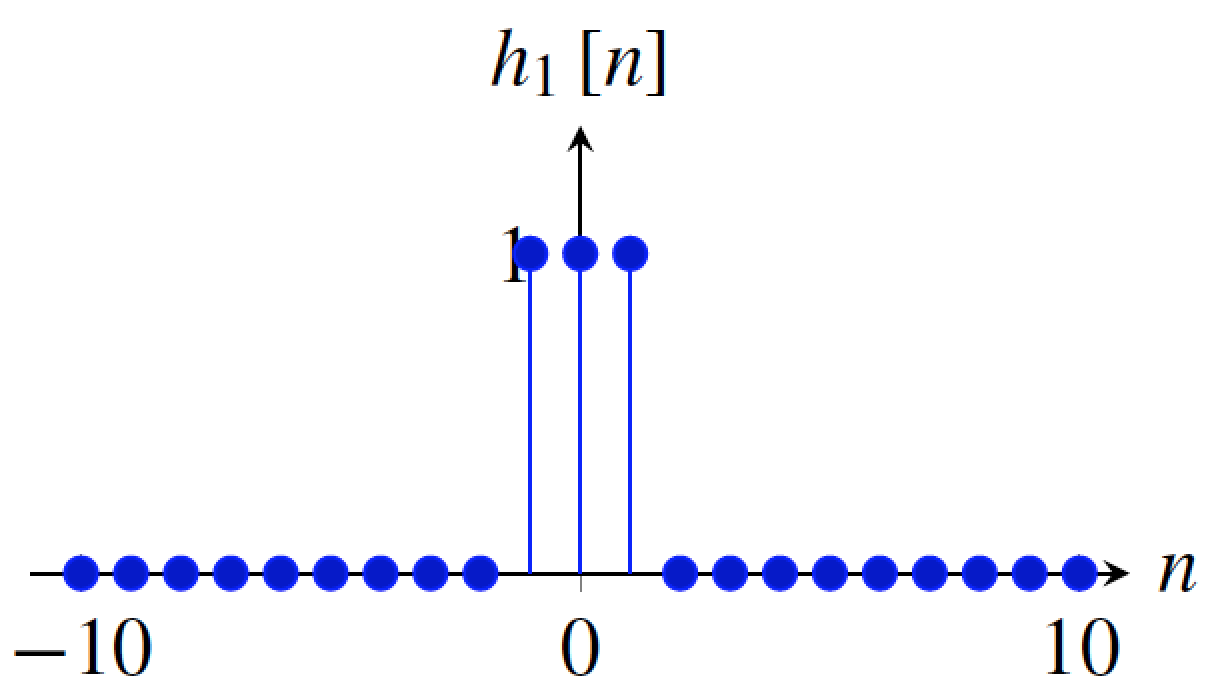 [1  1  1]
Which one is better?
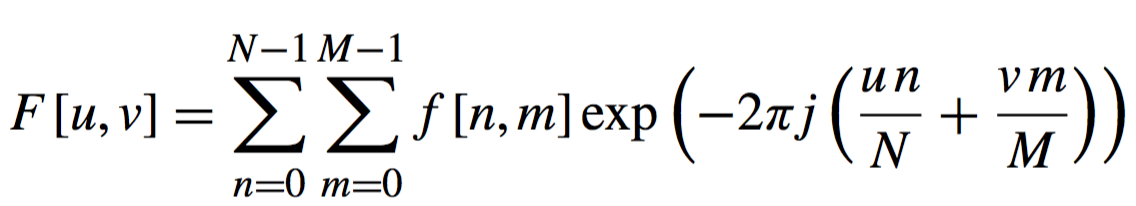 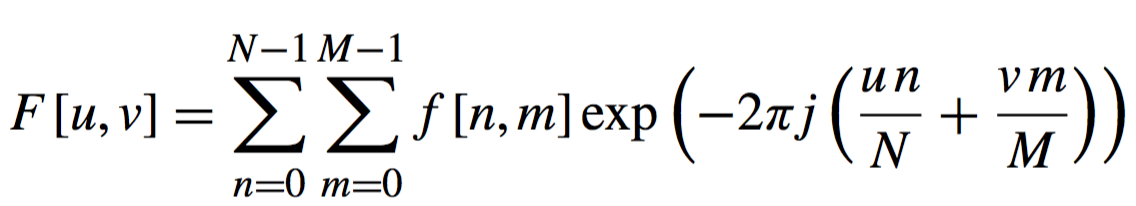 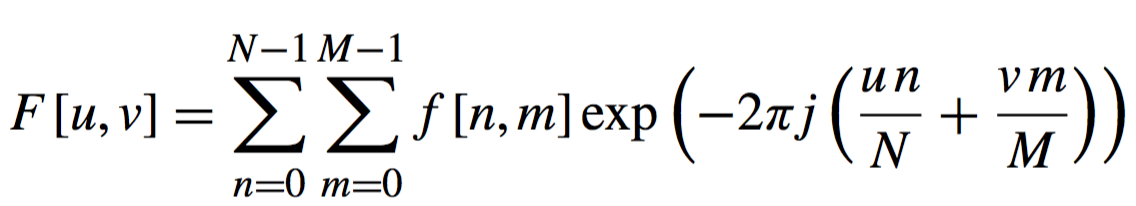 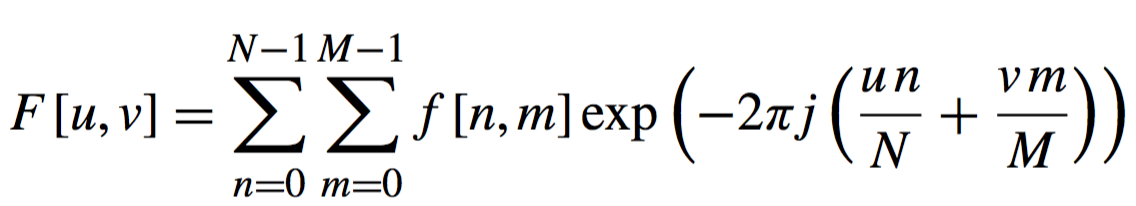 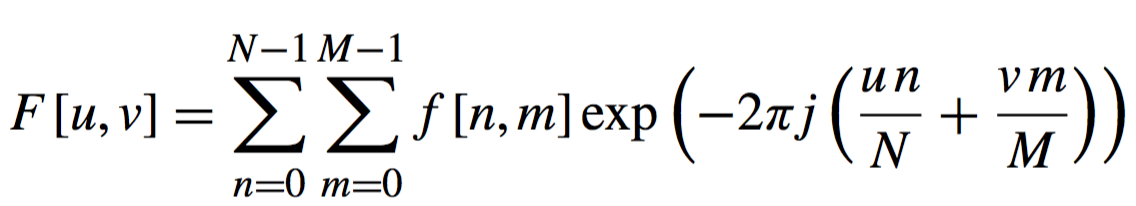 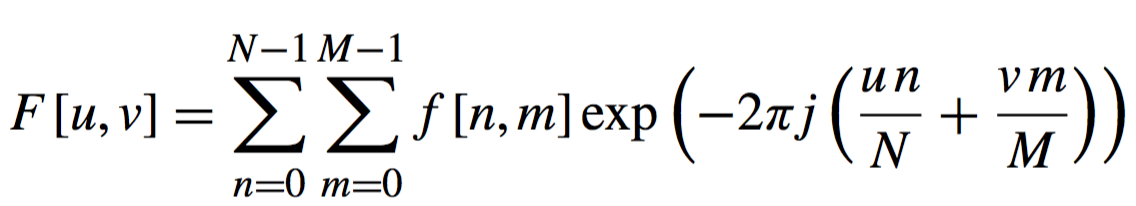 B2[n] versus the 3-tap box filter
(with N=20, and assuming periodic boundary extension)
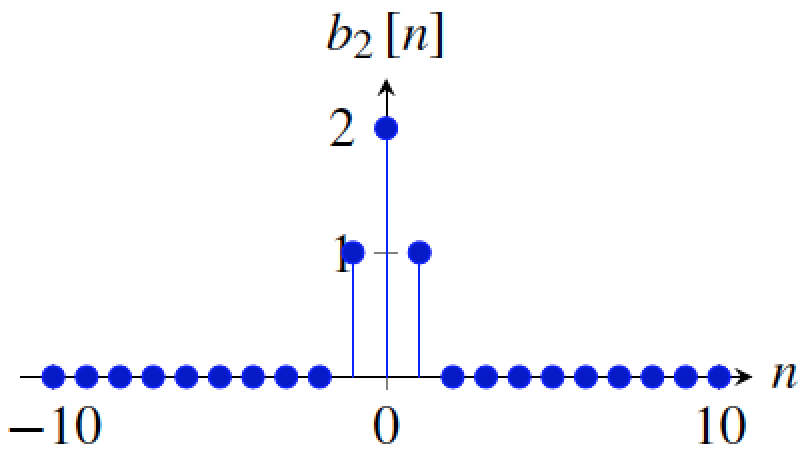 B2(u) = 2  +  exp(-2pj u/N) + exp(2pj u/N) =
= 2  +  2 cos(2p u/N)
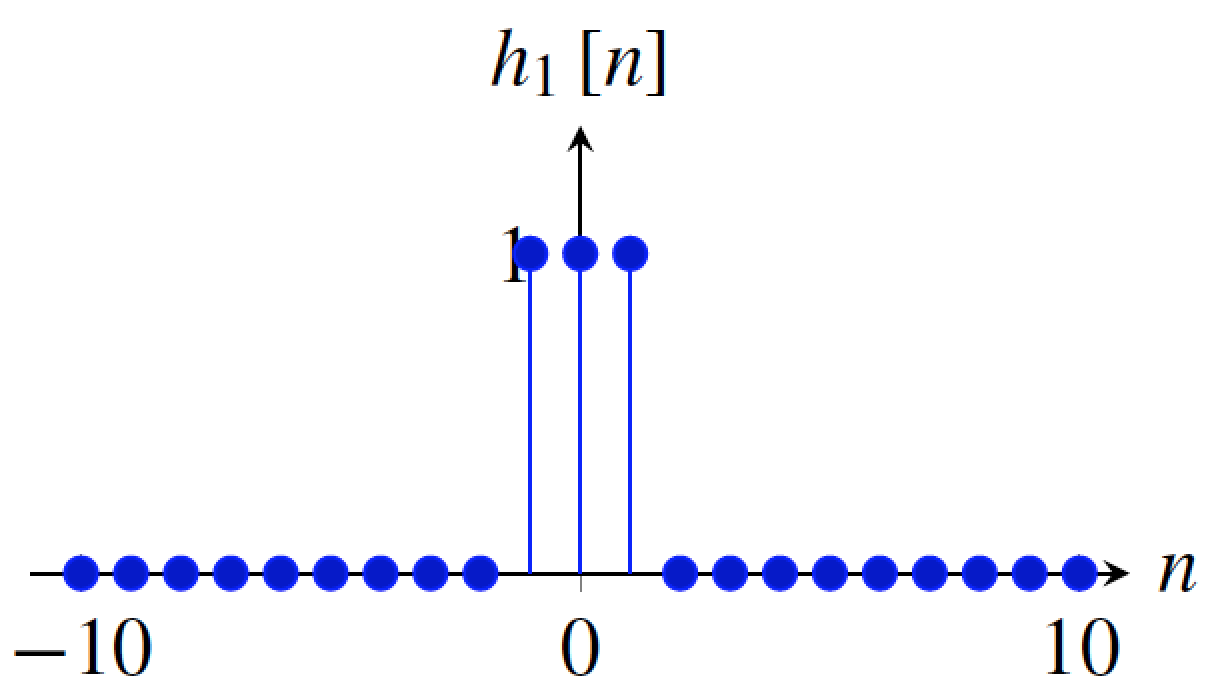 H1(u) = 1  +  exp(-2pj u/N) + exp(2pj u/N) =
= 1  +  2 cos(2p u/N)
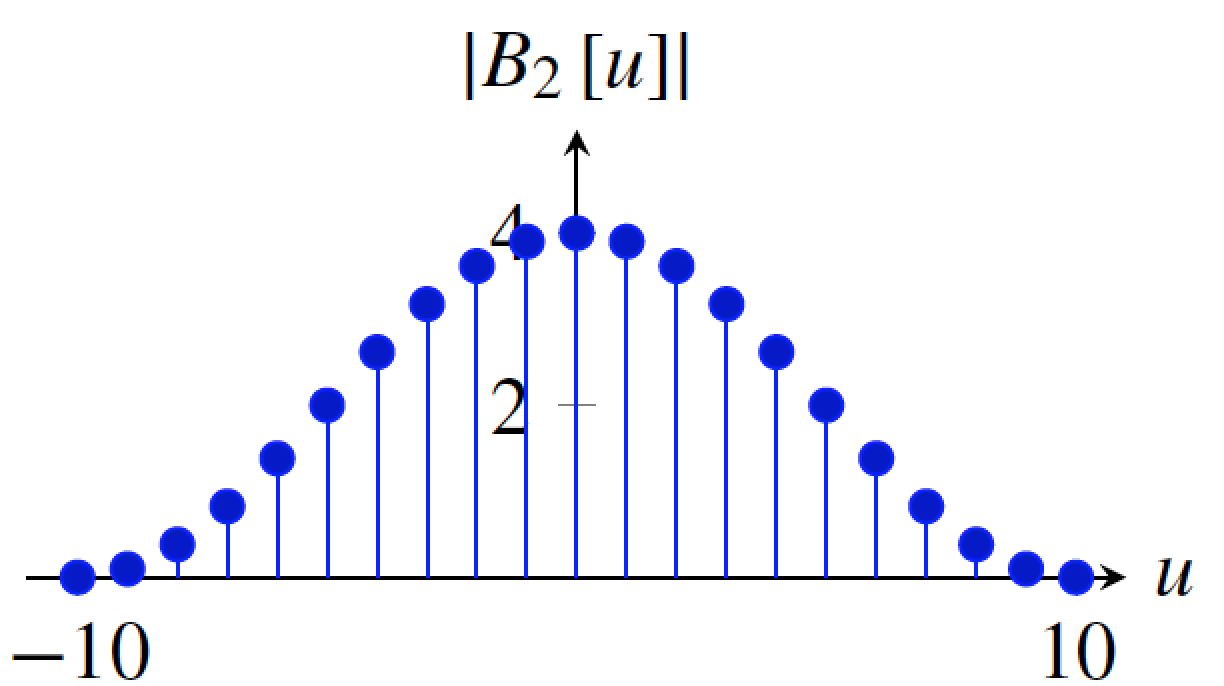 2  +  2 cos(2p u/20)
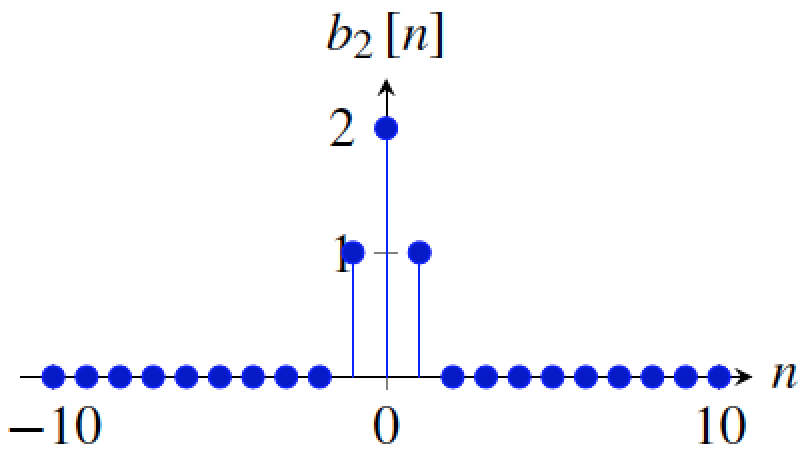 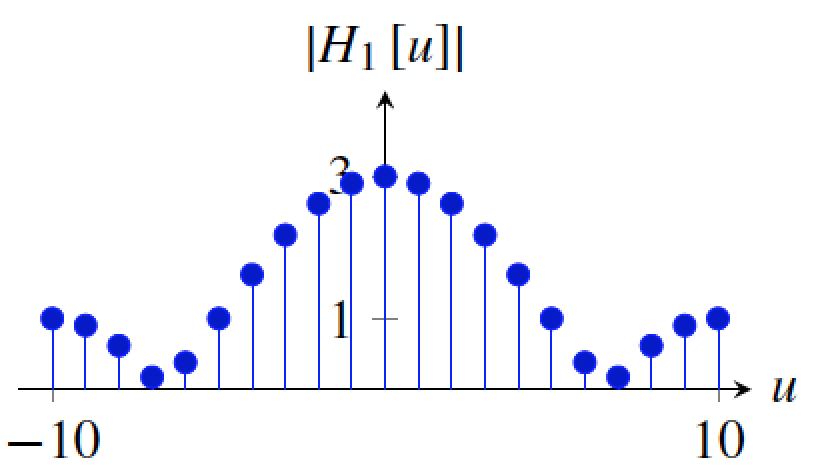 1  +  2 cos(2p u/20)
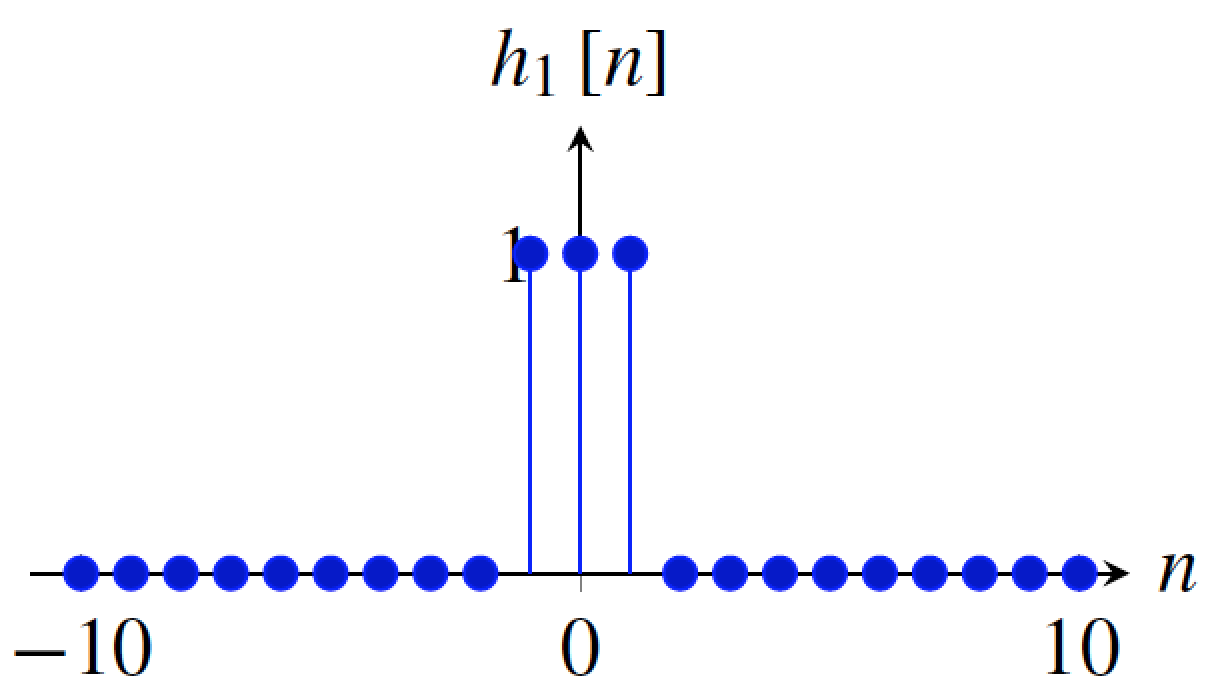 [1, 2, 1]   […, 1, -1, 1, -1, 1, -1, …]  =
[1, 1, 1]   […, 1, -1, 1, -1, 1, -1, …]  =
B2[n]
[…, -1, 1, -1, 1, -1, 1, …]
[…, 0, 0, 0, 0, 0, 0, …]
B2[n]
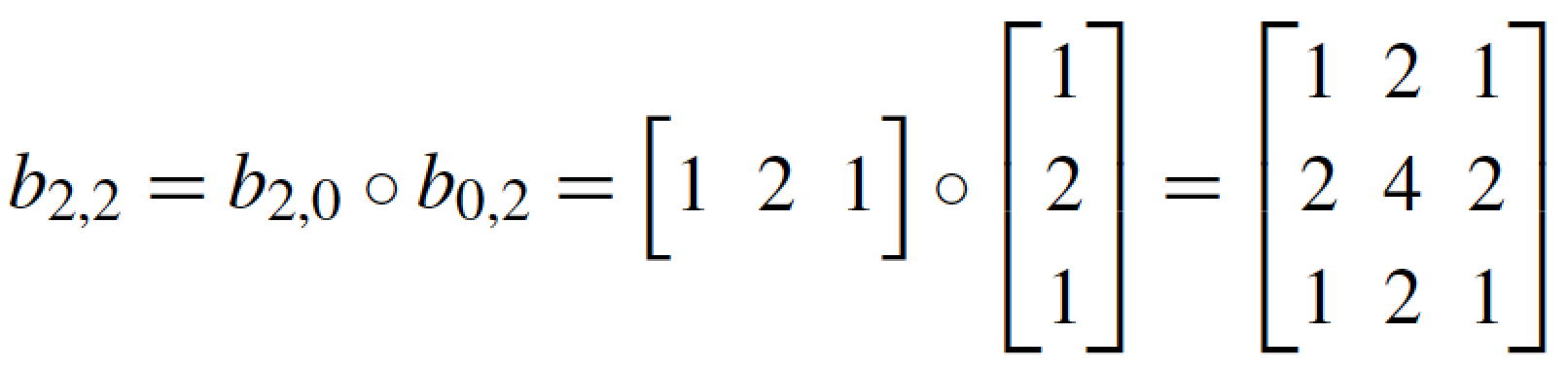 Linear blur occurs under many natural situations
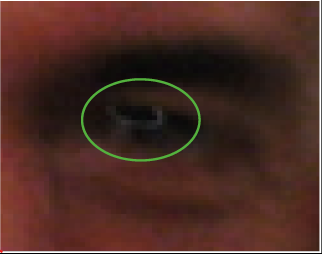 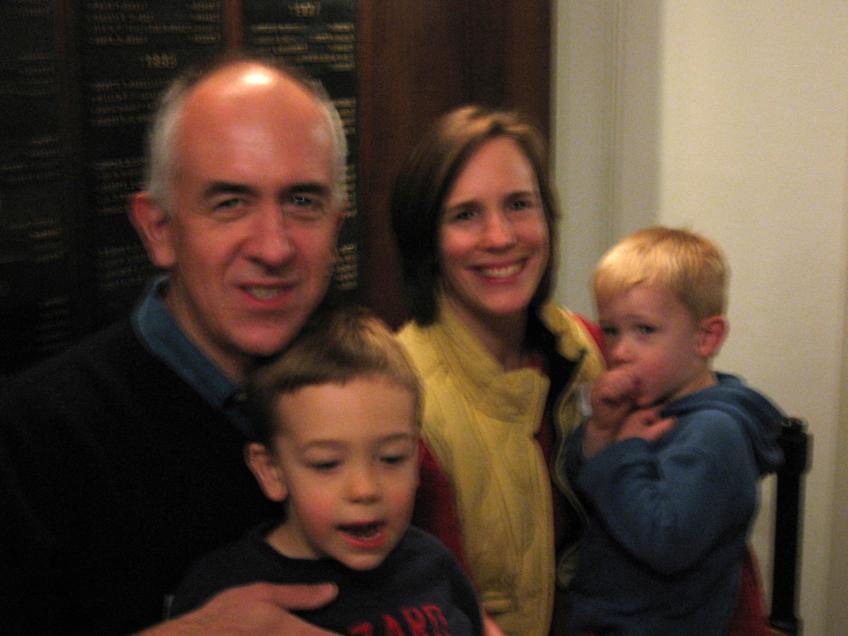 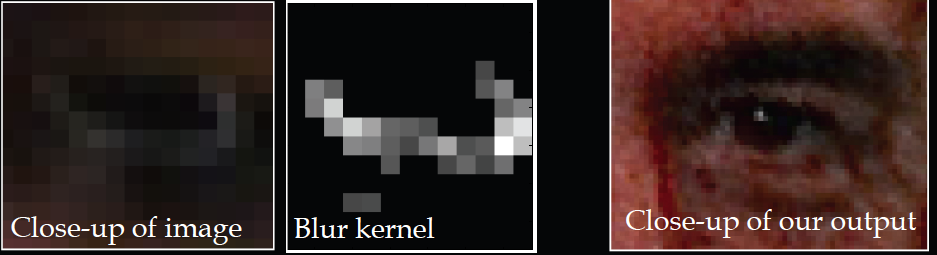 (from Fergus et al, 2007)
This is not a Gaussian kernel...
[Speaker Notes: UPDATED IMAGE.]
What about the opposite of blurring?
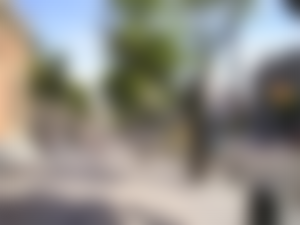 Gaussian filter
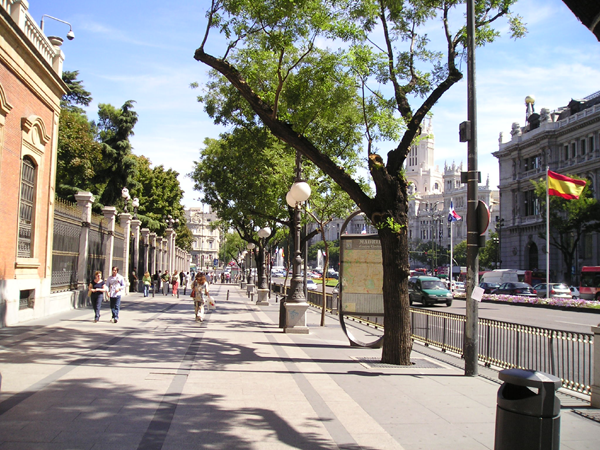 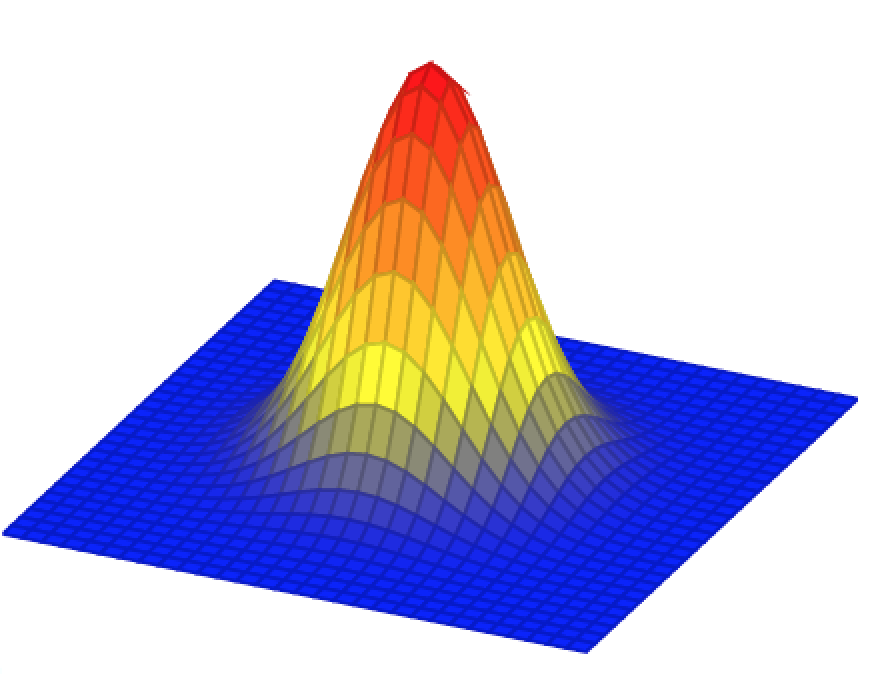 Laplacian filter
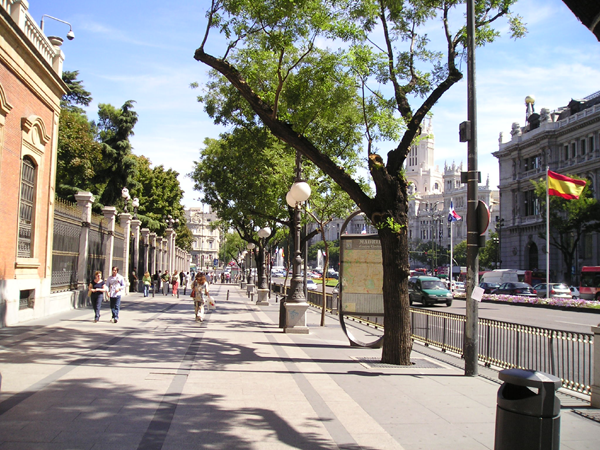 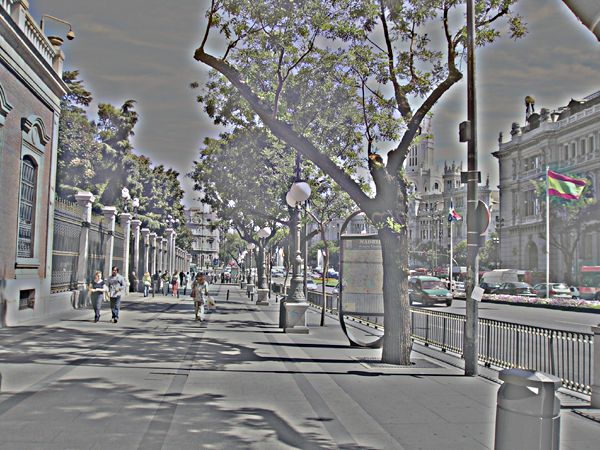 +
-
-
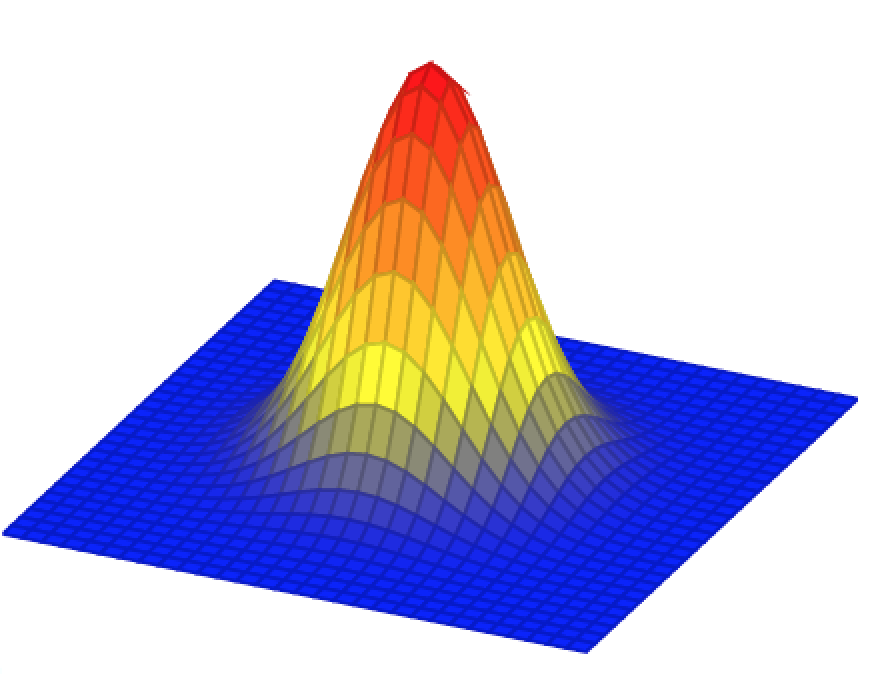 Gaussian filter
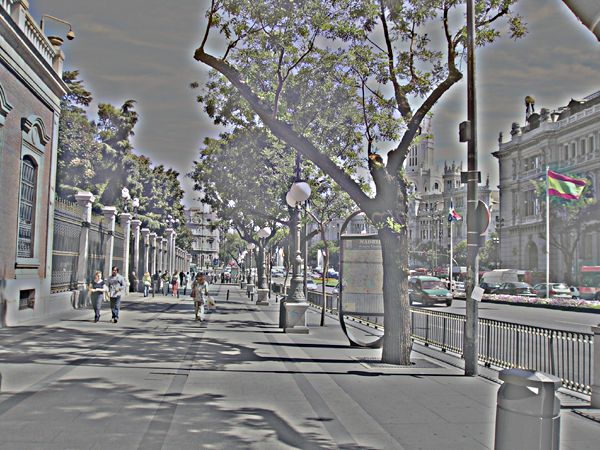 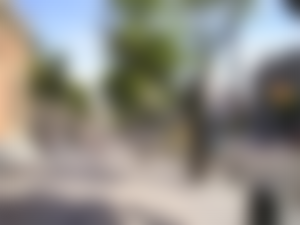 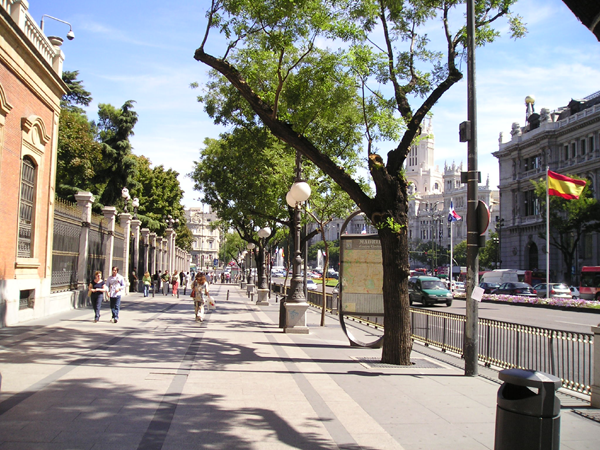 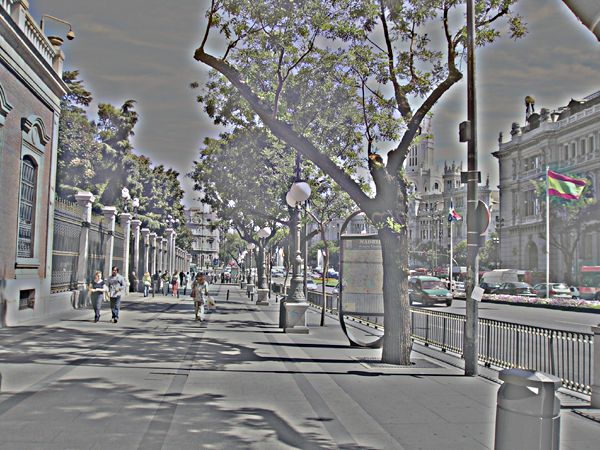 Laplacian filter
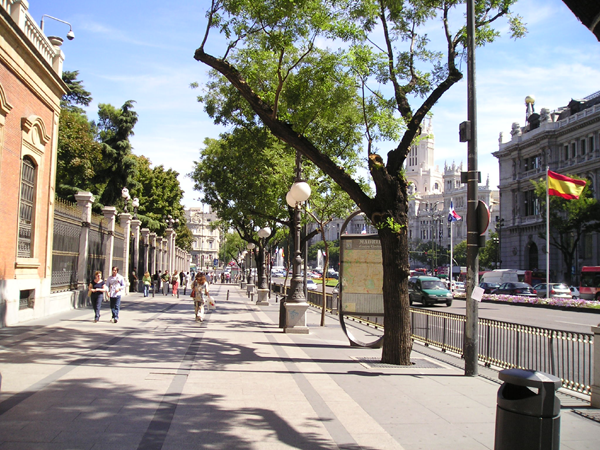 +
-
+
=
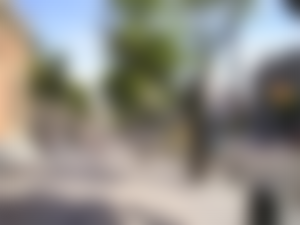 -
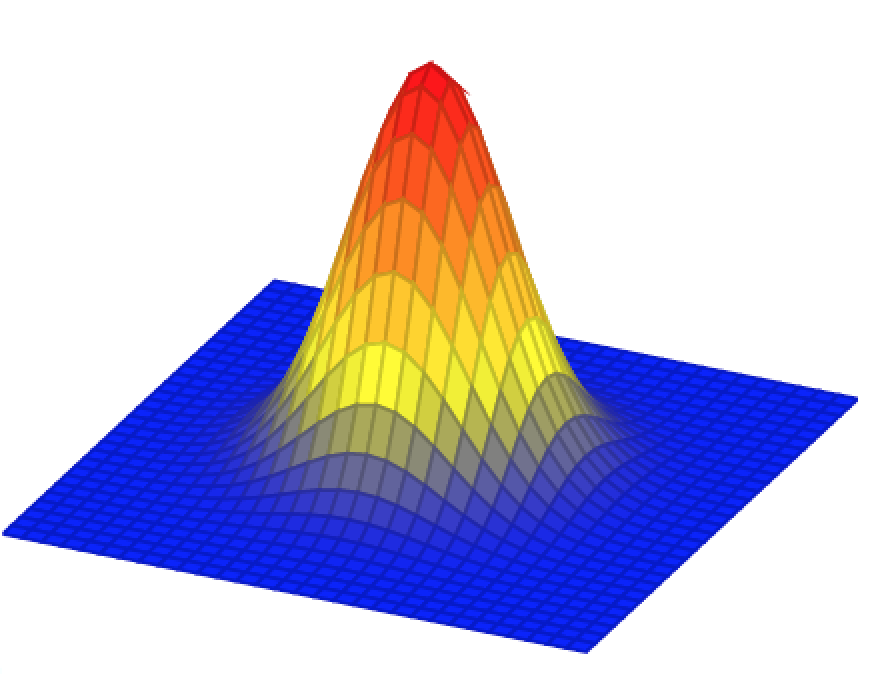 Hybrid Images
Oliva & Schyns
[Speaker Notes: We start by taking two pictures, we isolate the details and contours in one, here the woman, and we blur the second face. as you can see, the man seems to go out of focus and the details of the woman are superposed.]
Hybrid Images
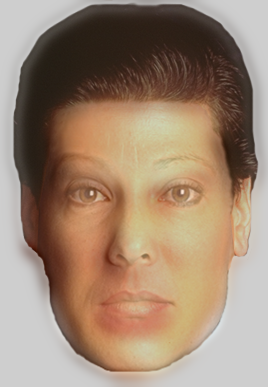 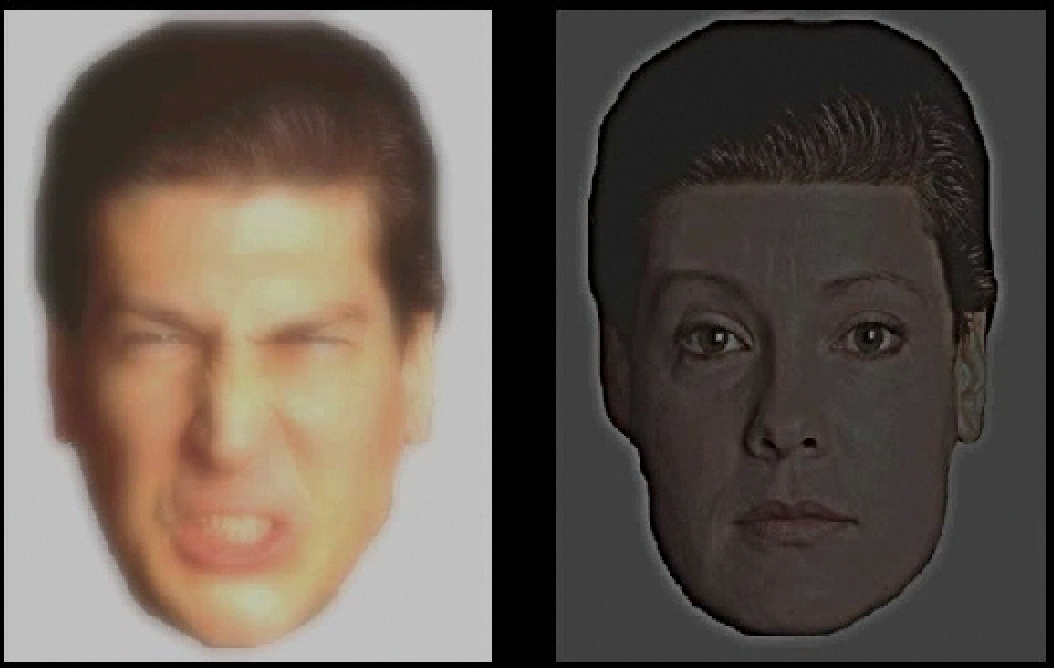 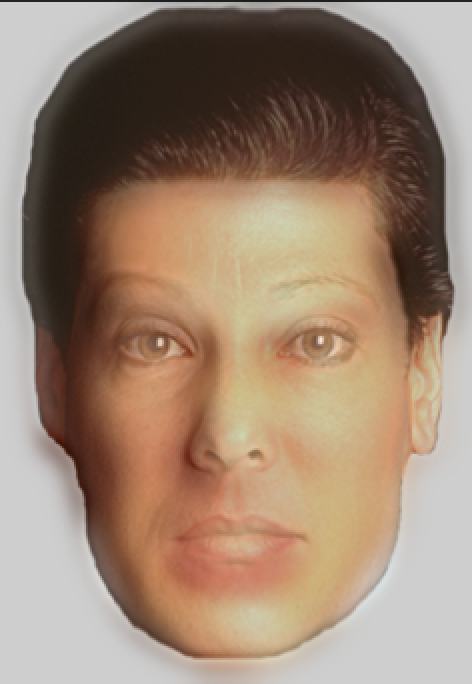 +
=
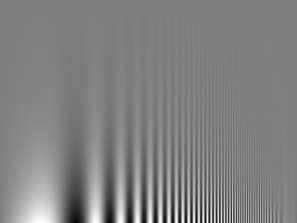 Hybrid Images
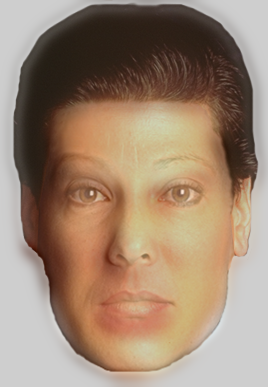 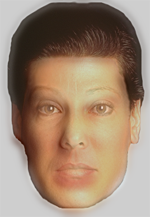 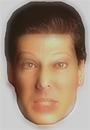 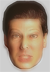 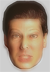 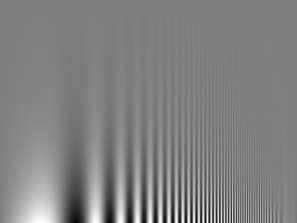 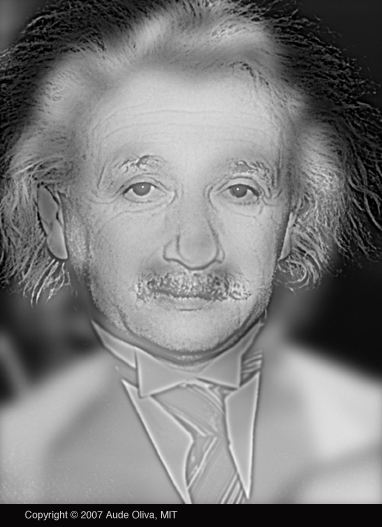 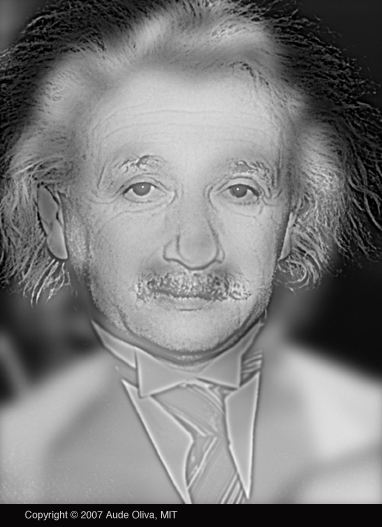 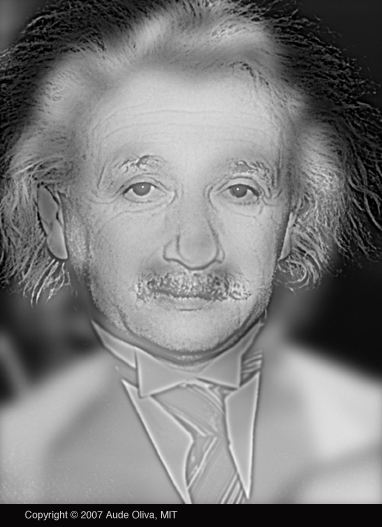 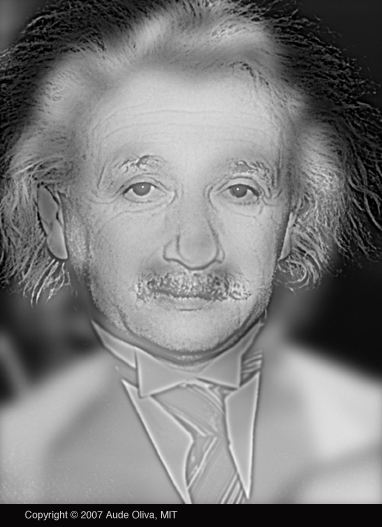 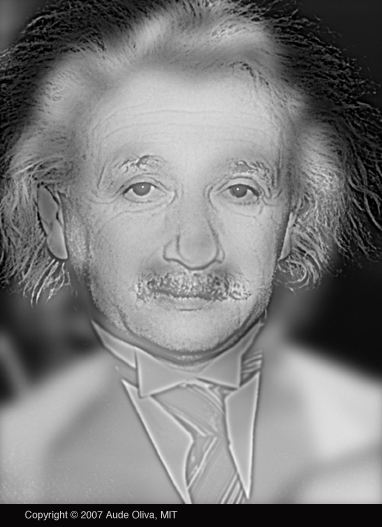 http://cvcl.mit.edu/hybrid_gallery/gallery.html
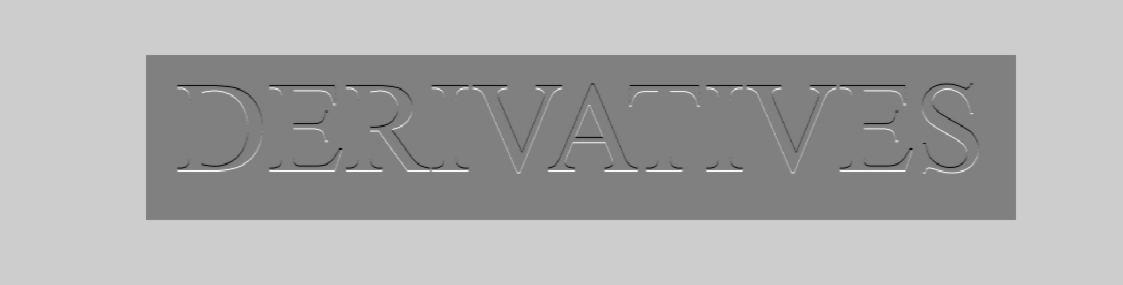 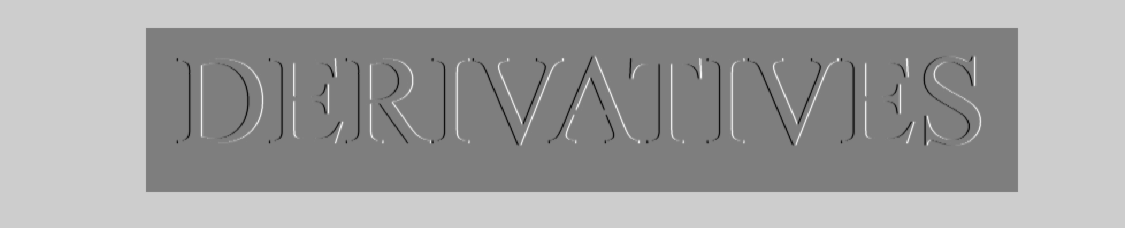 High pass-filters
Finding edges in the image
Image gradient:
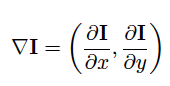 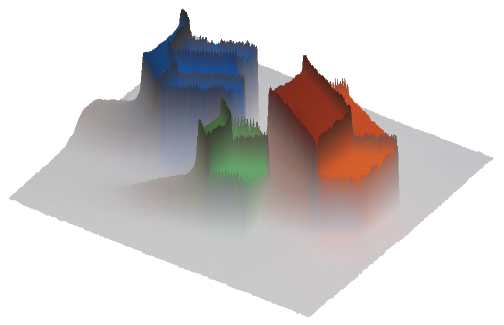 Approximation image derivative:
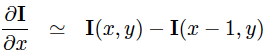 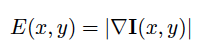 Edge strength
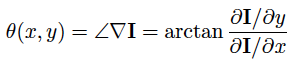 Edge orientation:
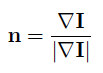 Edge normal:
Differential Geometry Descriptors
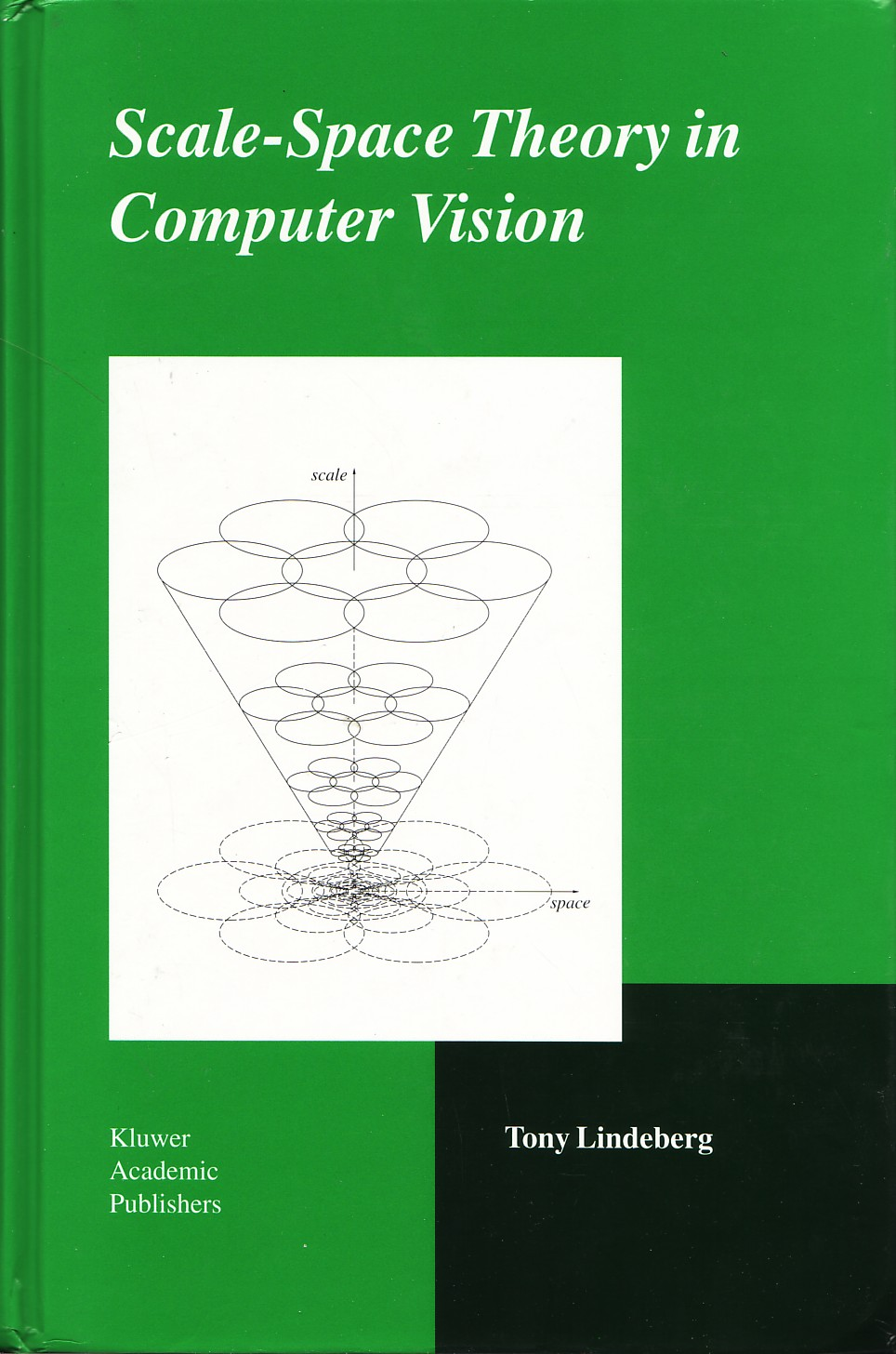 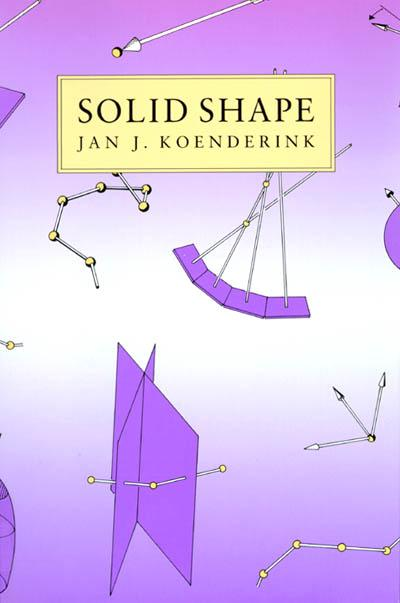 [-1 1]
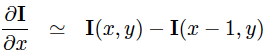 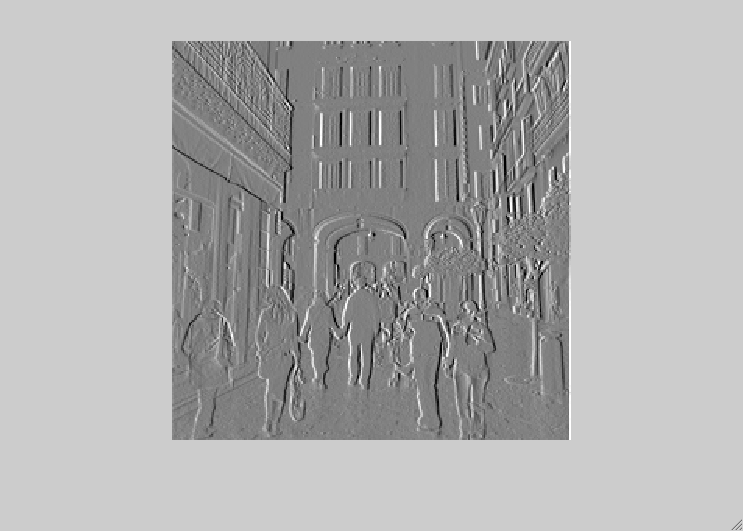 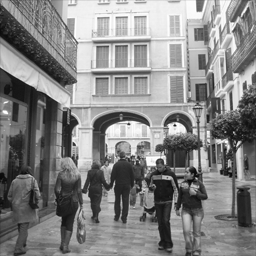 =
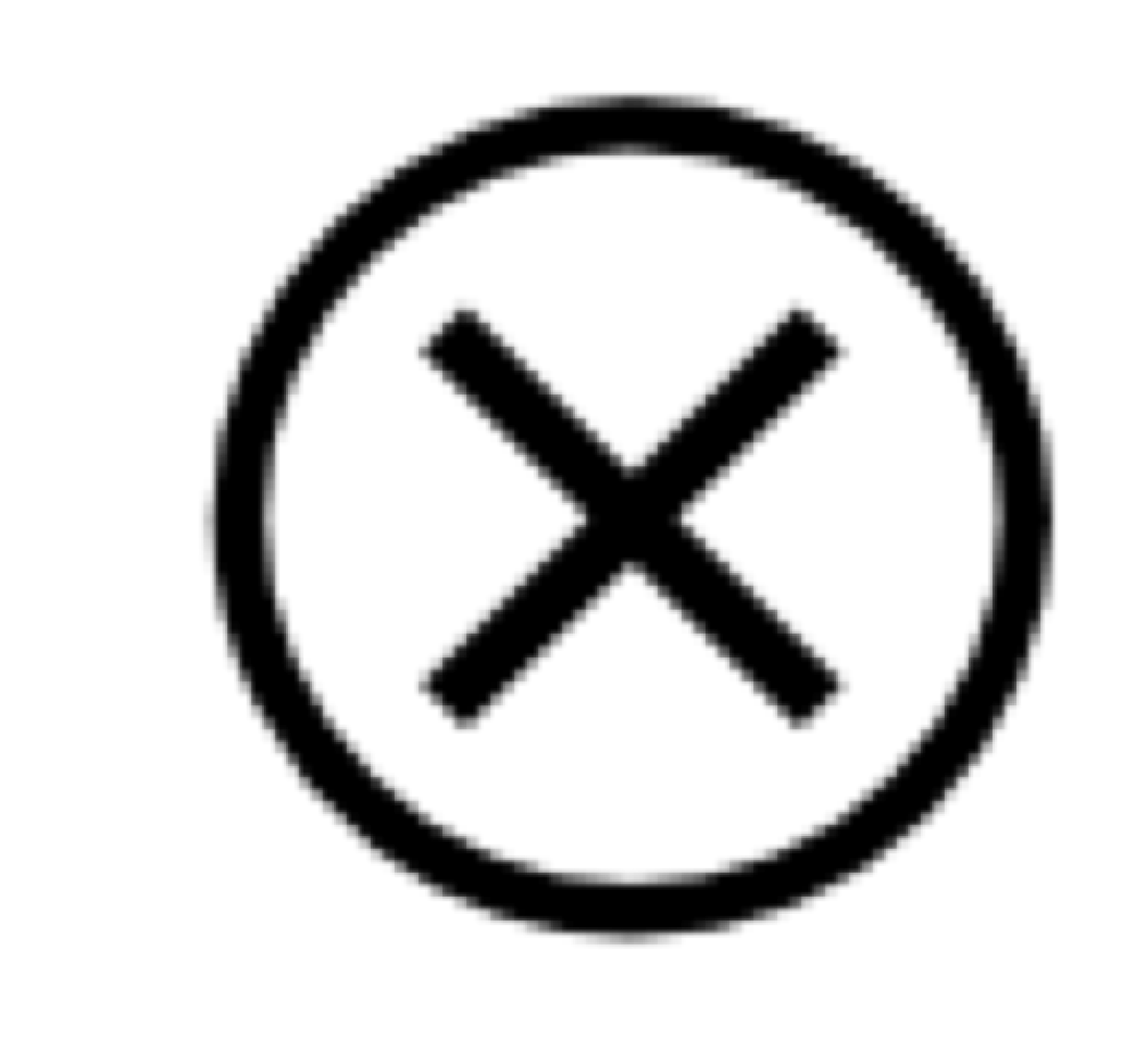 [-1, 1]
h[m,n]
f[m,n]
g[m,n]
[-1 1]T
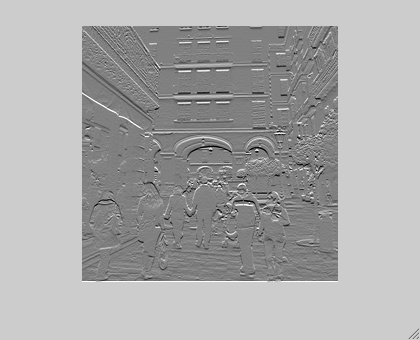 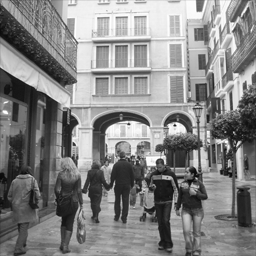 =
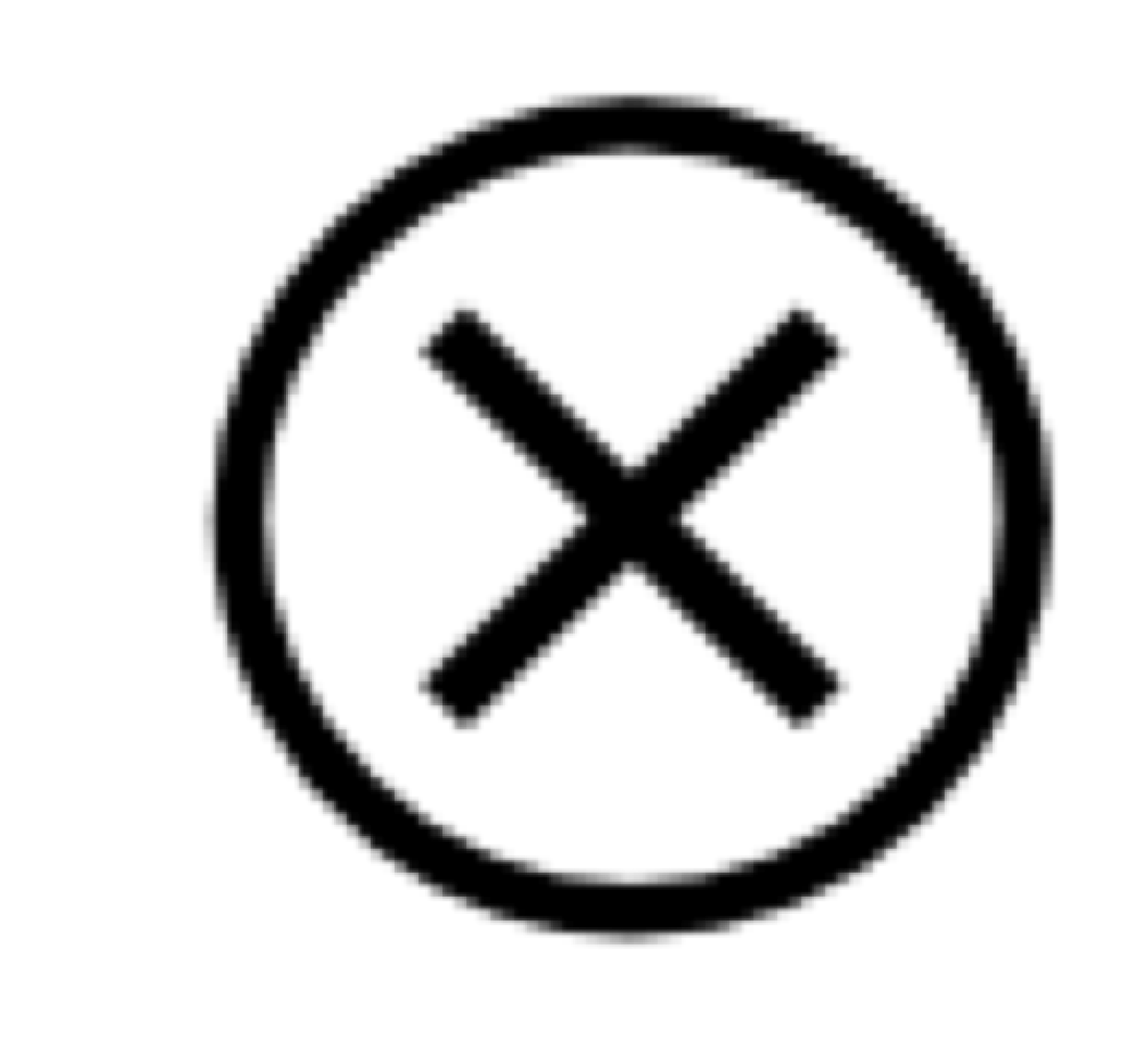 [-1, 1]T
h[m,n]
f[m,n]
g[m,n]
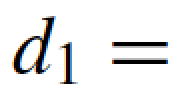 Discrete derivatives
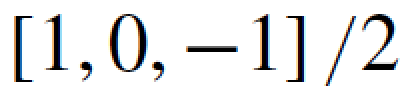 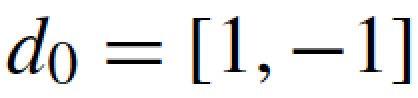 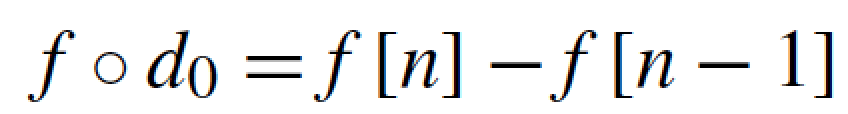 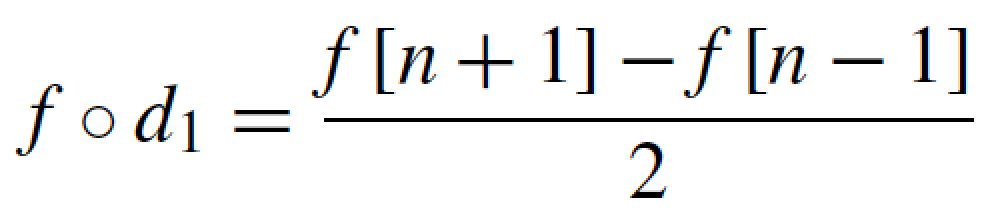 Discrete derivatives
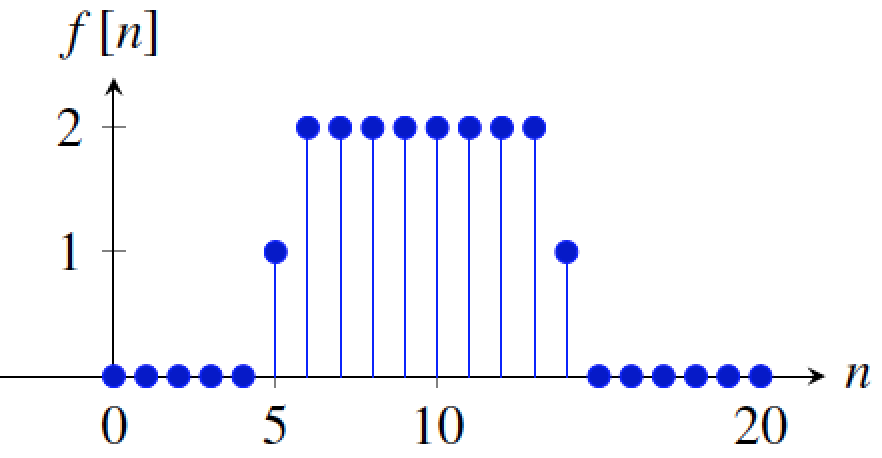 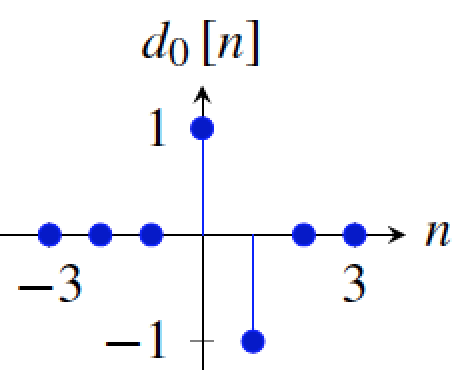 =
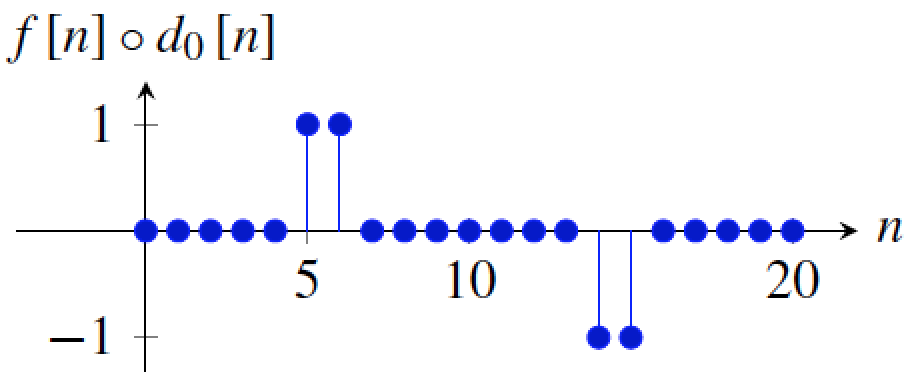 =
Discrete derivatives
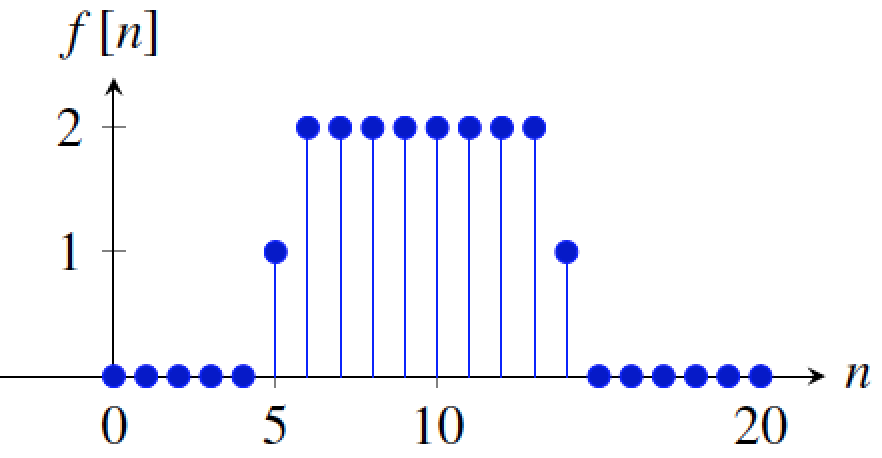 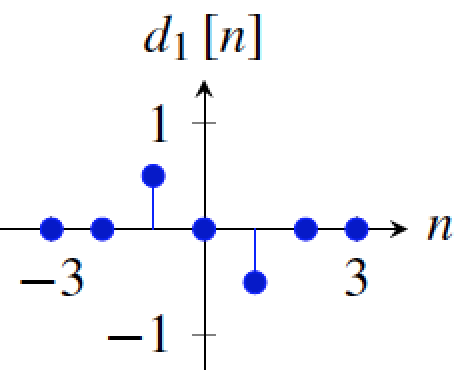 =
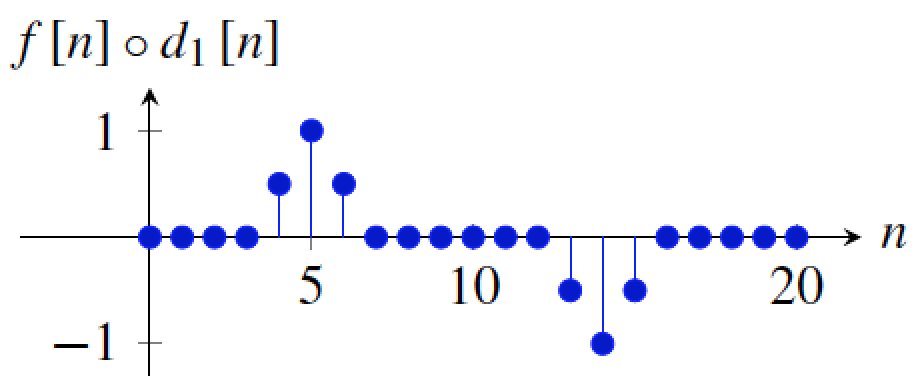 =
[-1 1]
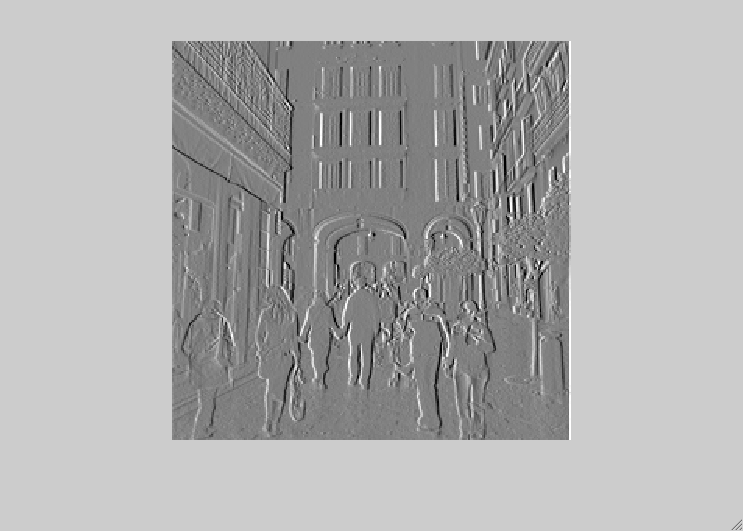 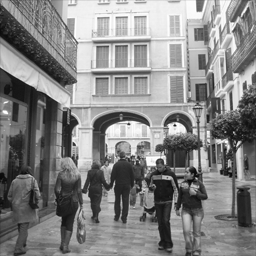 =
[-1, 1]
h[m,n]
f[m,n]
g[m,n]
[-1 1]T
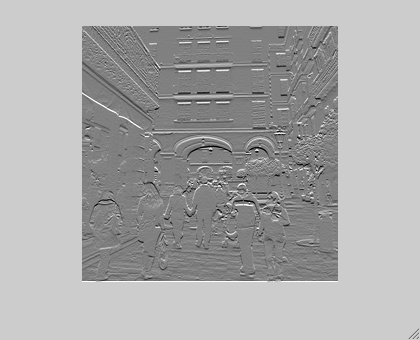 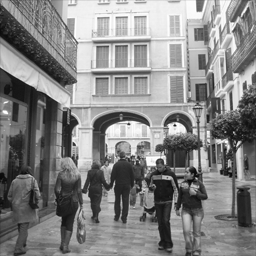 [-1, 1]T
=
h[m,n]
f[m,n]
g[m,n]
Can you go from the derivatives 
back to the original image?
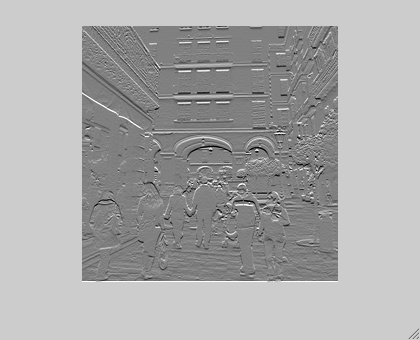 ?
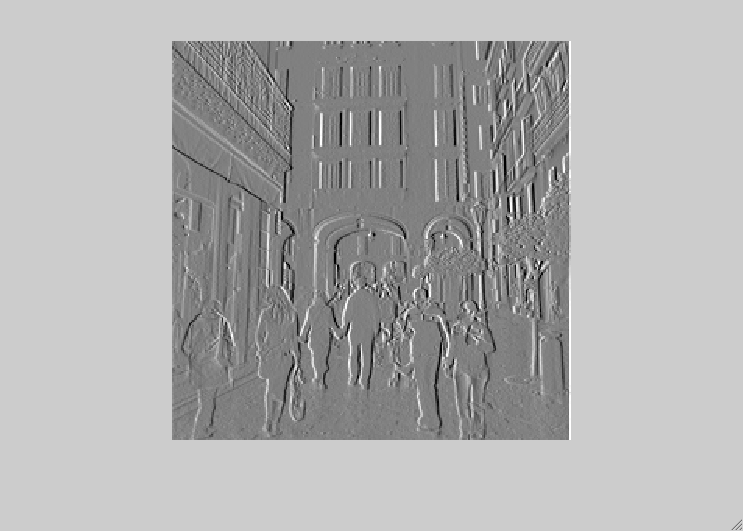 Reconstruction from 1D derivatives
f = D g
c
c
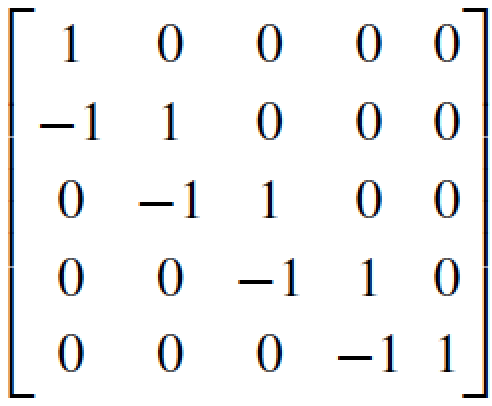 =
Can we compute the inverse?
Reconstruction from 1D derivatives
f = D g
c
c
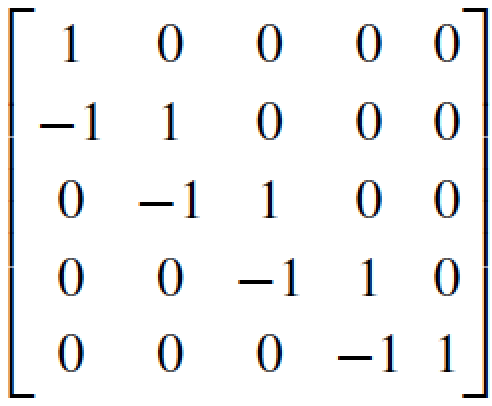 =
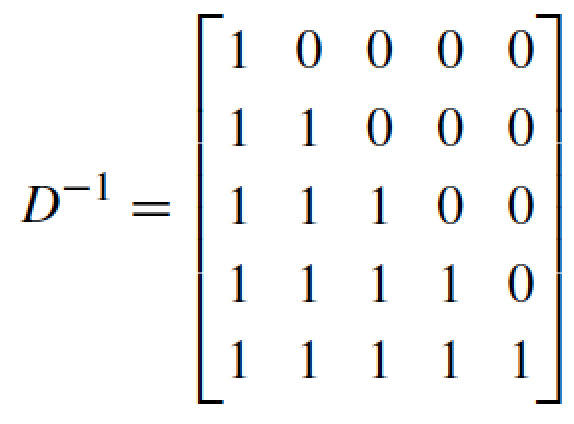 Reconstruction from 1D derivatives
What happens if we remove the output pixels affected by the boundary?
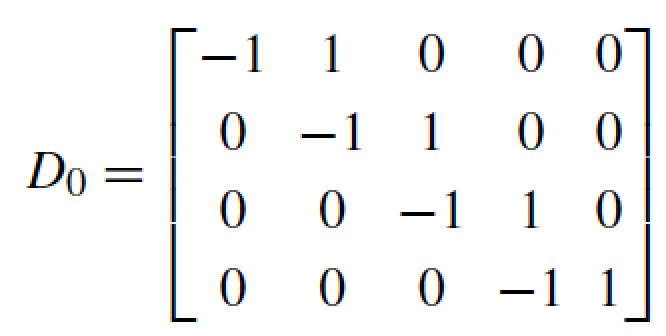 Reconstruction from 1D derivatives
If the derivative D is not invertible, we can compute the pseudo-inverse:
^
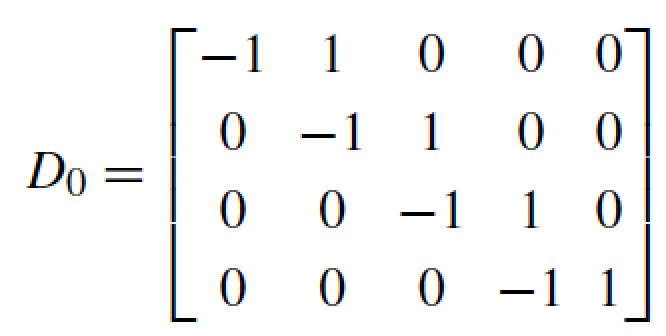 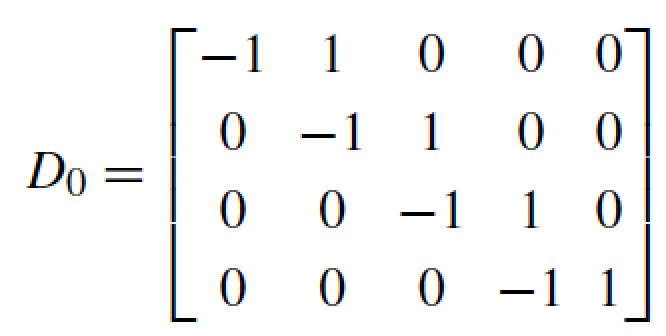 D = (DTD)-1 DT
0
-1
 0
 2
What happens if we remove the output pixels affected by the boundary?
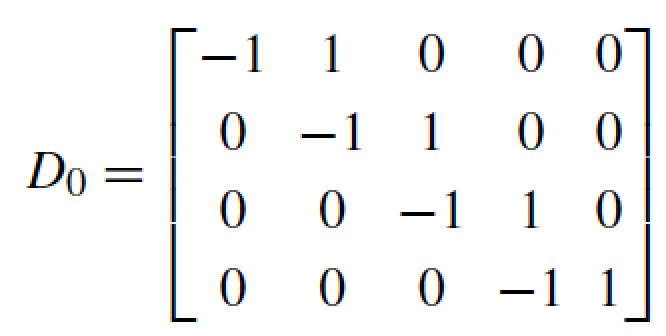 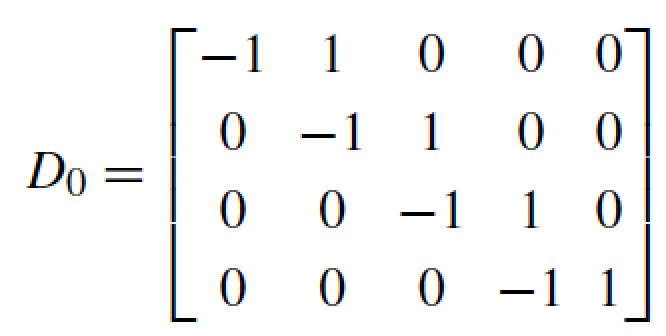 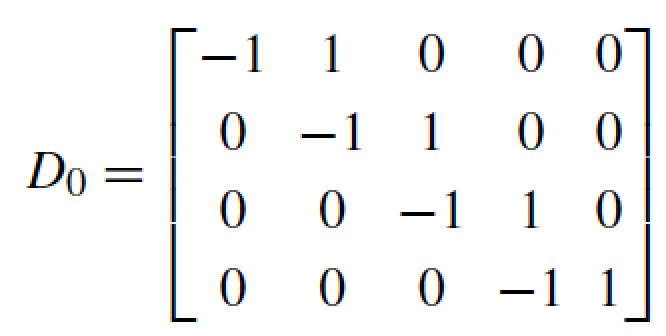 1
1
2
2
0
=
Can we still recover the input?
Reconstruction from 1D derivatives
^
D =
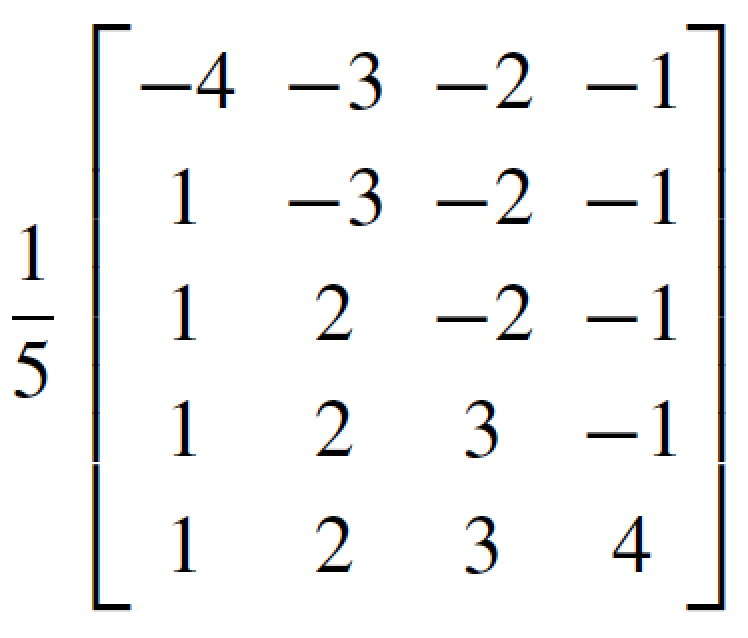 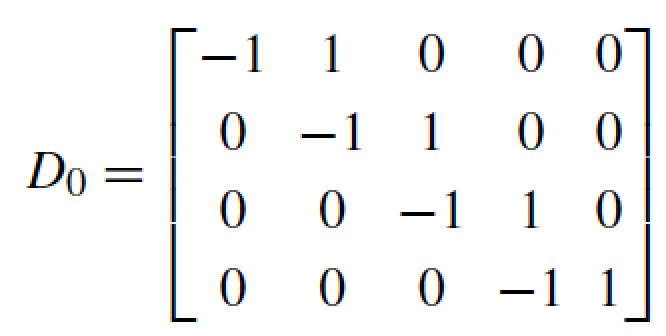 D =
Pseudo-inverseof derivative matrix
Derivative matrix(without boundary)
Reconstruction from derivatives
Derivative
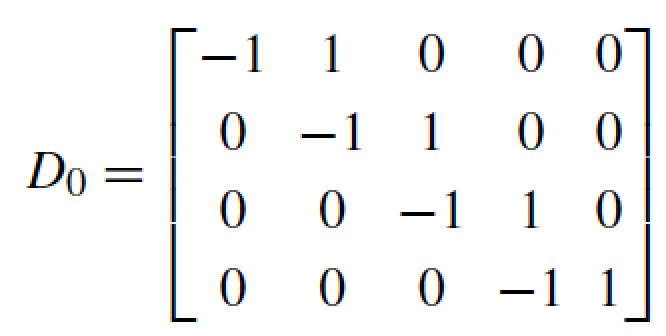 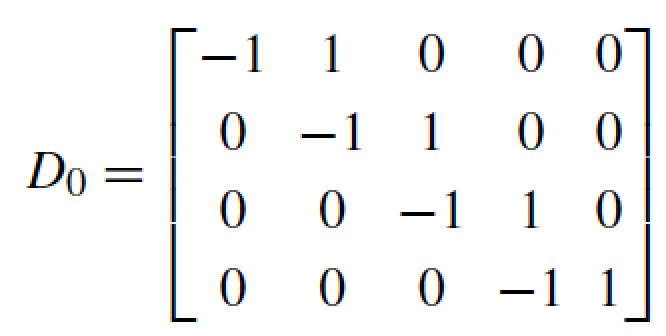 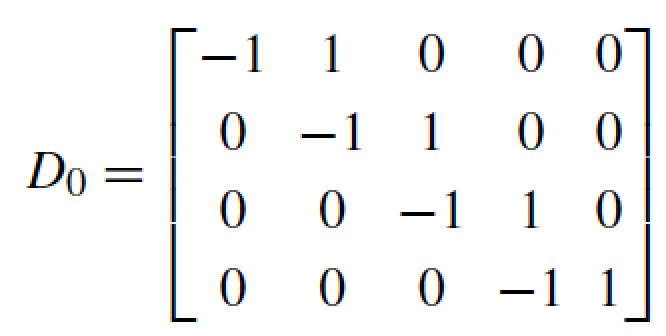 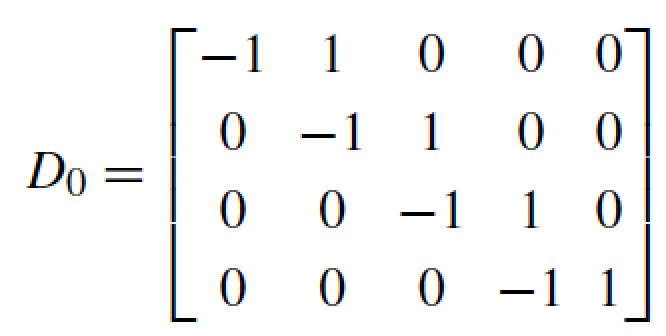 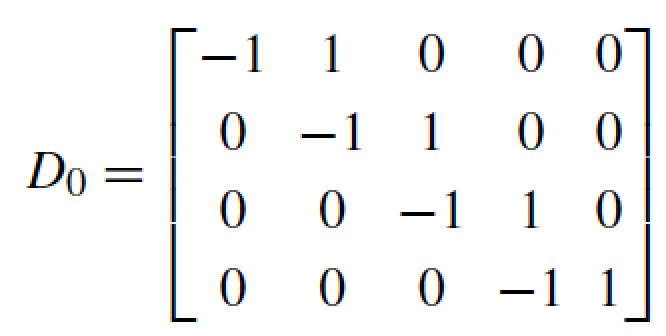 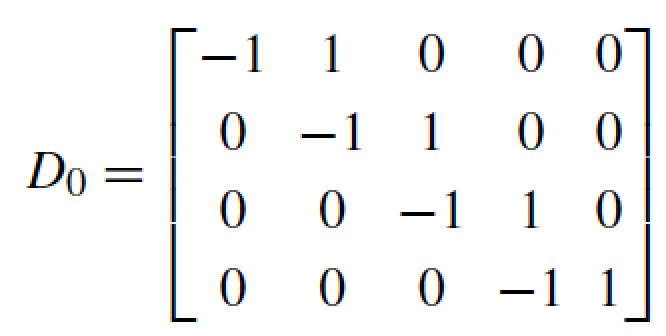 -0.2
-0.2
 0.8
 0.8
-1.2
0
-1
 0
 2
0
-1
 0
 2
=
Reconstruction input
Derivative:
Input
Derivative
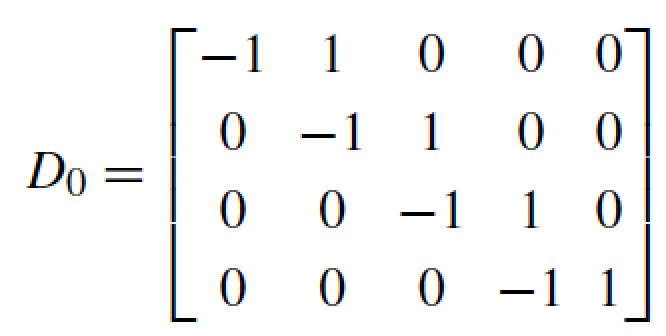 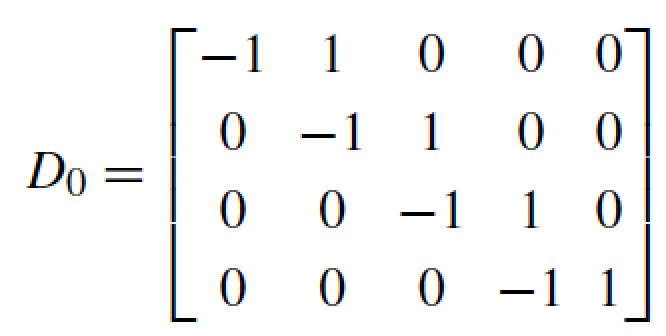 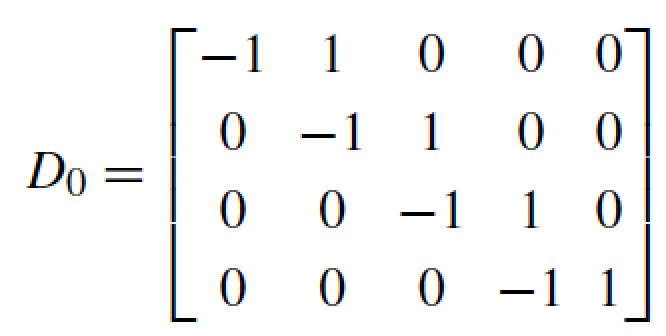 1
1
2
2
0
=
Reconstruction:
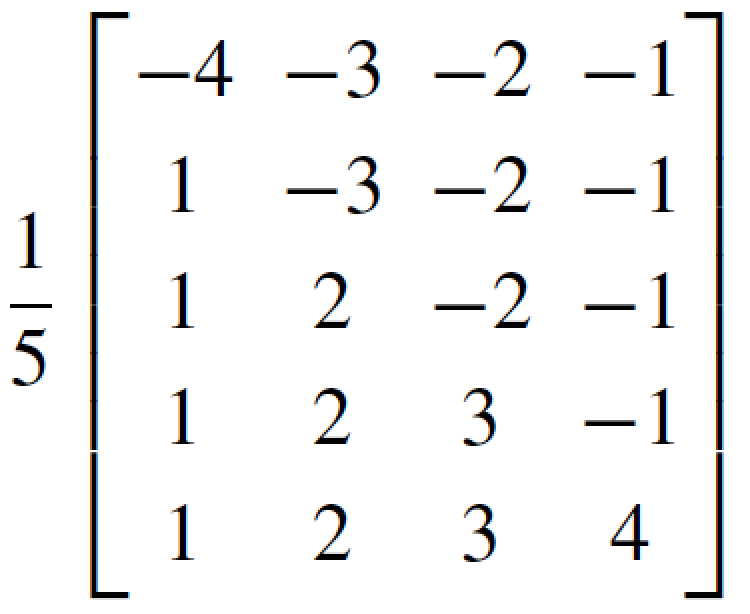 Did it work?
Reconstruction from 2D derivatives
=
[-1 1]
c
c
c
In 2D, we have multiple derivatives (along n and m)
[-1 1]T
and we compute the pseudo-inverse of the full matrix.
Reconstruction from 2D derivatives
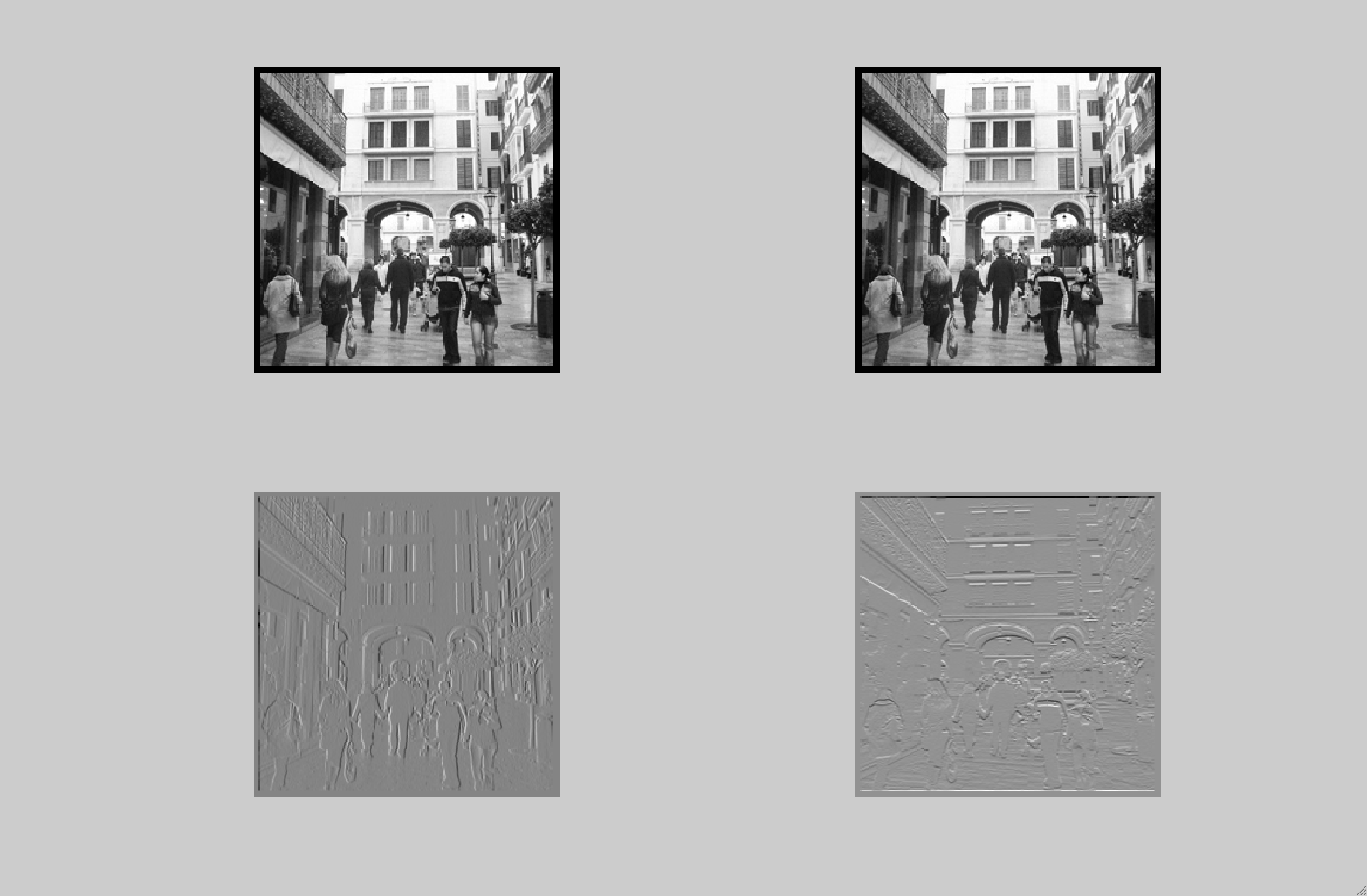 [1 -1]
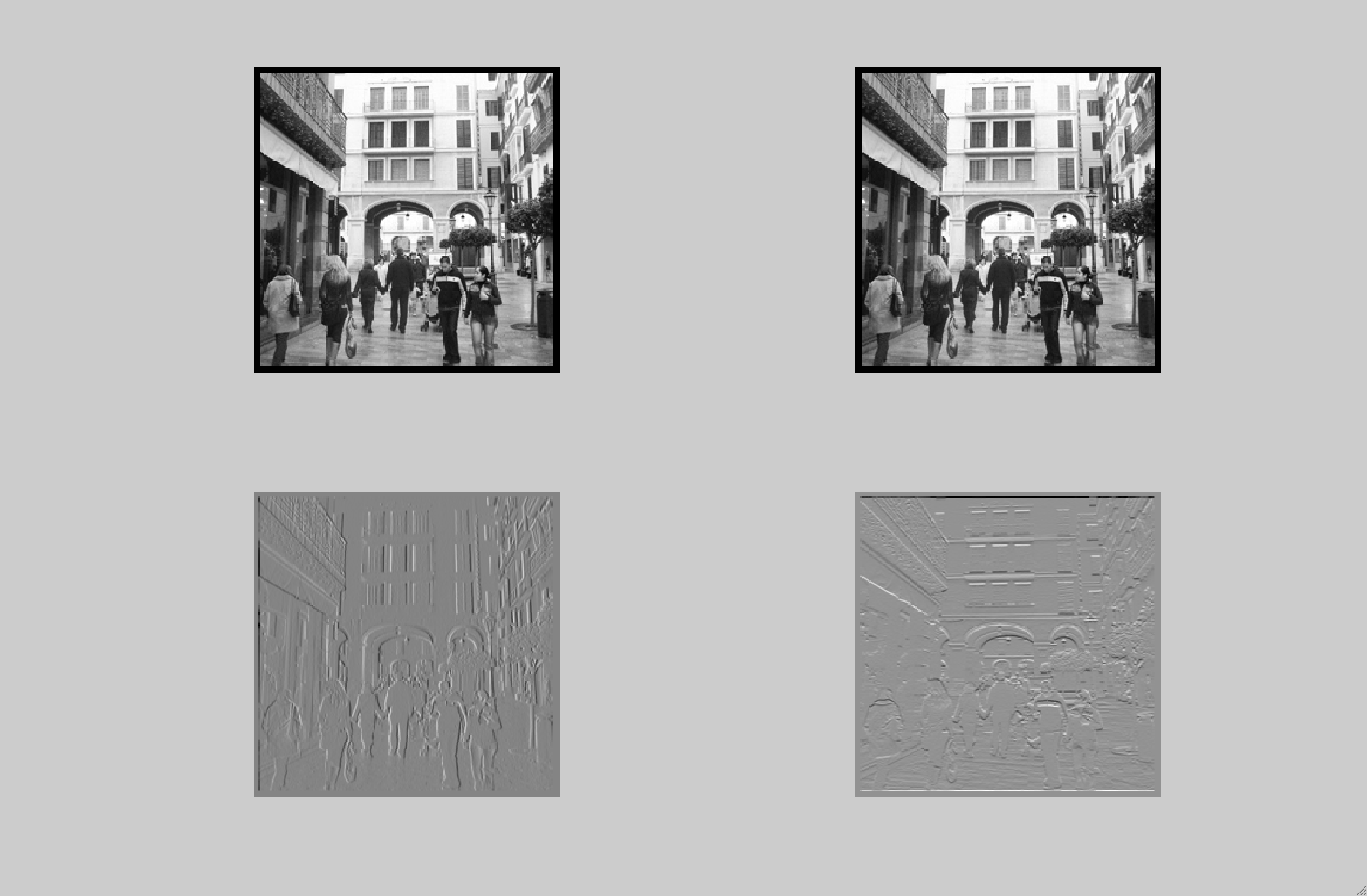 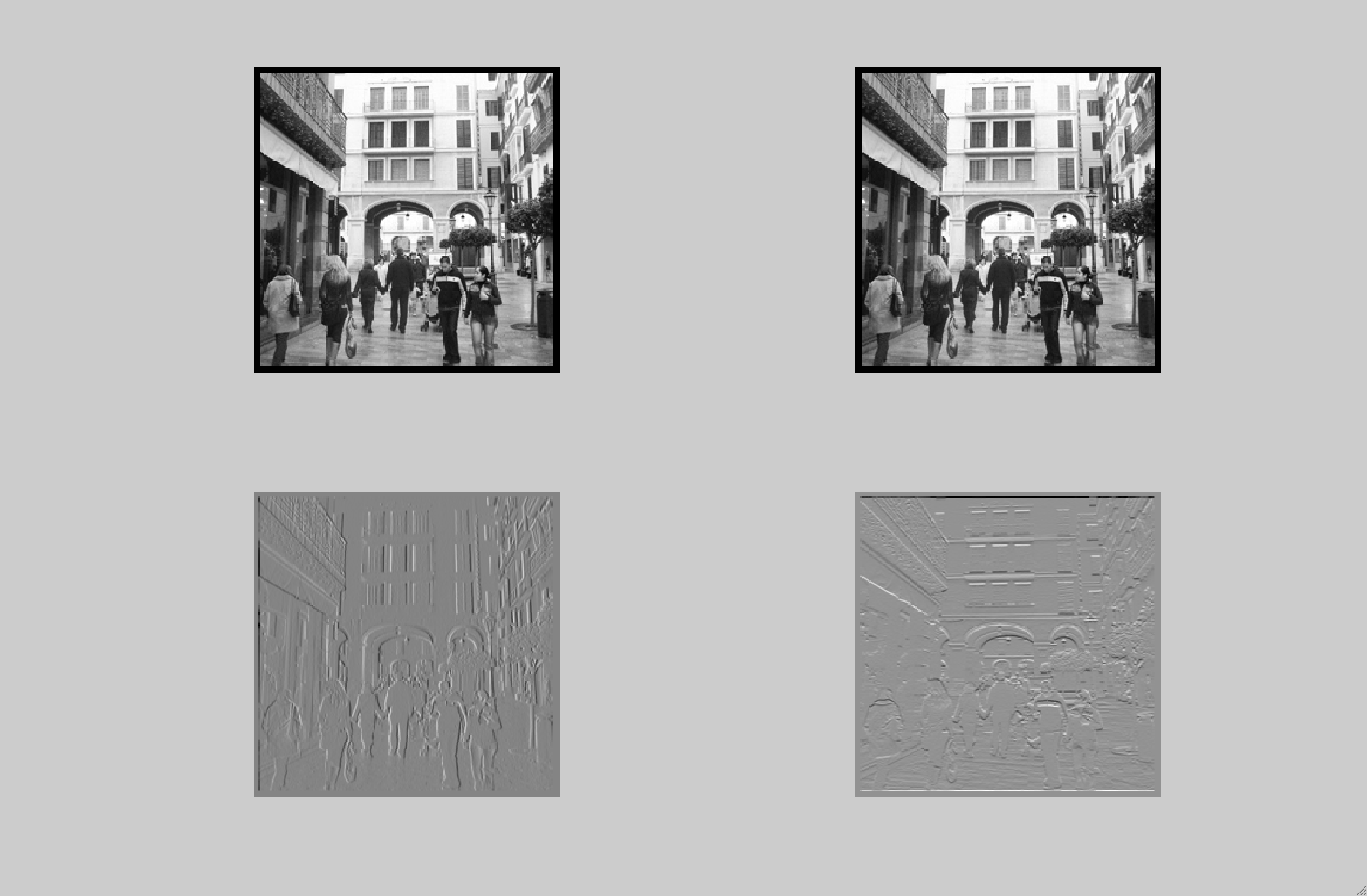 [1 -1]T
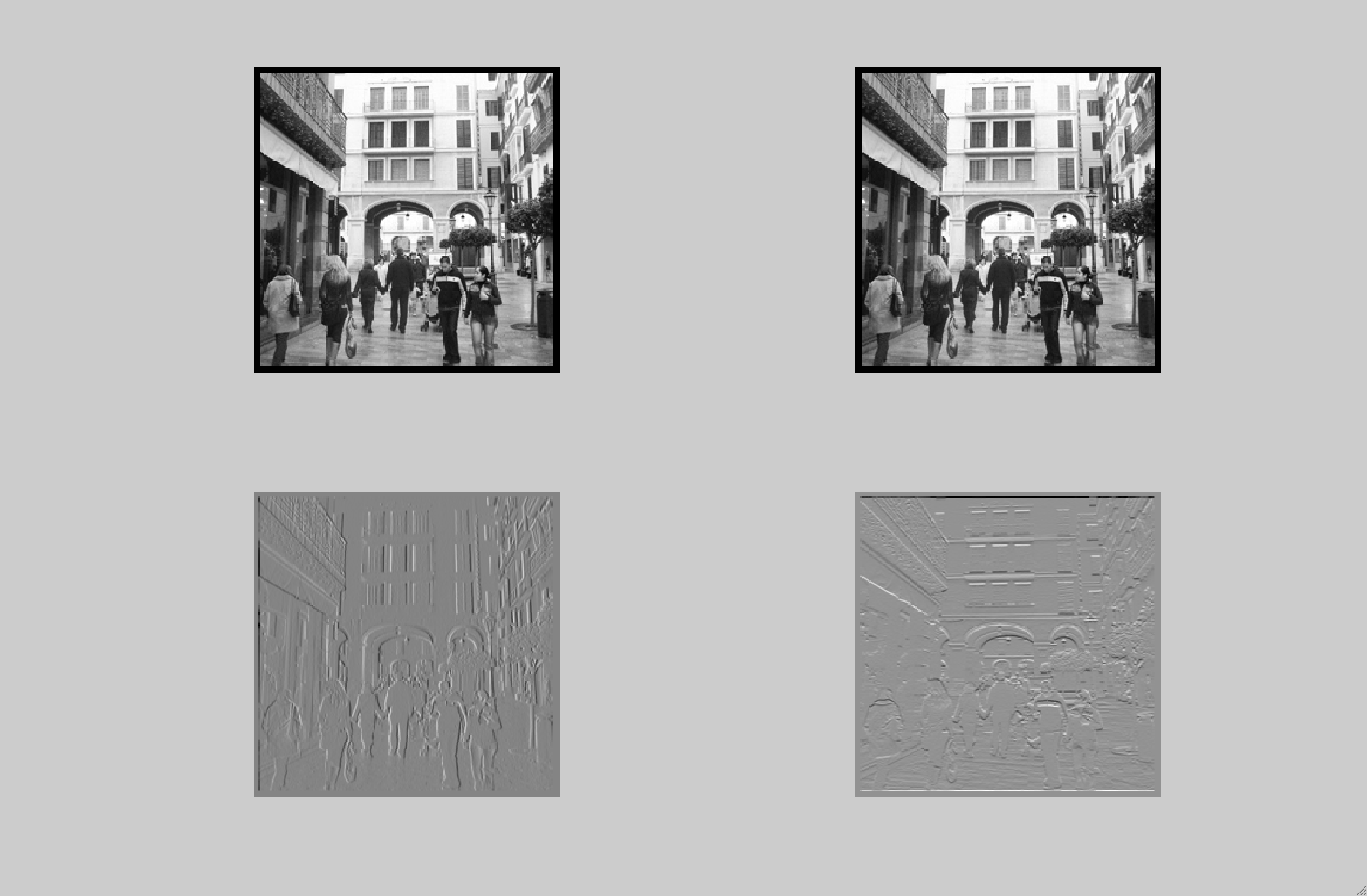 Editing the edge image
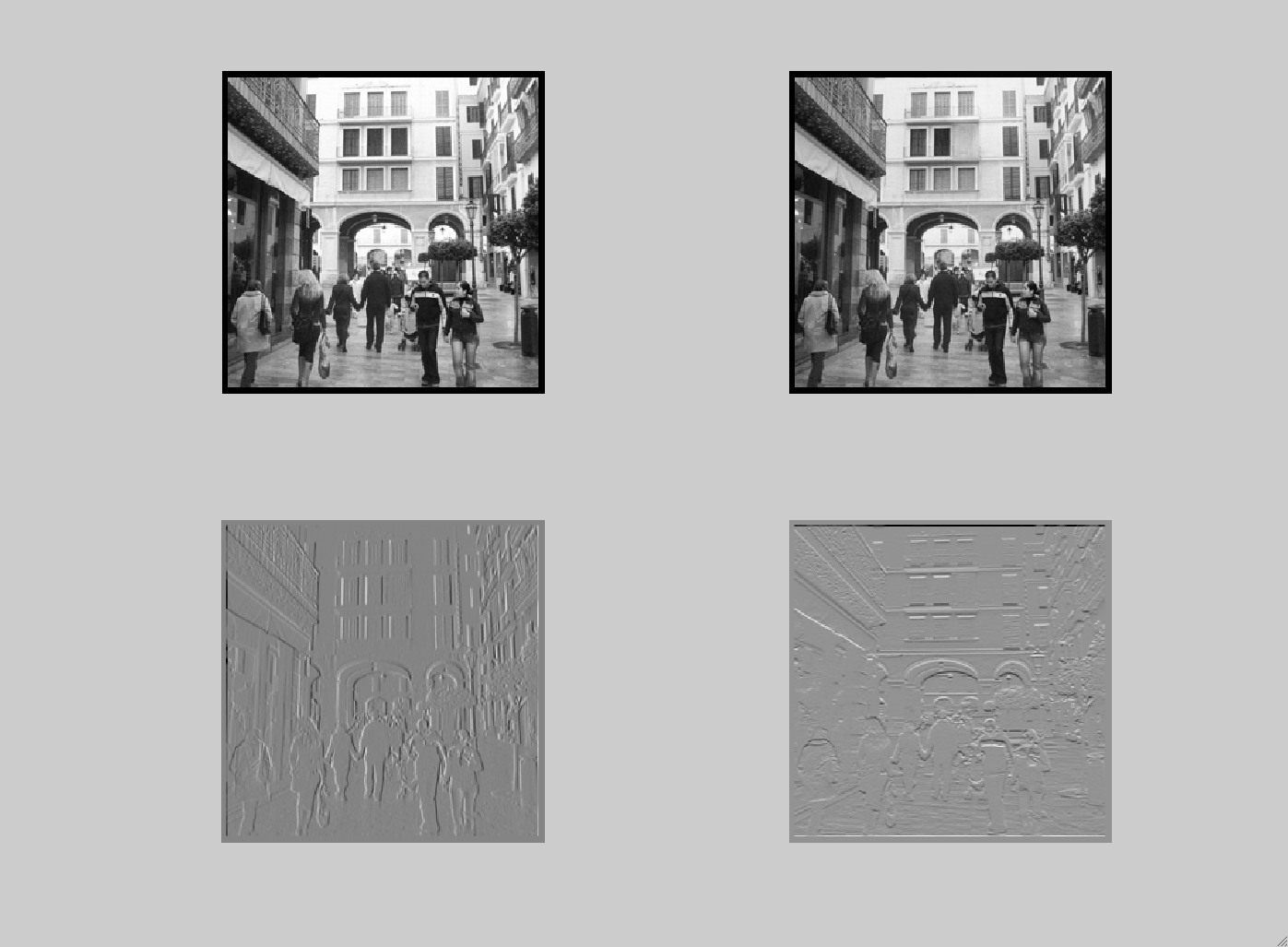 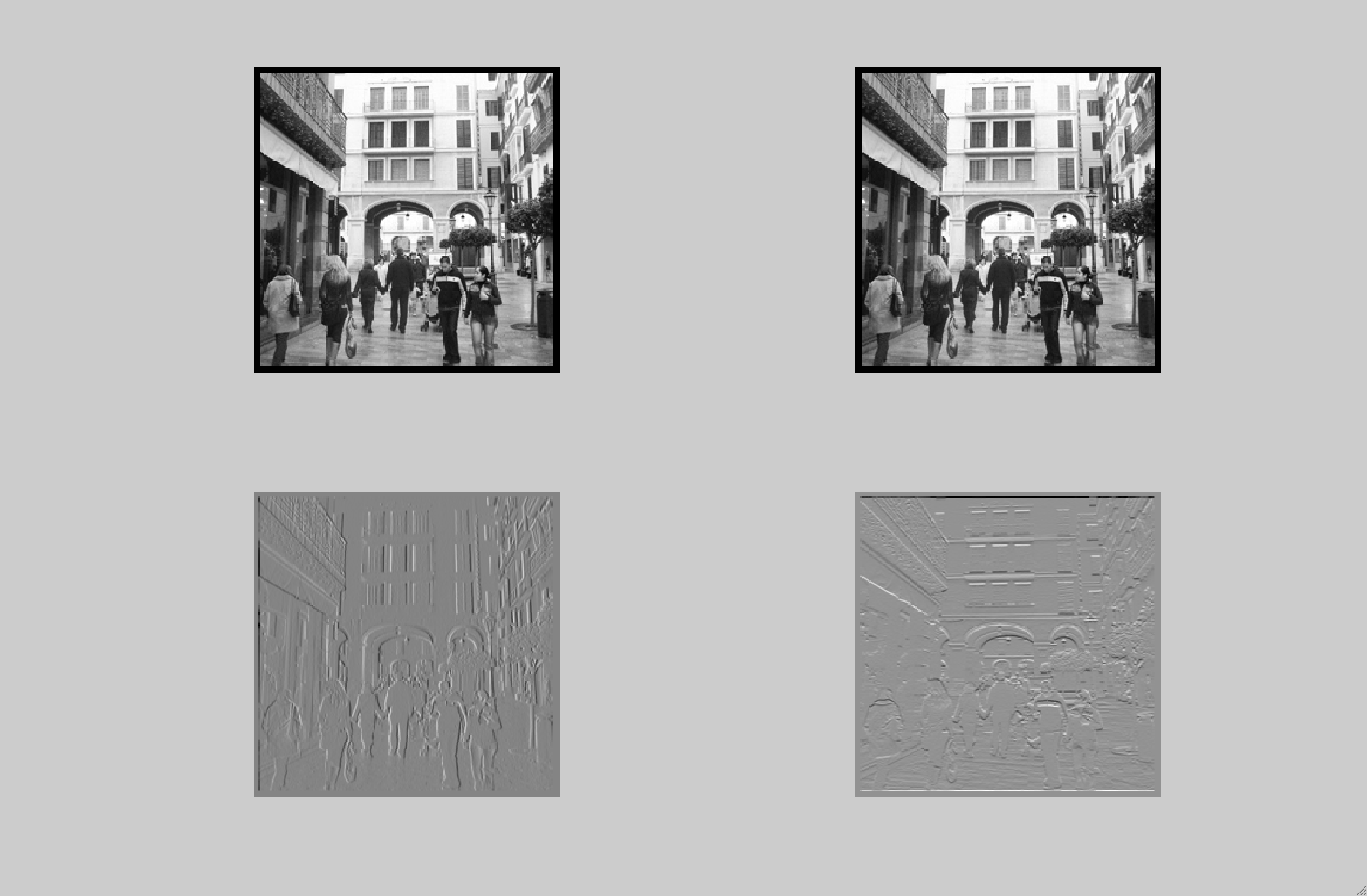 [1 -1]
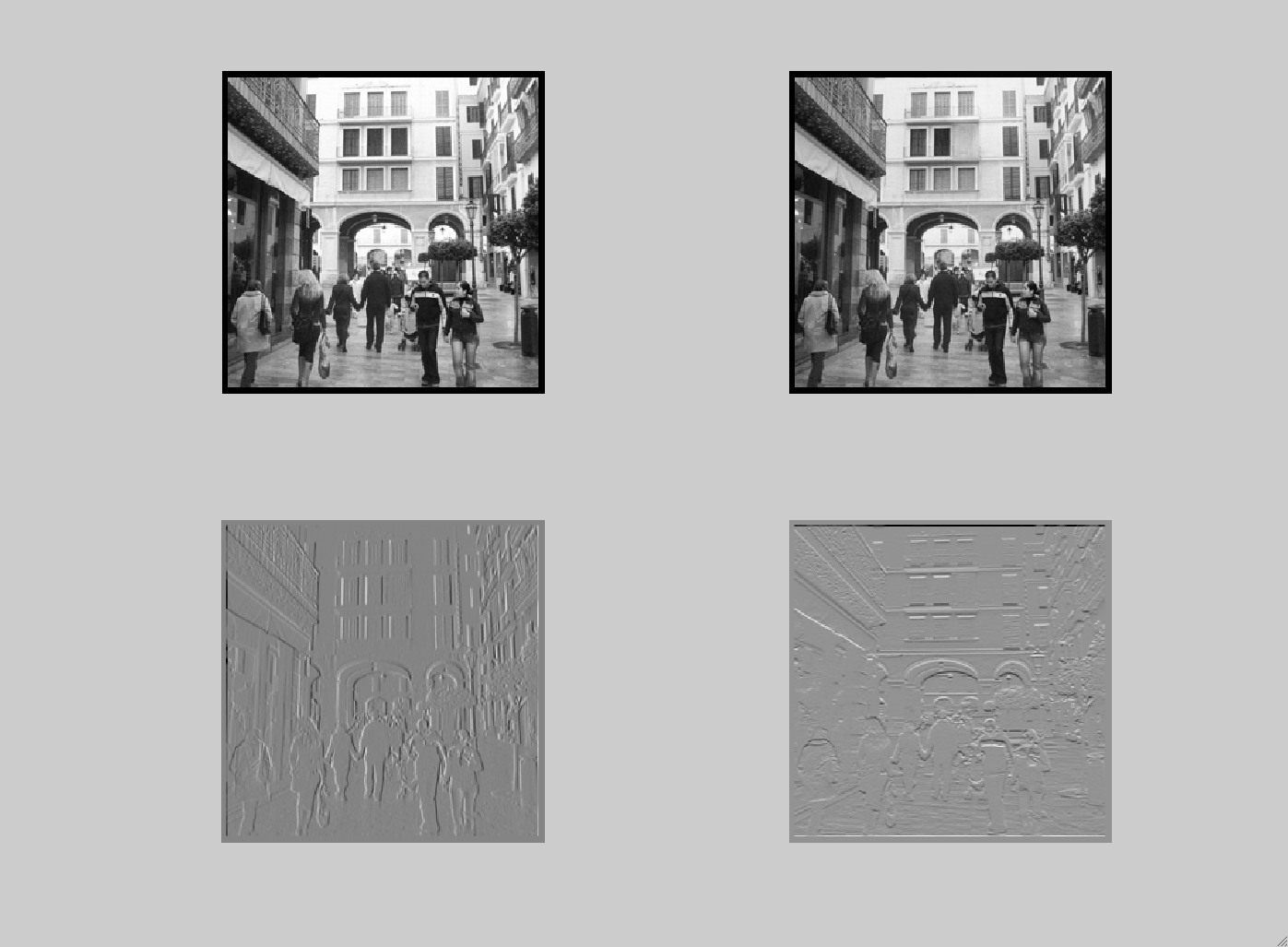 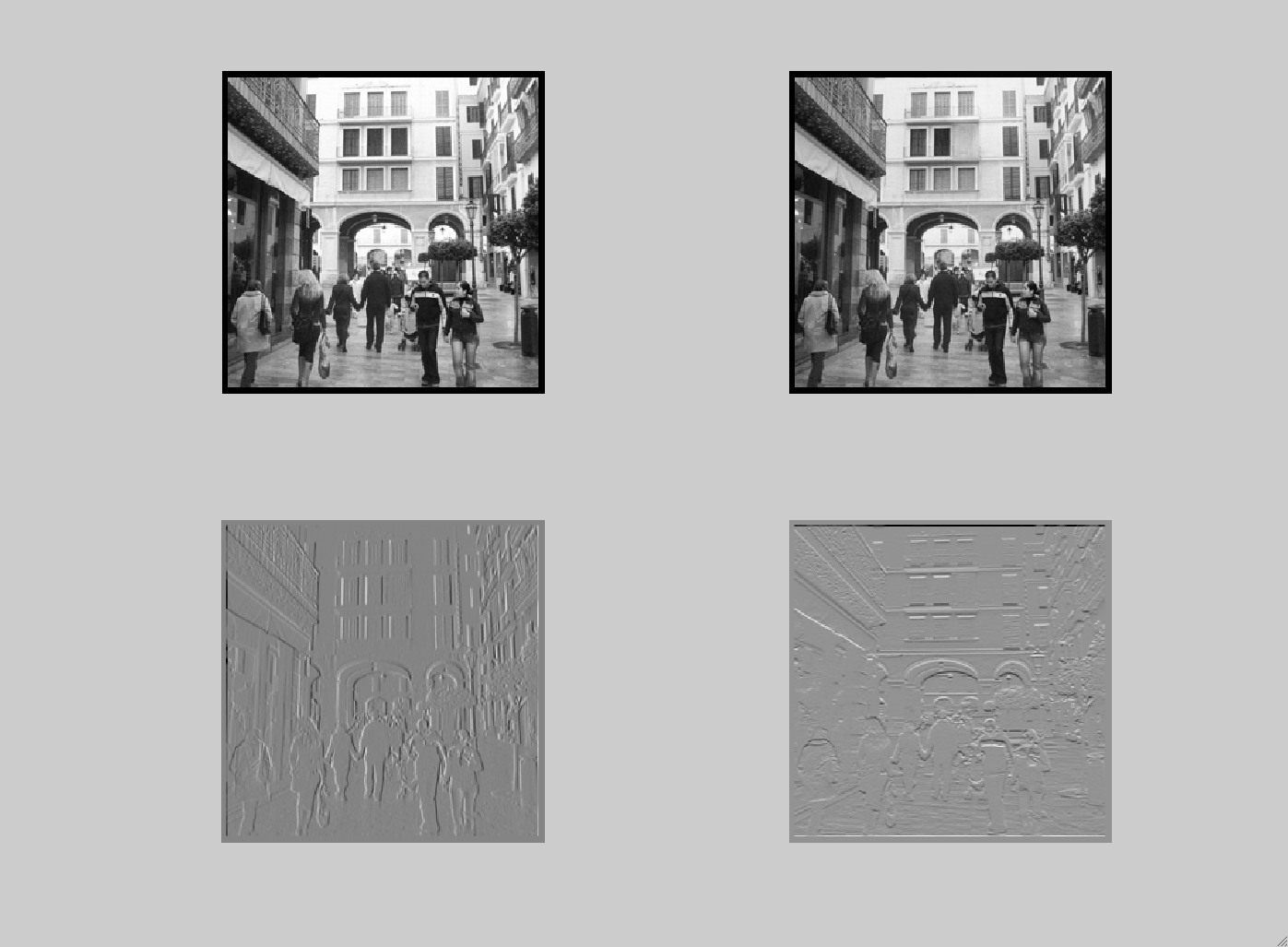 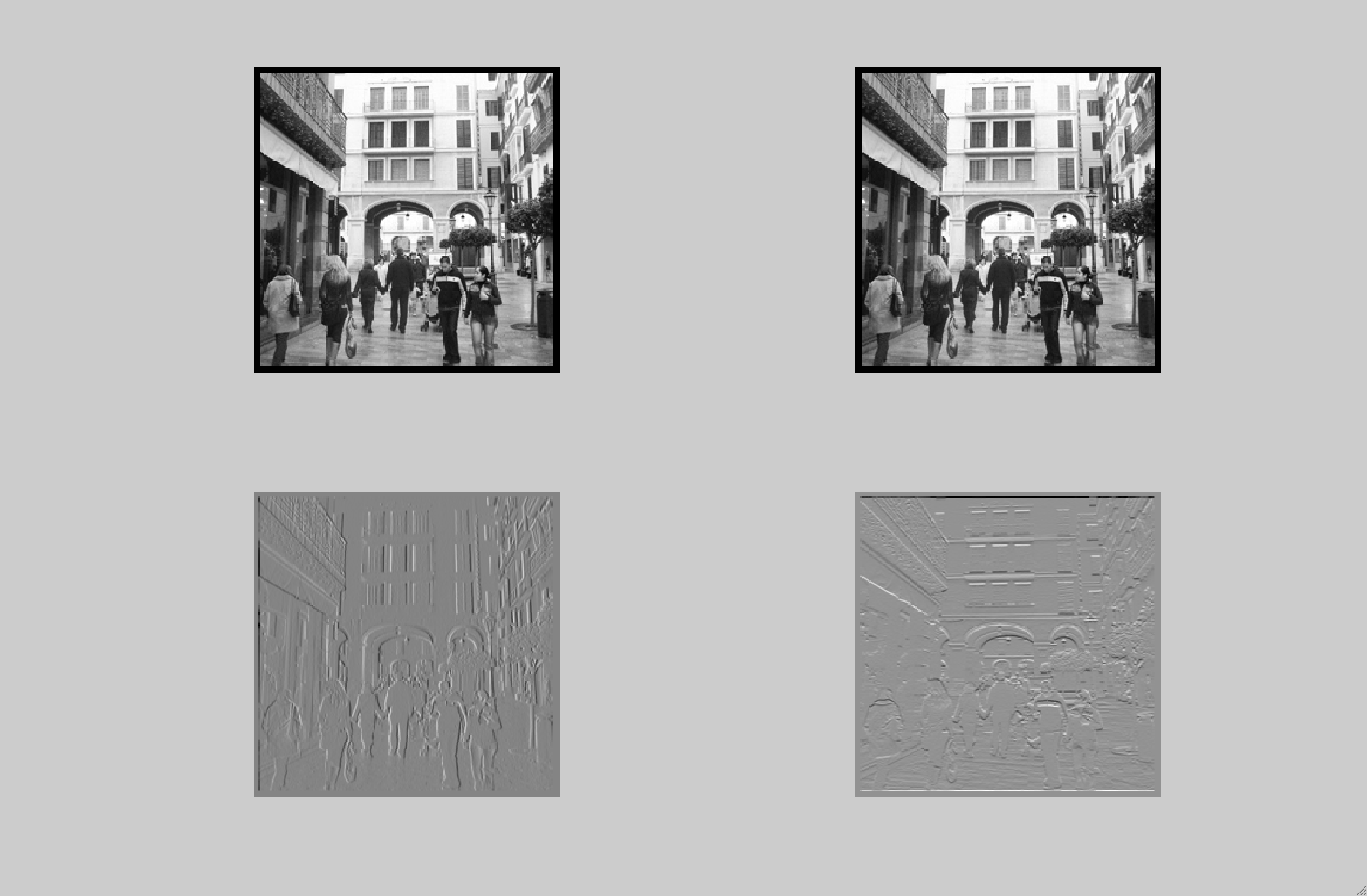 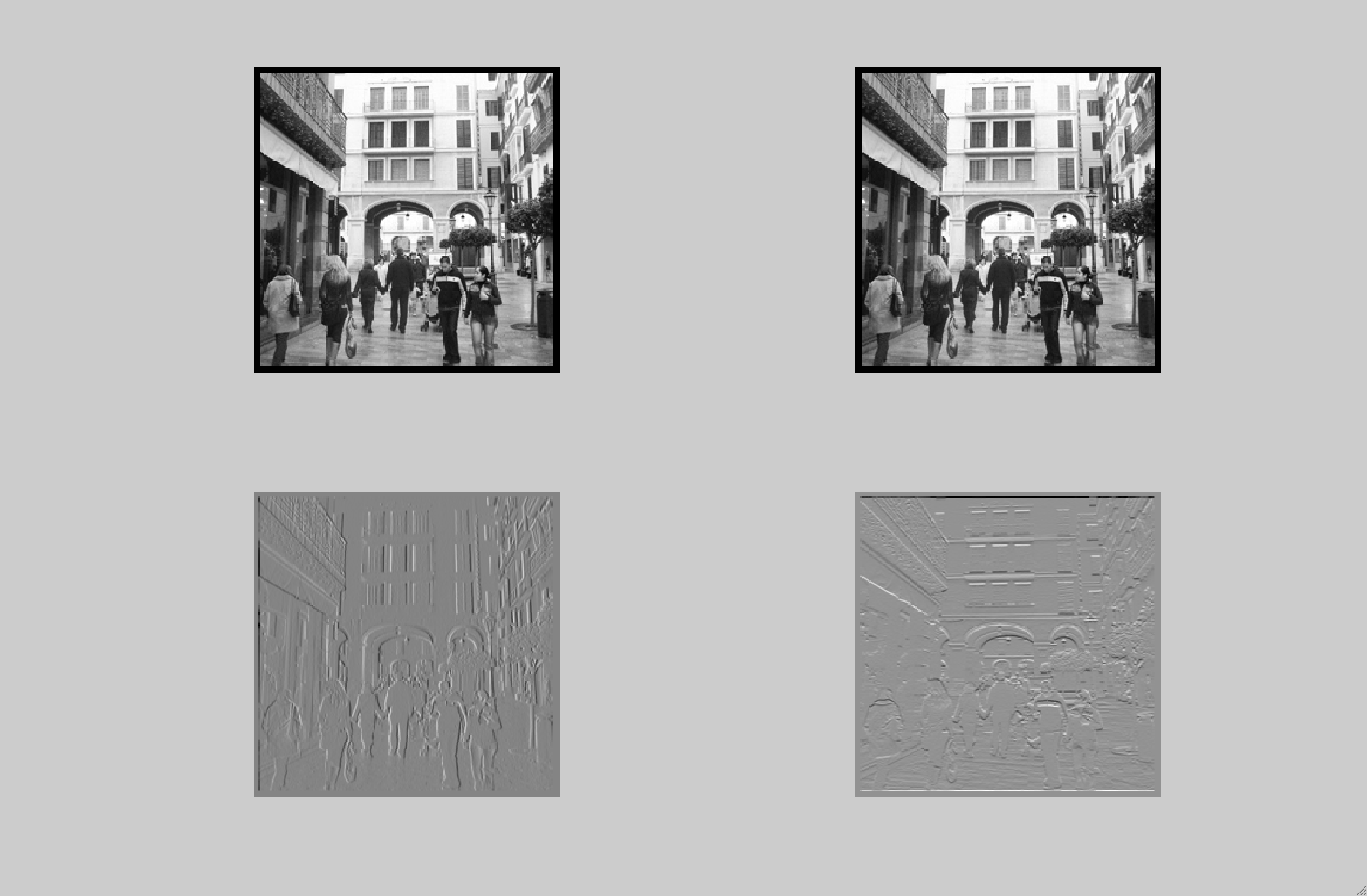 [1 -1]T
Thresholding edges
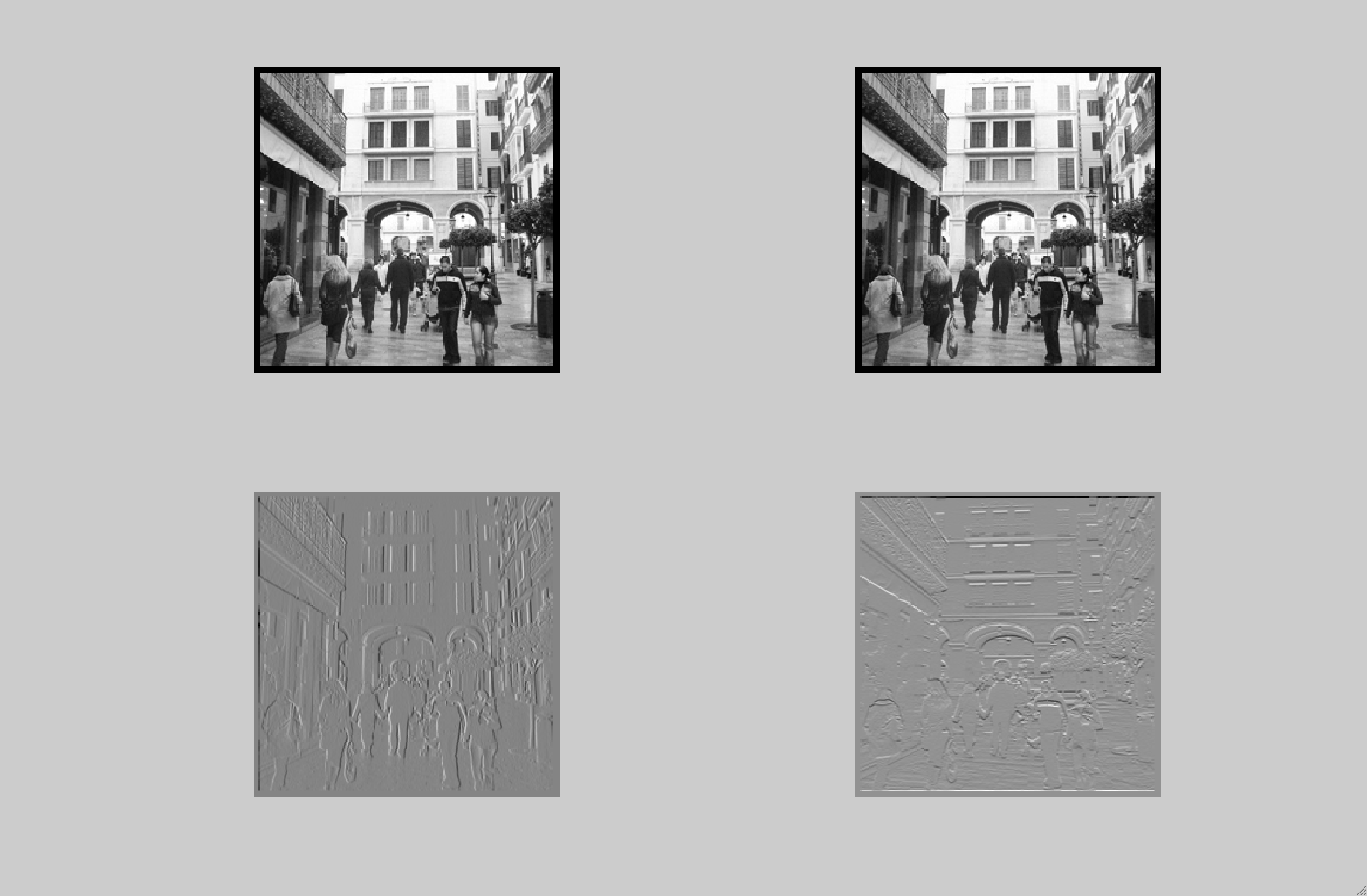 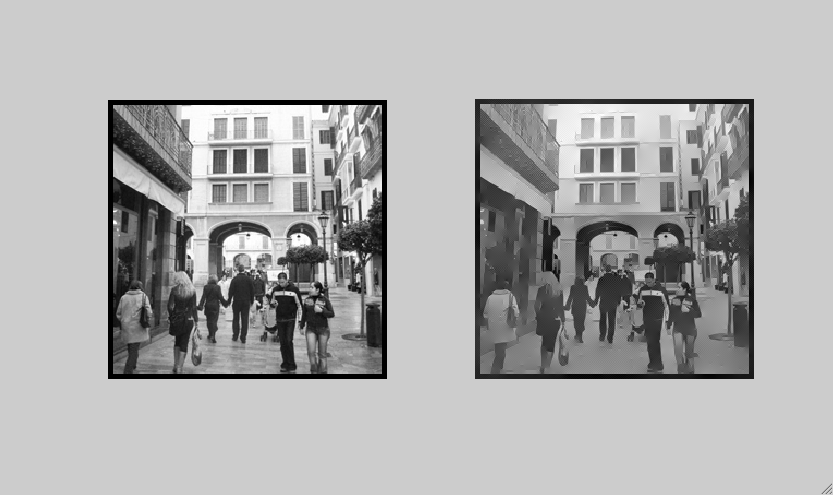 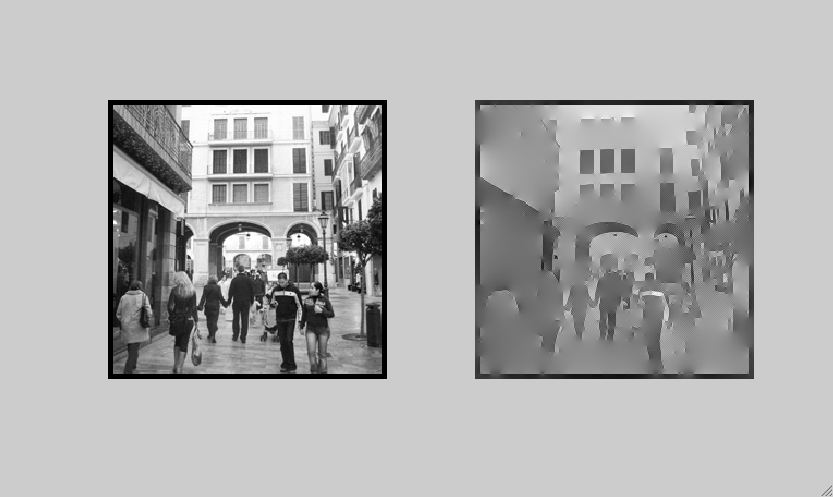 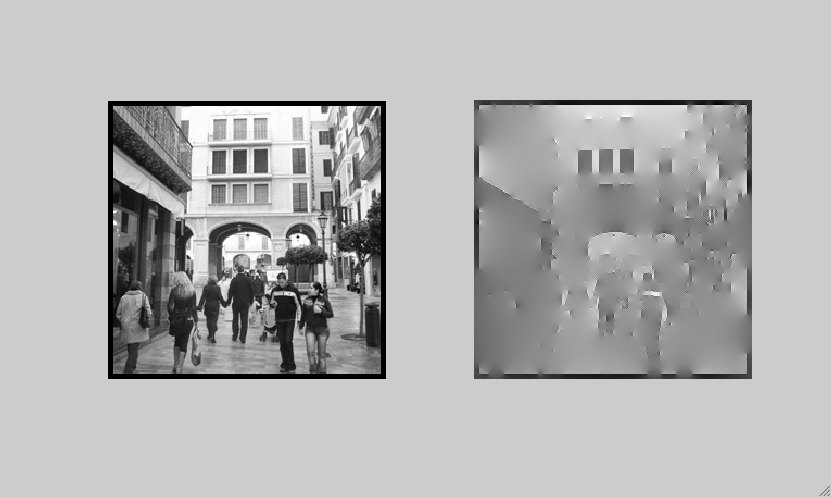 2D derivatives
There are several ways in which 2D derivatives can be approximated.
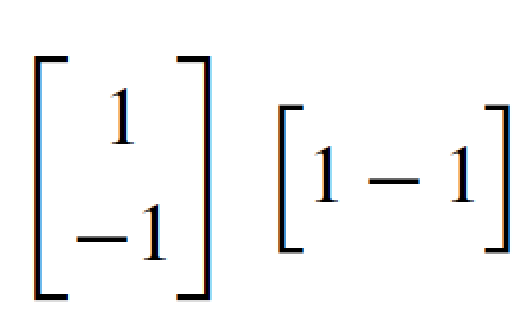 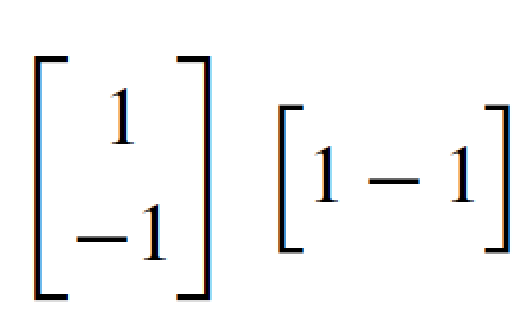 Robert-Cross operator:
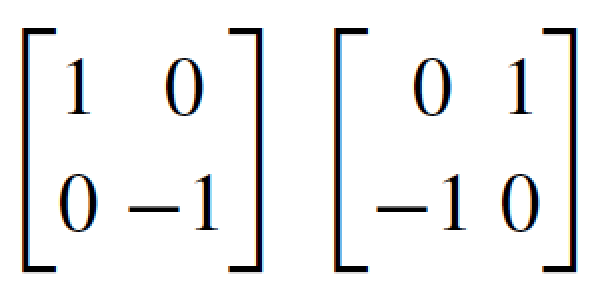 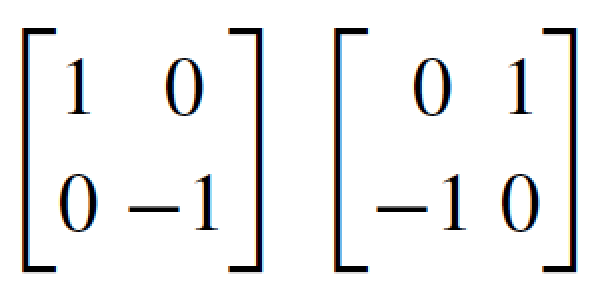 And many more…
Issues with image derivatives
Derivatives are sensitive to noise

If we consider continuous image derivatives, they might not be defined in some regions (e.g., object boundaries, …)
Derivatives
We want to compute the image derivative:
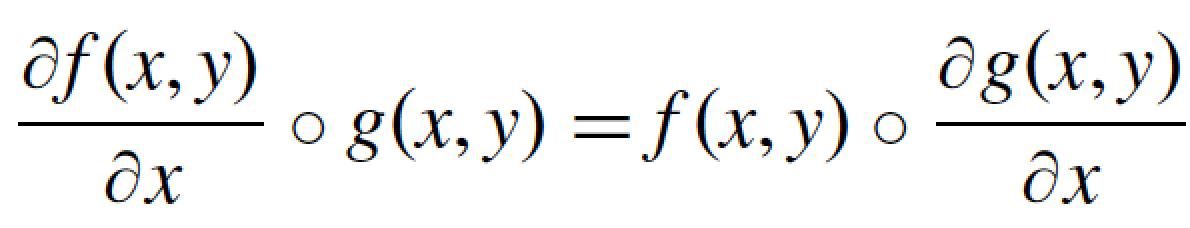 If there is noise, we might want to “smooth” it with a blurring filter
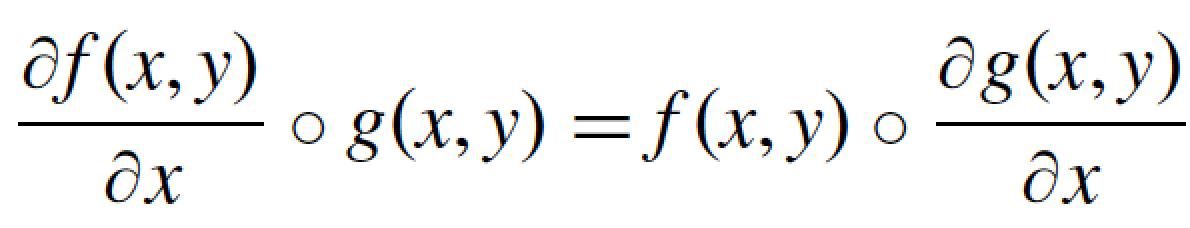 But derivatives and convolutions are linear and we can move themaround:
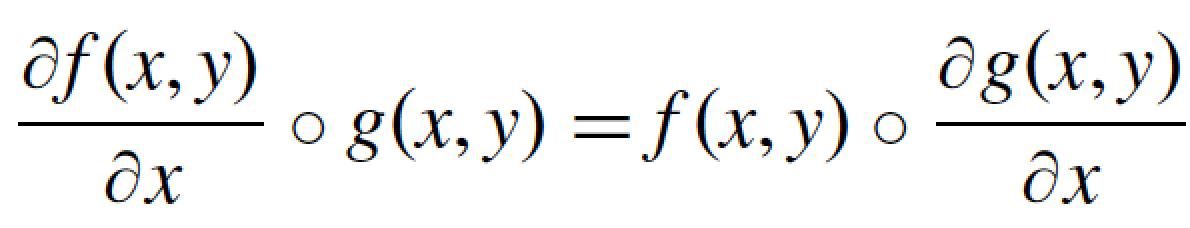 Gaussian derivatives
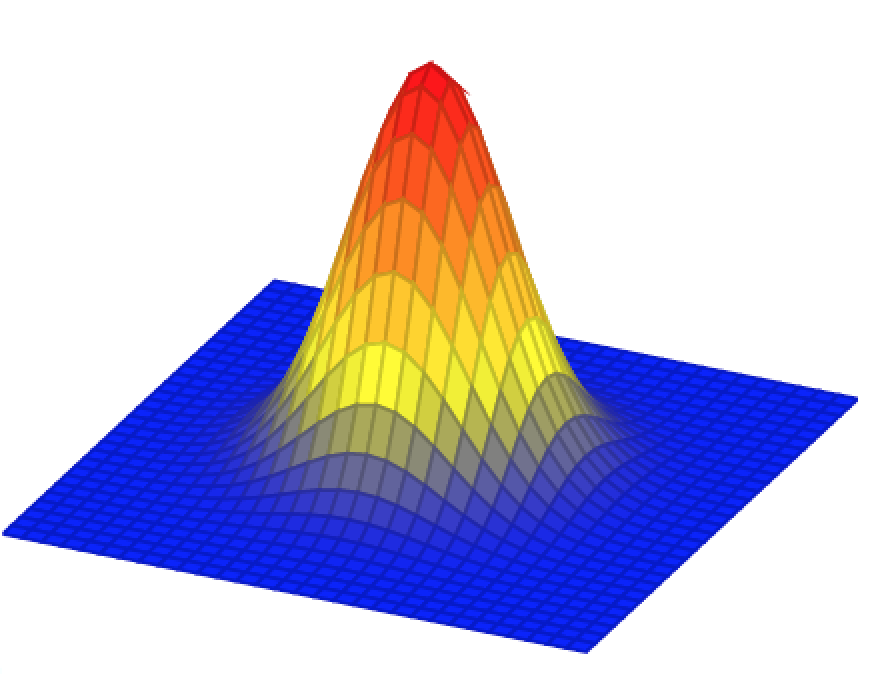 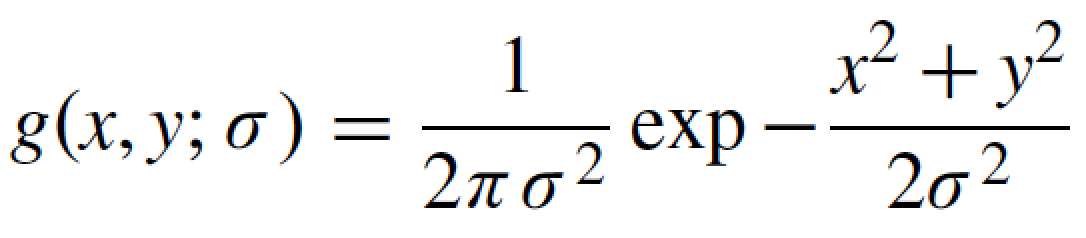 The continuous derivative is:
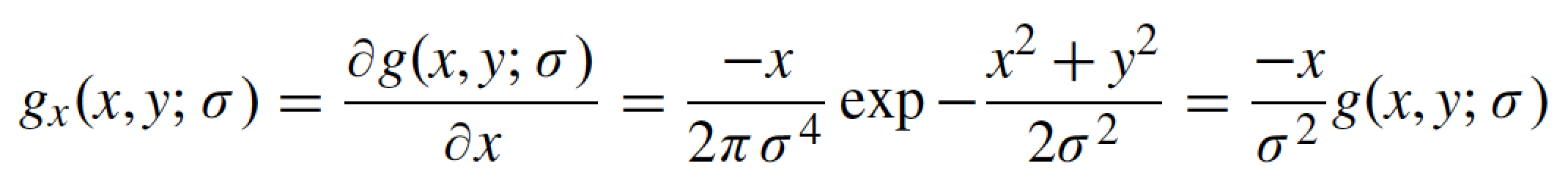 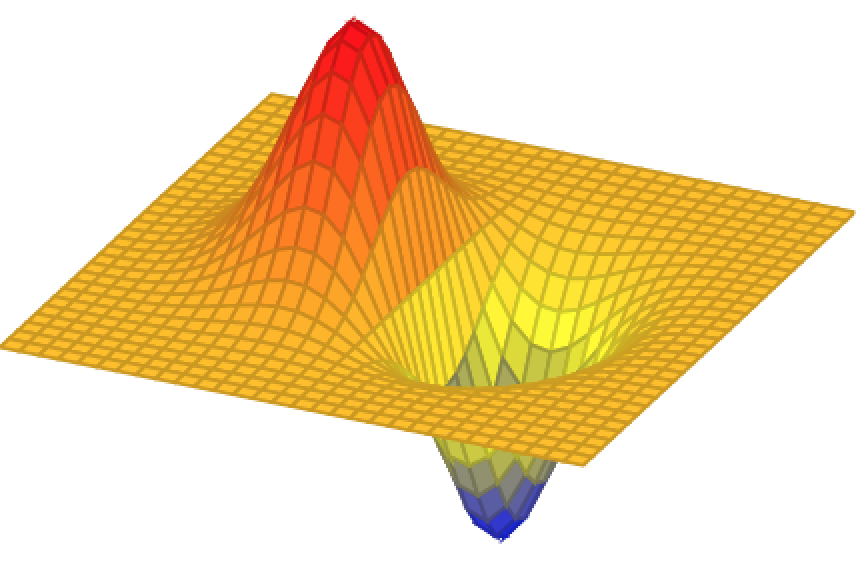 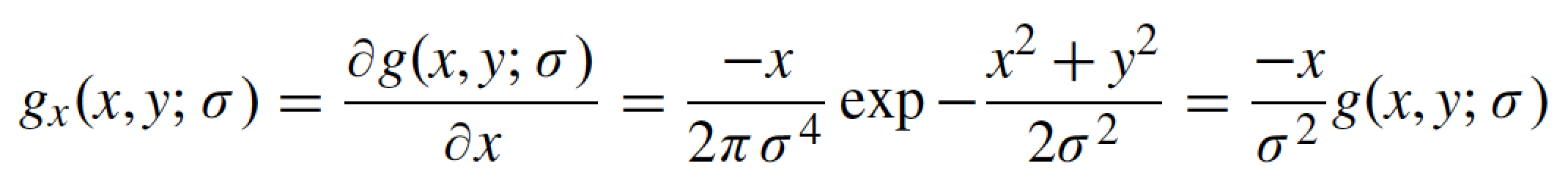 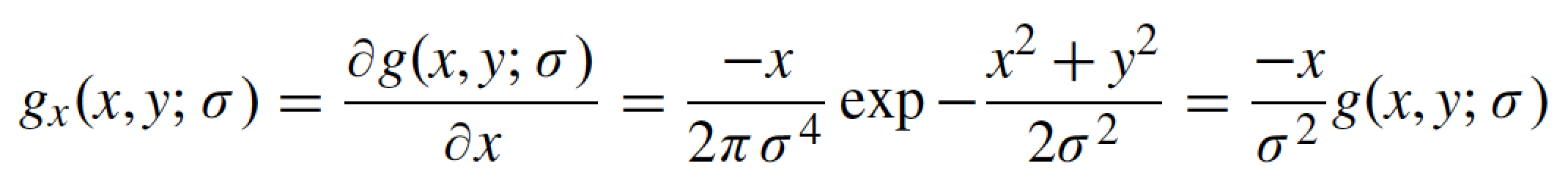 Gaussian derivatives
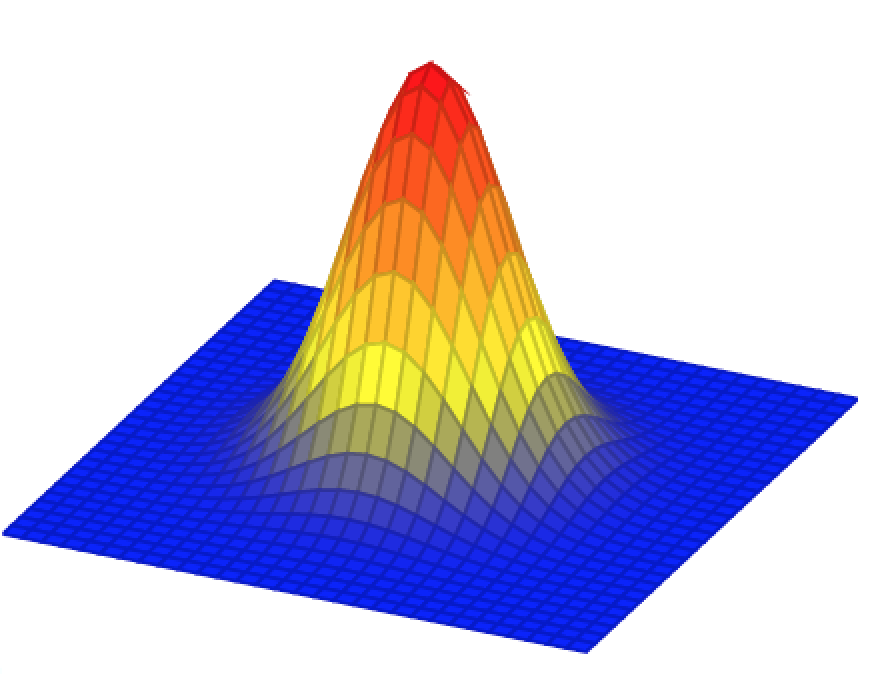 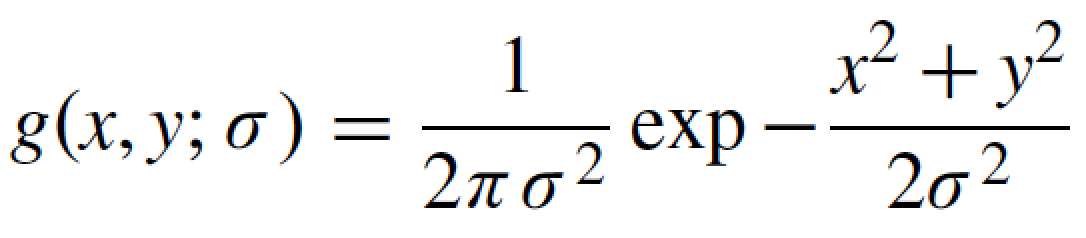 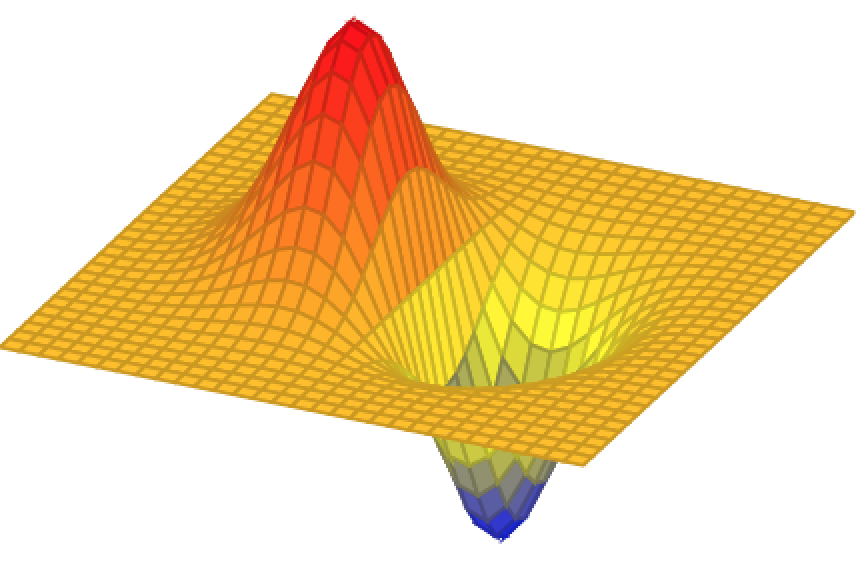 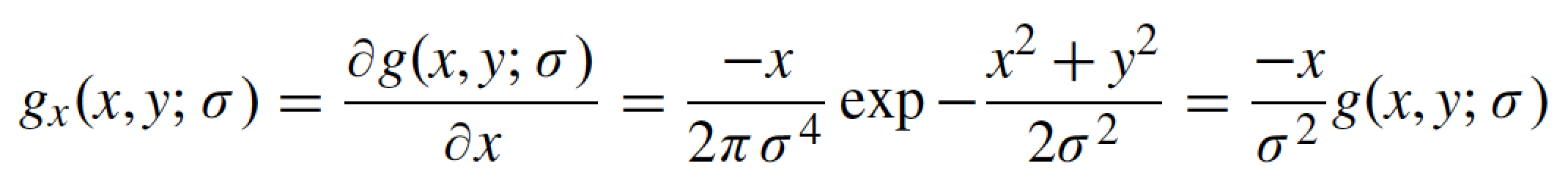 gx(x,y)
In general:
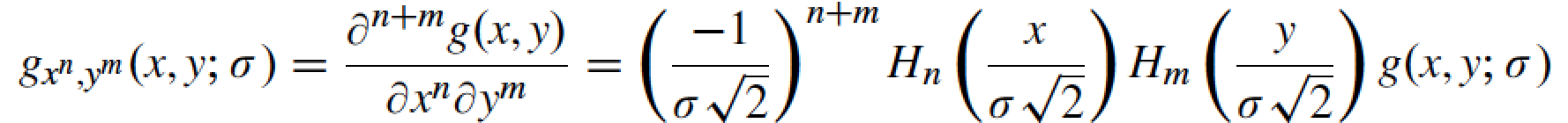 Gaussian Scale
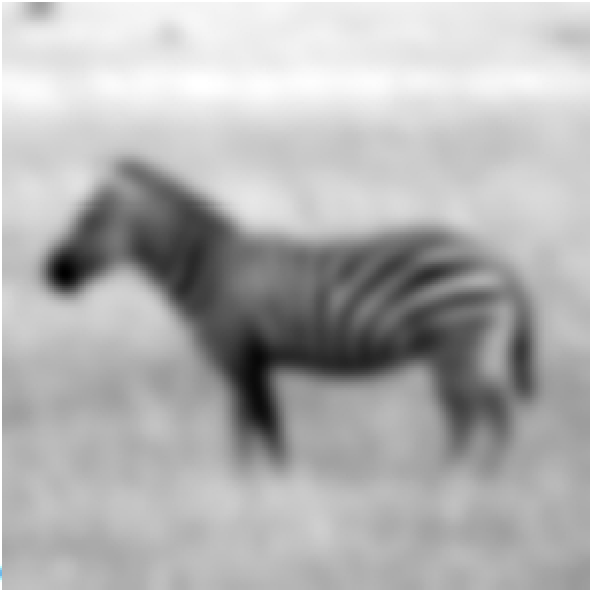 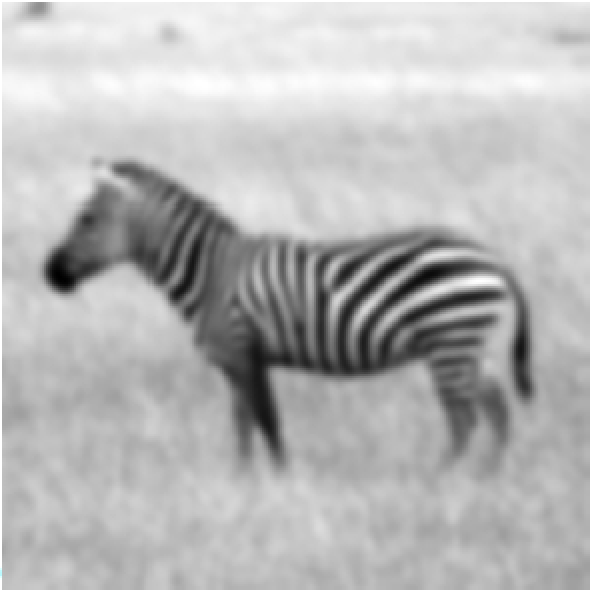 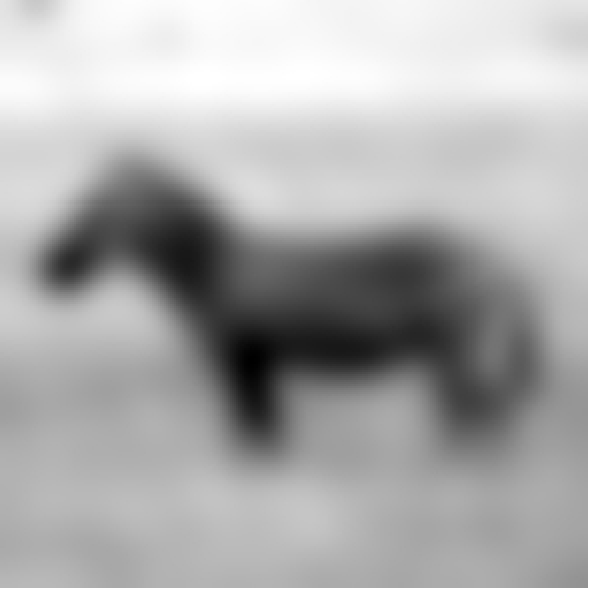 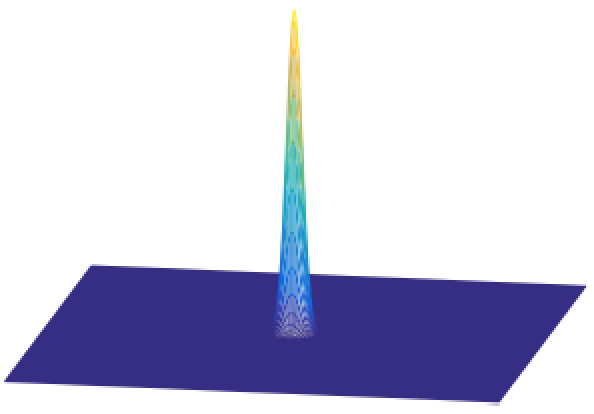 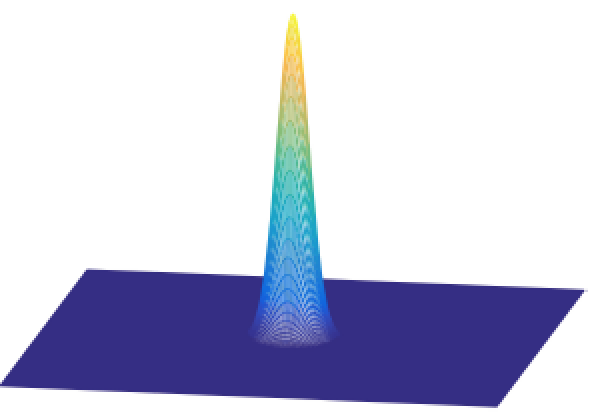 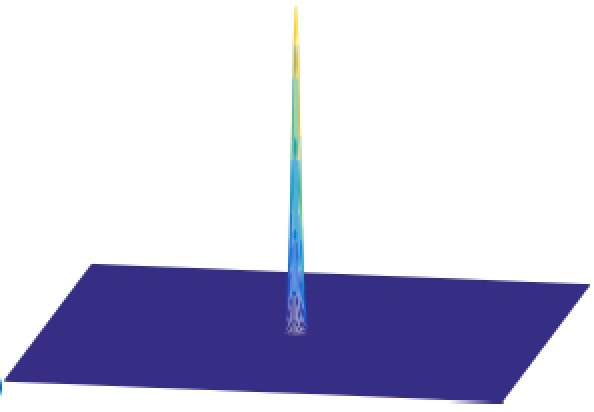 s=4
s=8
s=2
Derivatives of Gaussians: Scale
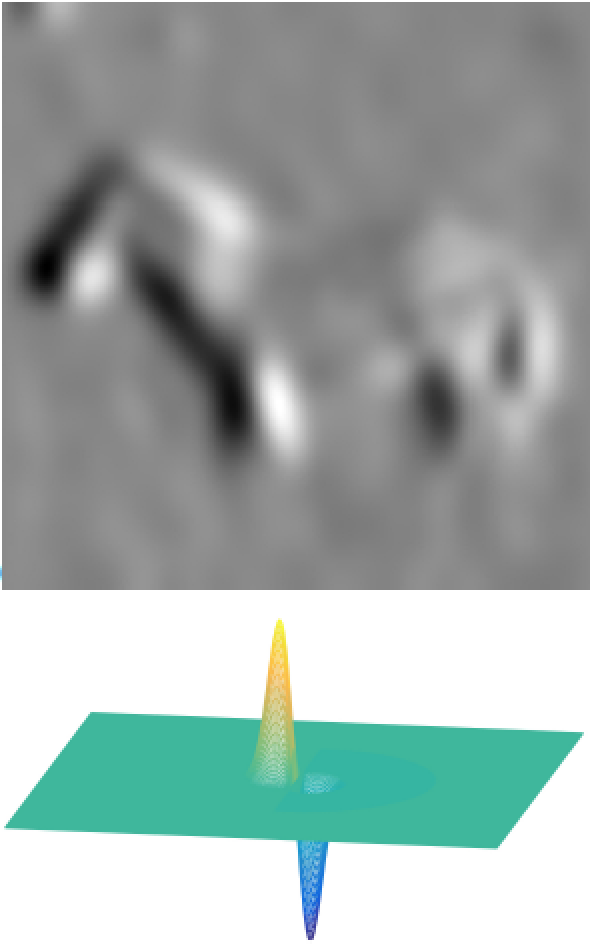 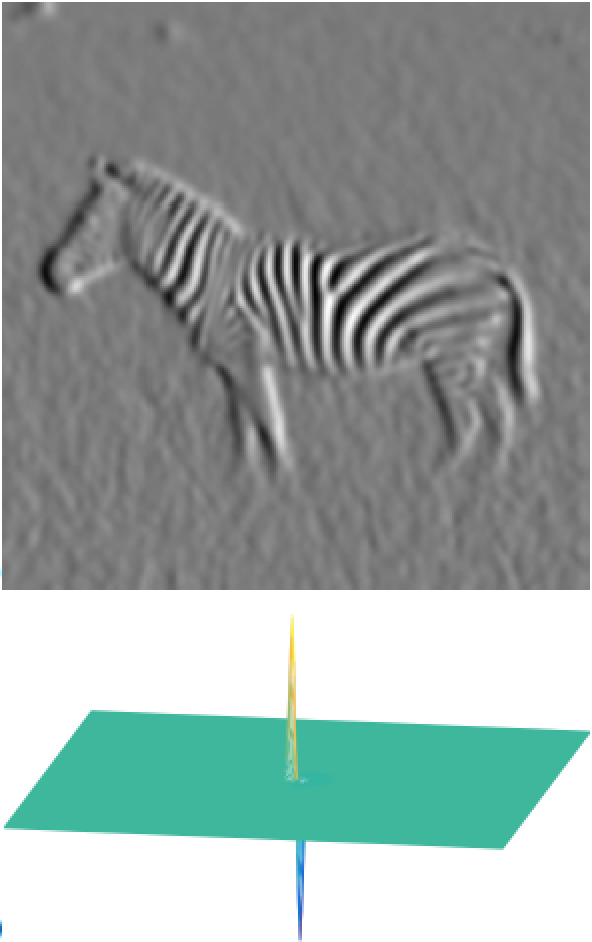 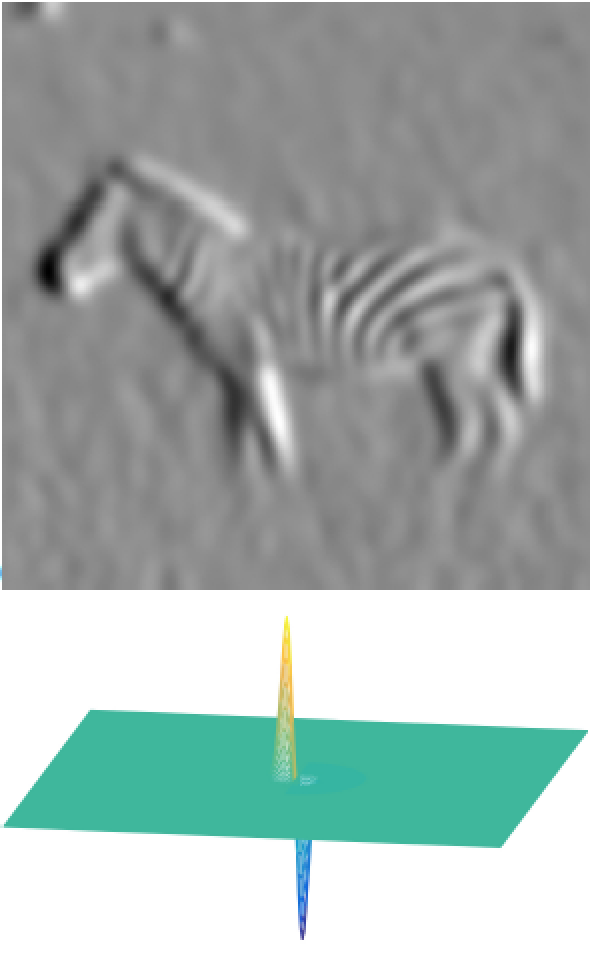 s=8
s=4
s=2
Orientation
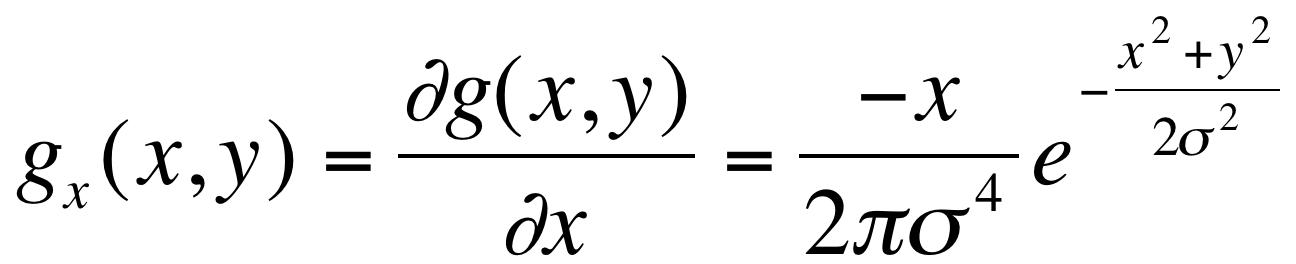 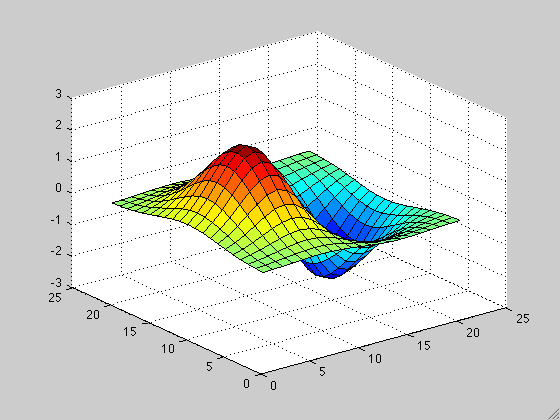 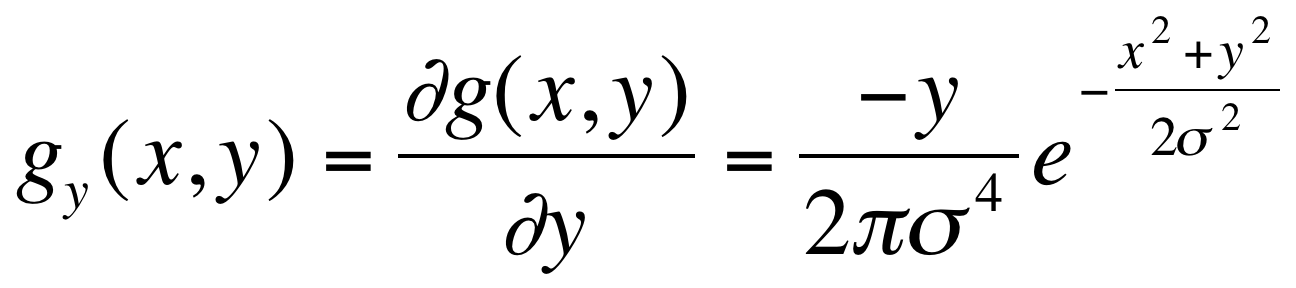 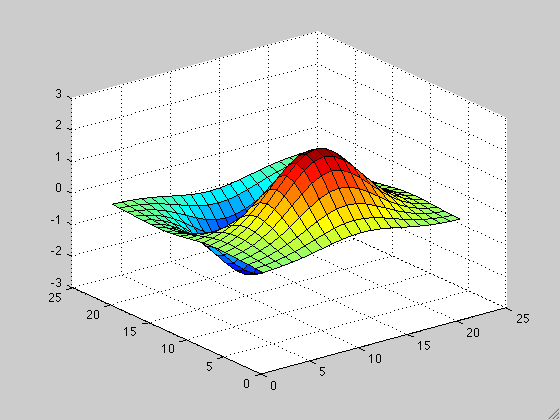 Orientation
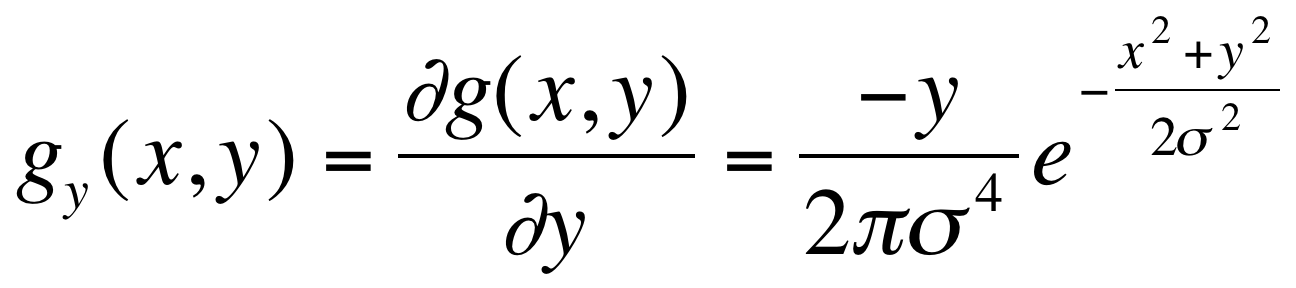 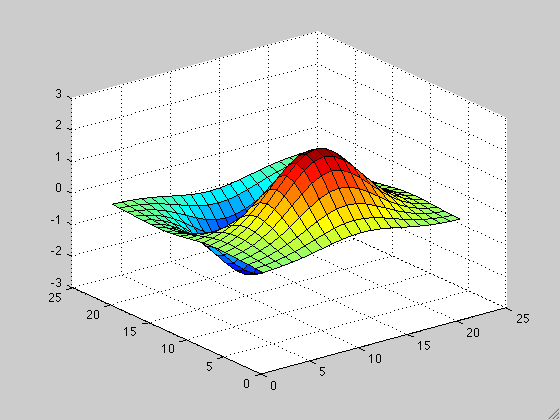 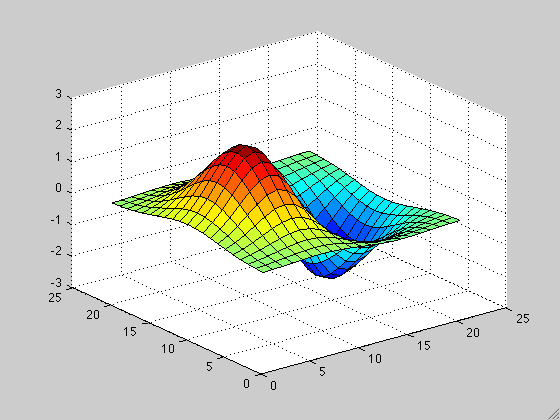 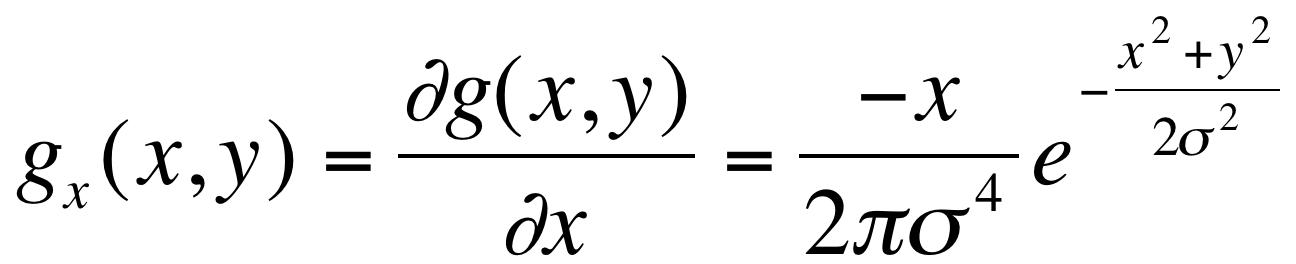 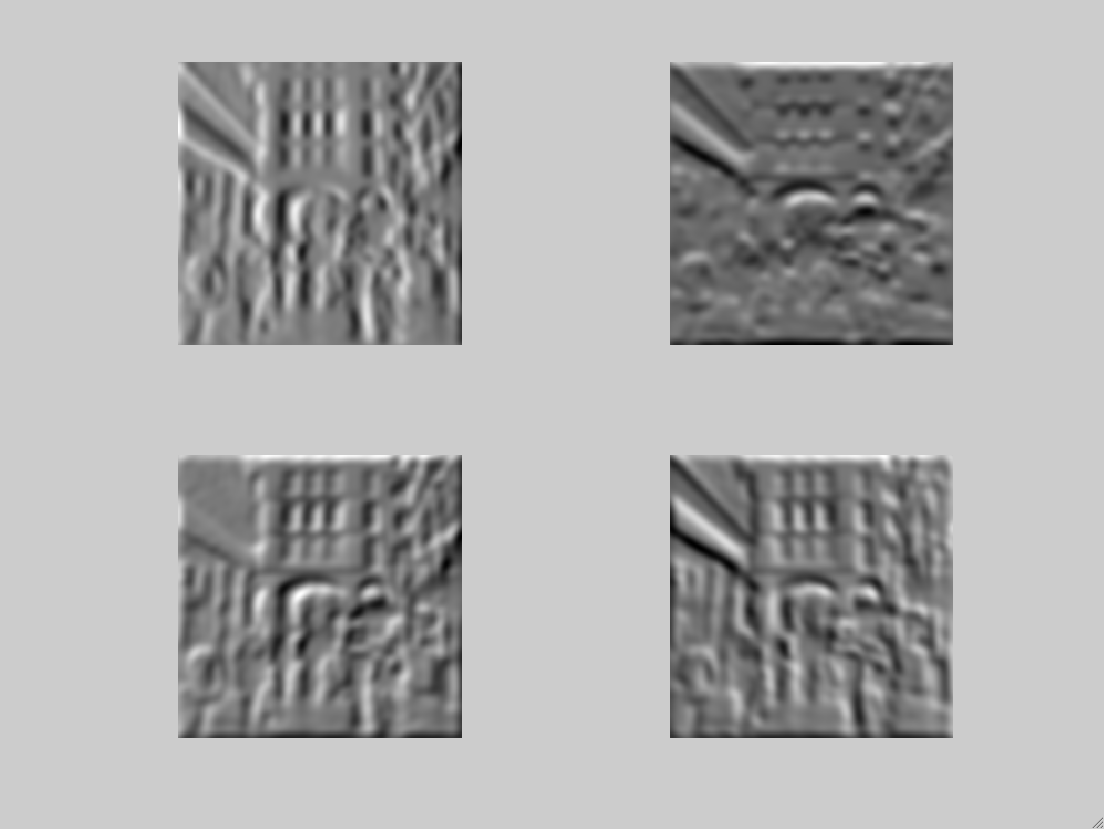 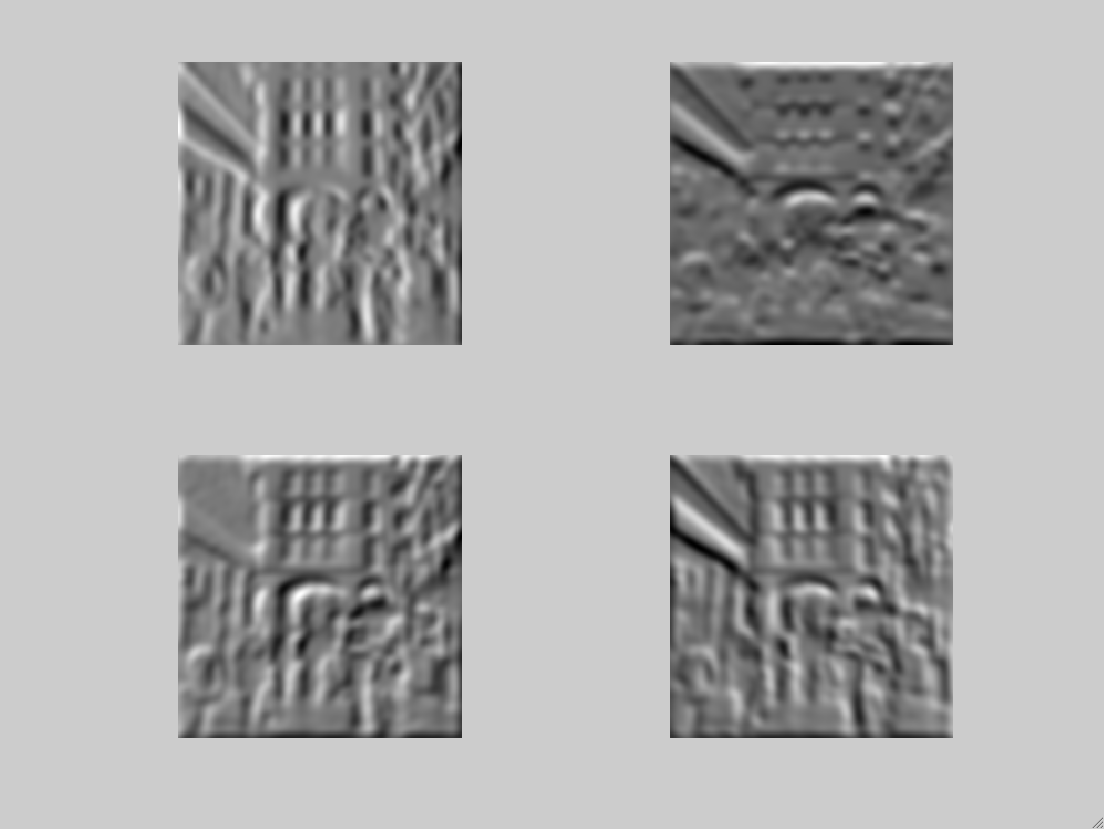 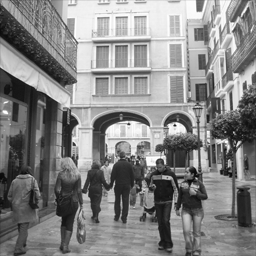 What about other orientations not axis aligned?
Orientation
Any orientation can be computed as a linear combination of two filtered images
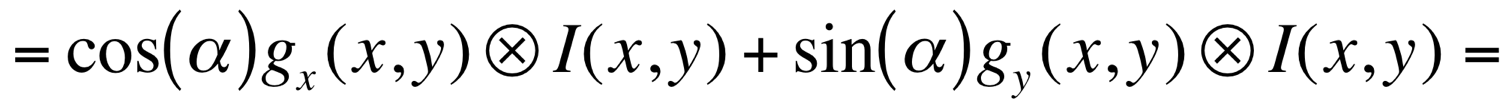 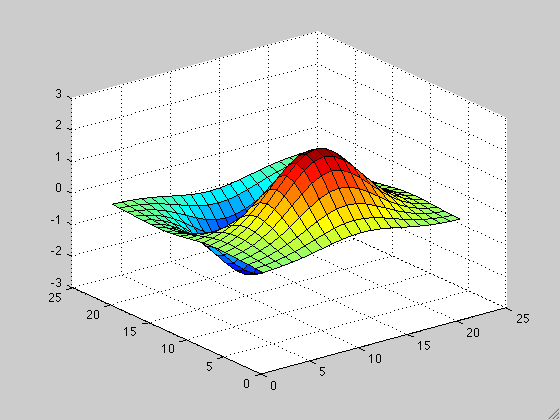 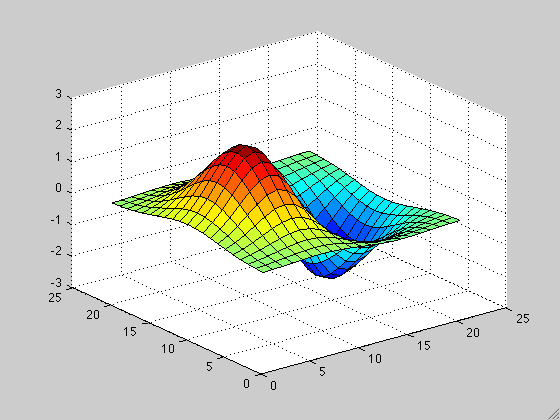 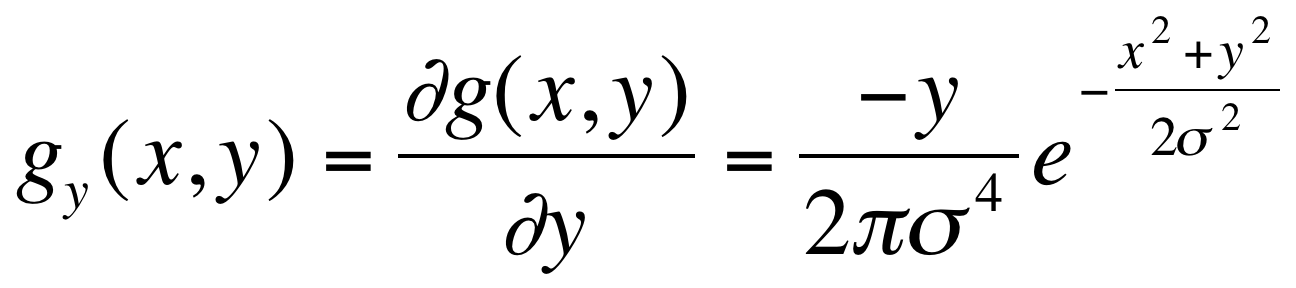 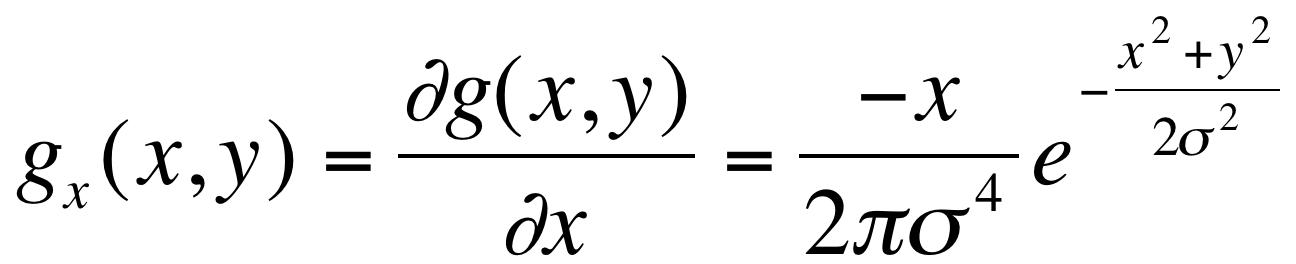 The smoothed directional gradient is a linear combination of two kernels
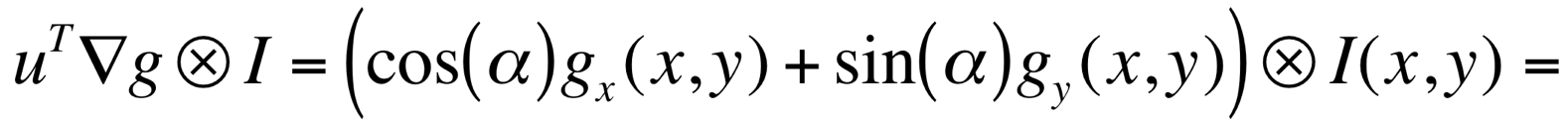 Steereability of gaussian derivatives, Freeman & Adelson 92
Orientation
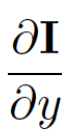 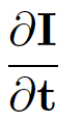 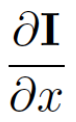 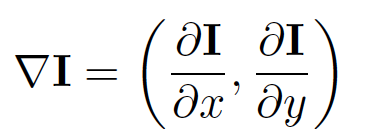 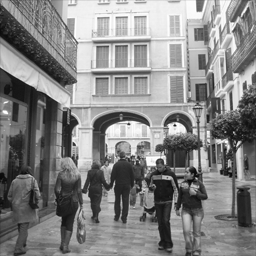 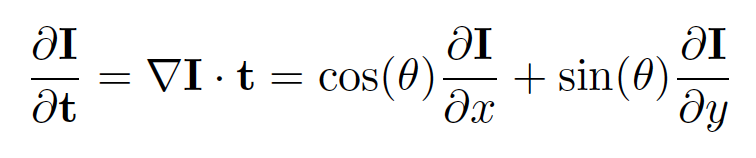 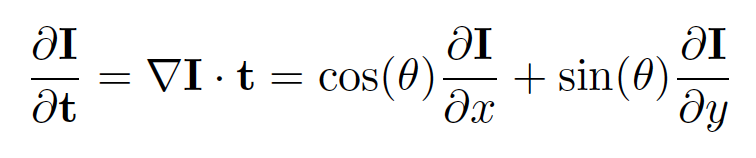 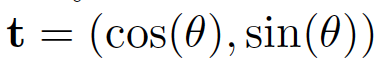 The derivative along an arbitrary direction is a linear combination of the derivatives along the two axis x and y.
Steereability of gaussian derivatives, Freeman & Adelson 92
Orientation
cos(a)
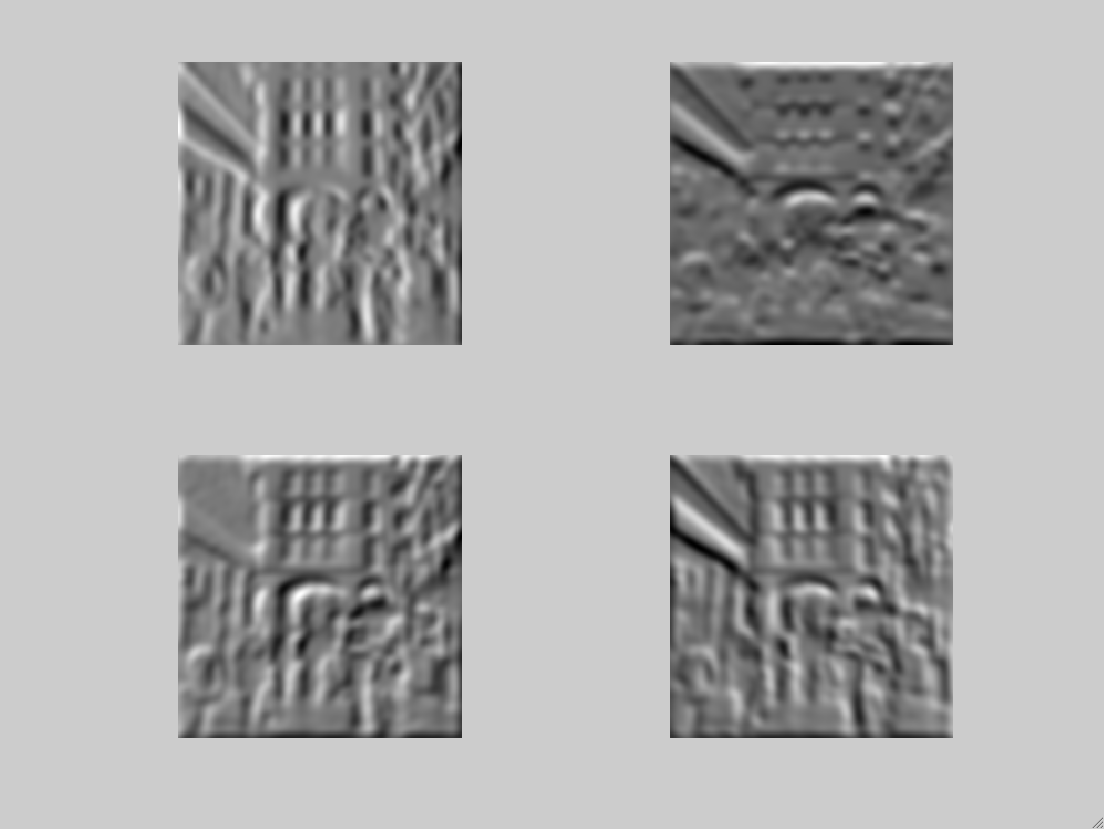 +sin(a)
=
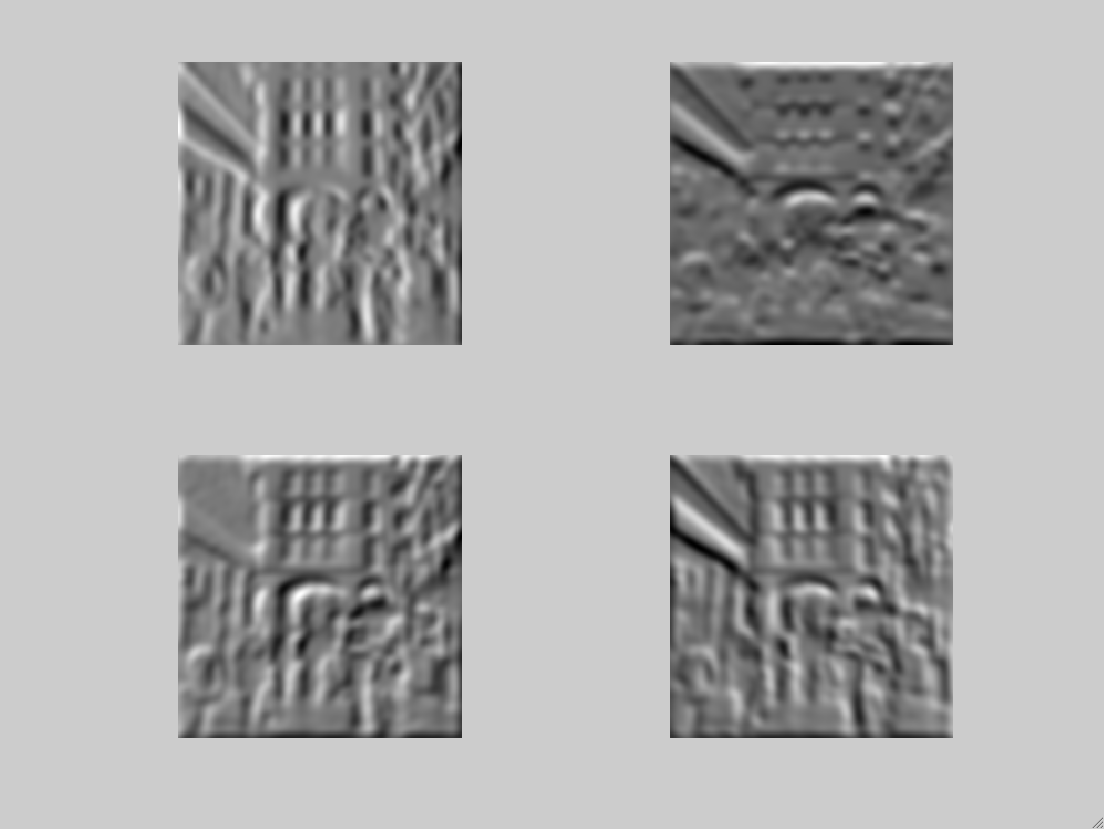 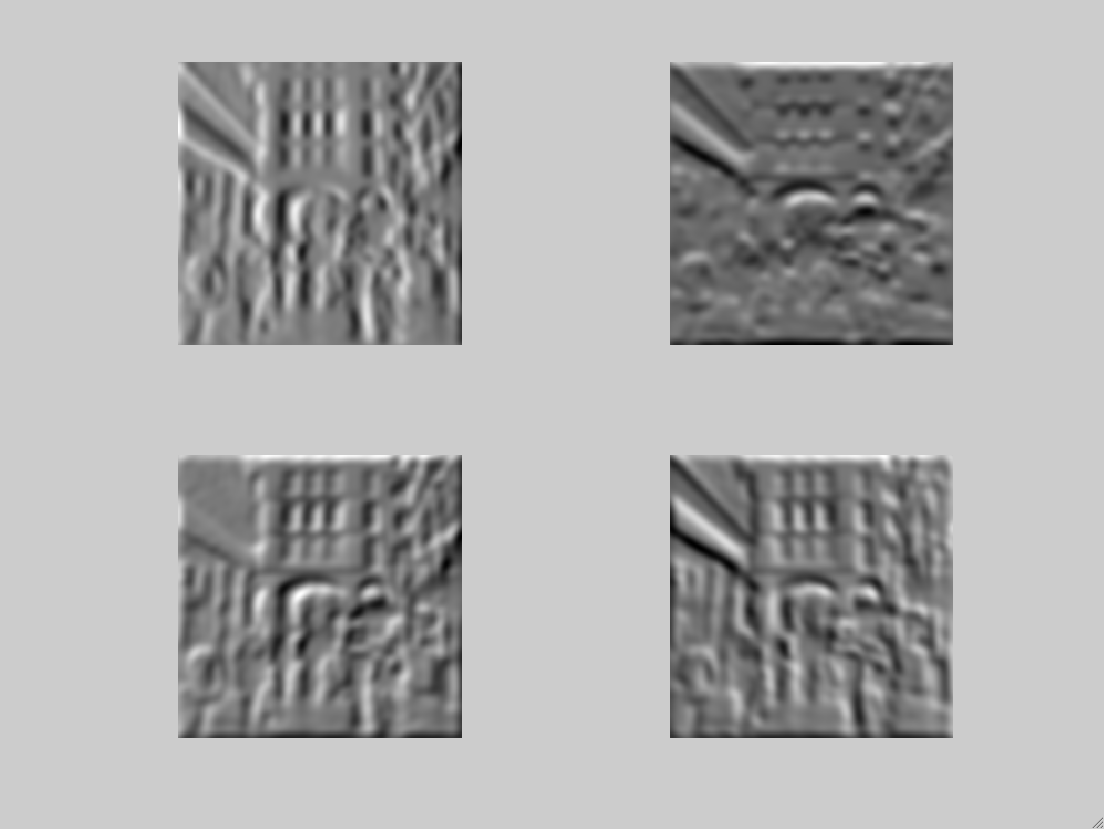 Steereability of gaussian derivatives, Freeman & Adelson 92
n-th order Gaussian derivatives
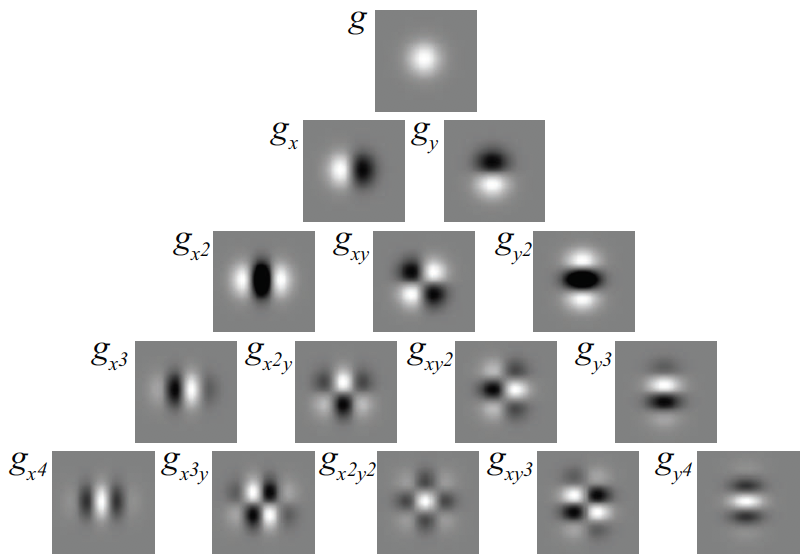 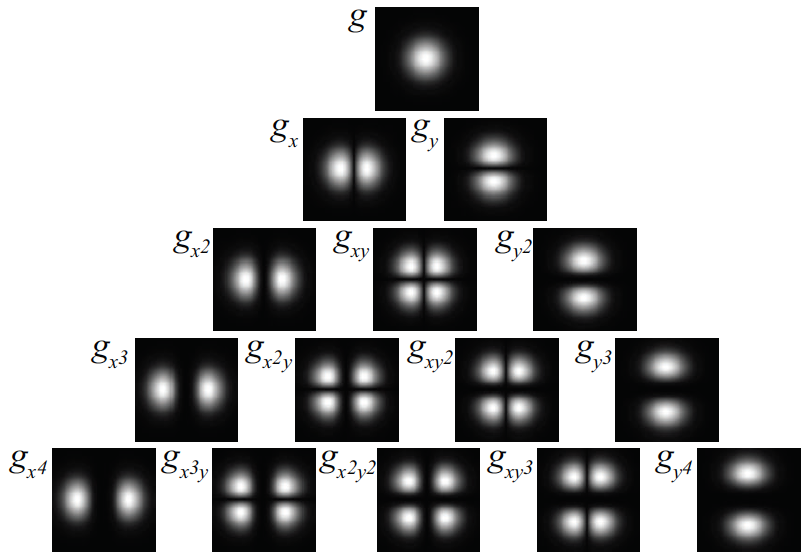 DFT
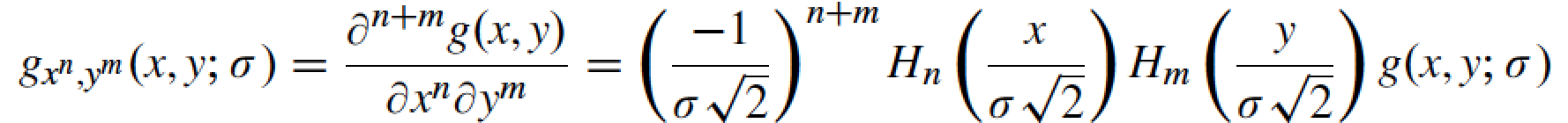 [1, -1]
Discretization Gaussian derivatives
There are many discrete approximations. For instance, we can take samples of the continuous functions. In practice it is common to use the discrete approximation given by the binomial filters.
Convolving the binomial coefficients with [1, -1]
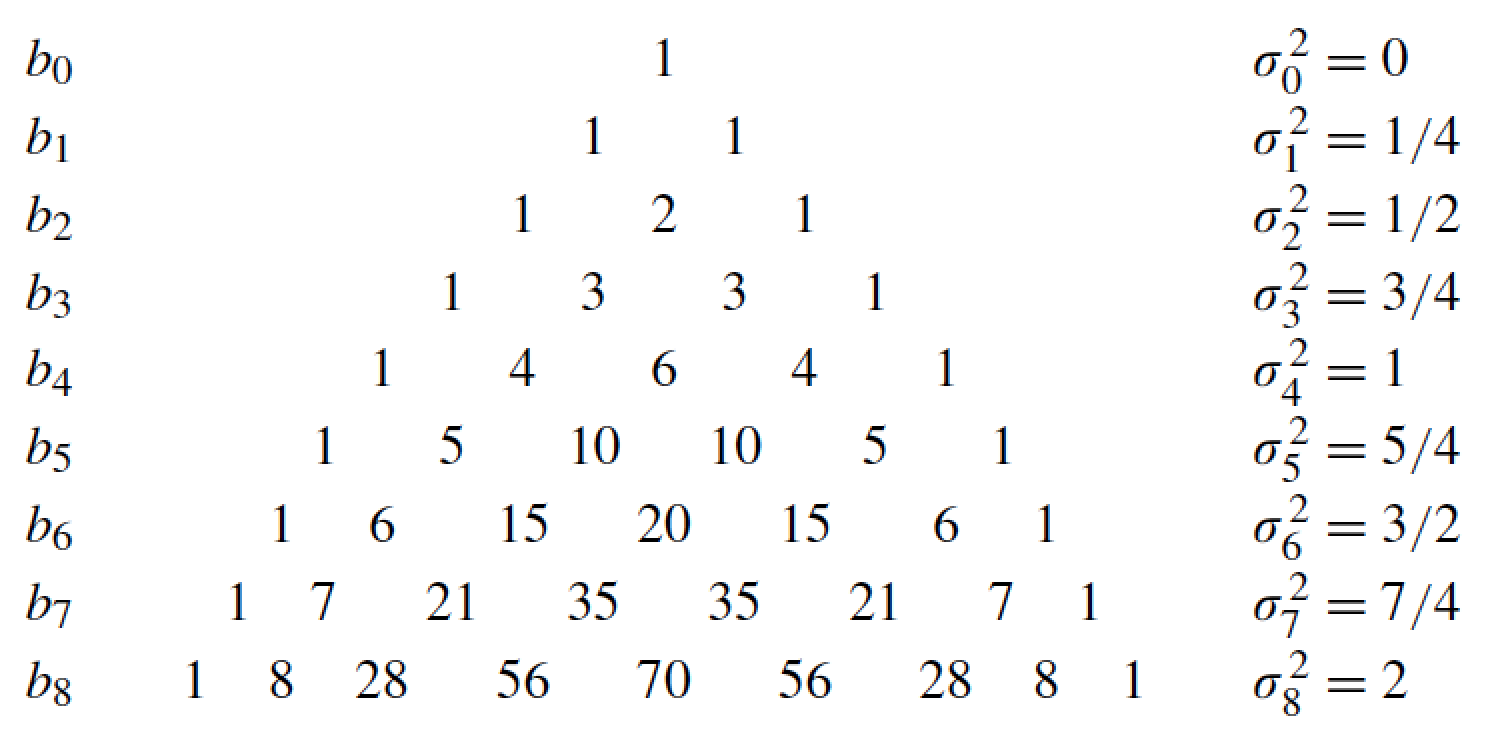 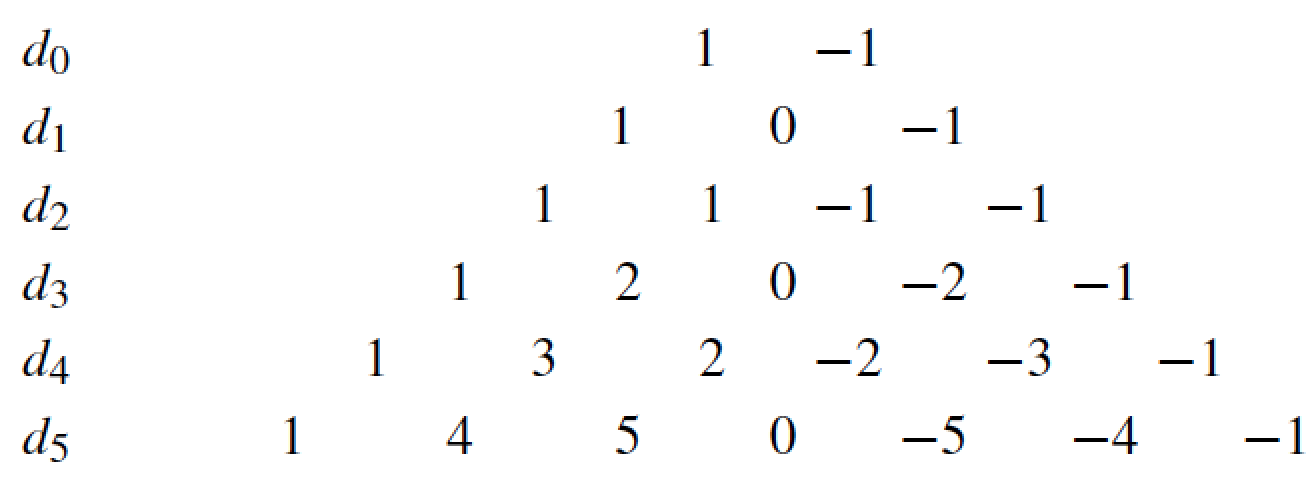 Discretization 2D Gaussian derivatives
As Gaussians are separable, we can approximate two 1D derivatives and then convolve them.
One example is the  Sobel-Feldman operator:
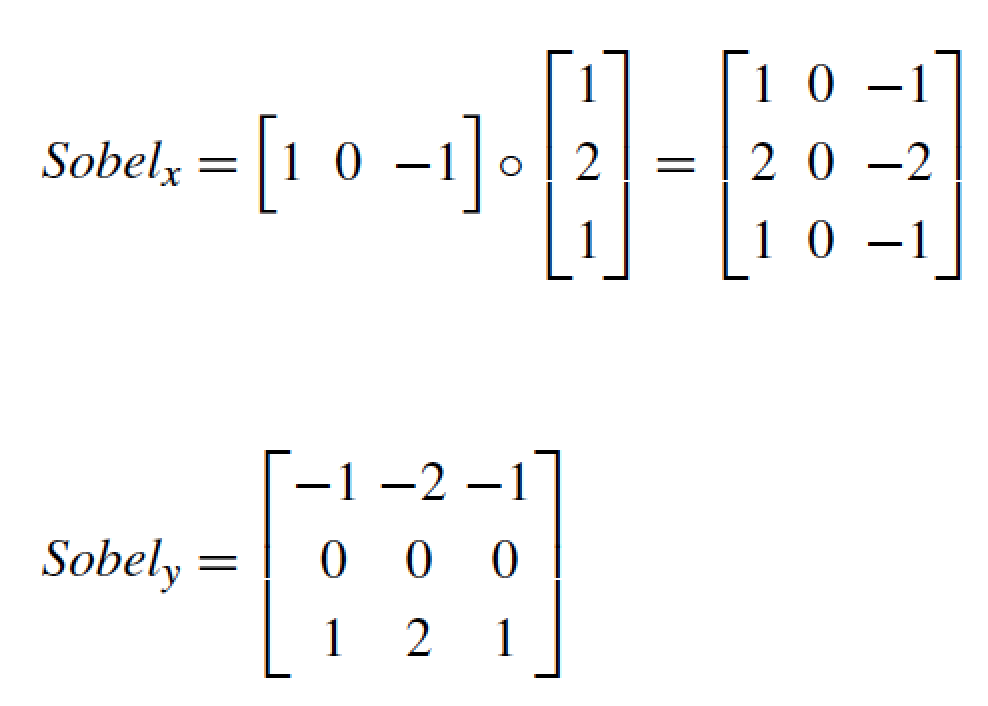 n-th order Gaussian derivatives
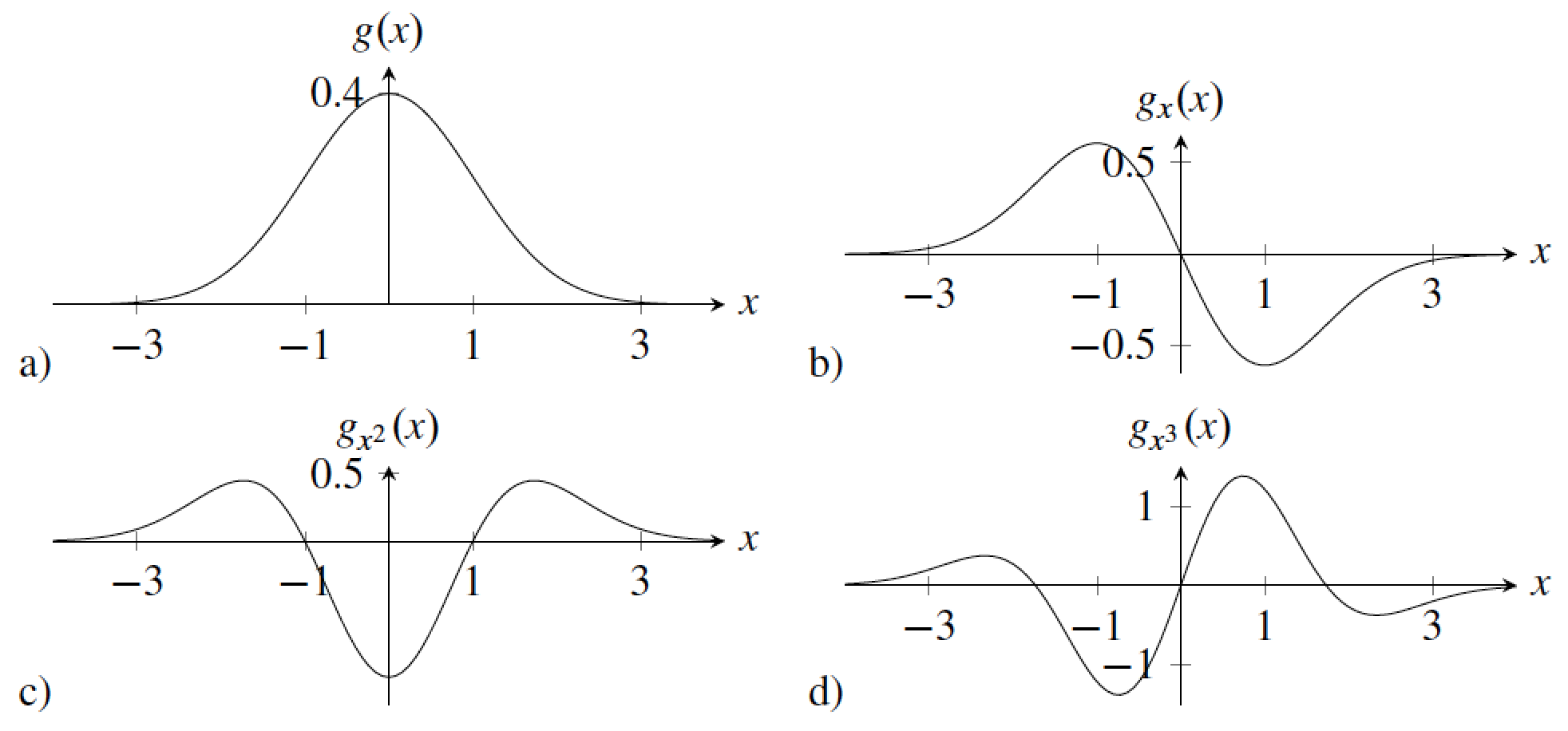 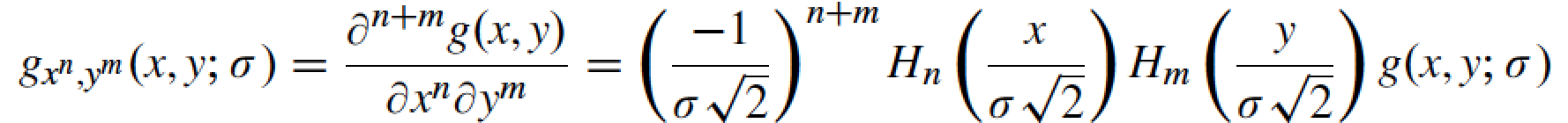 n-th order Gaussian derivatives
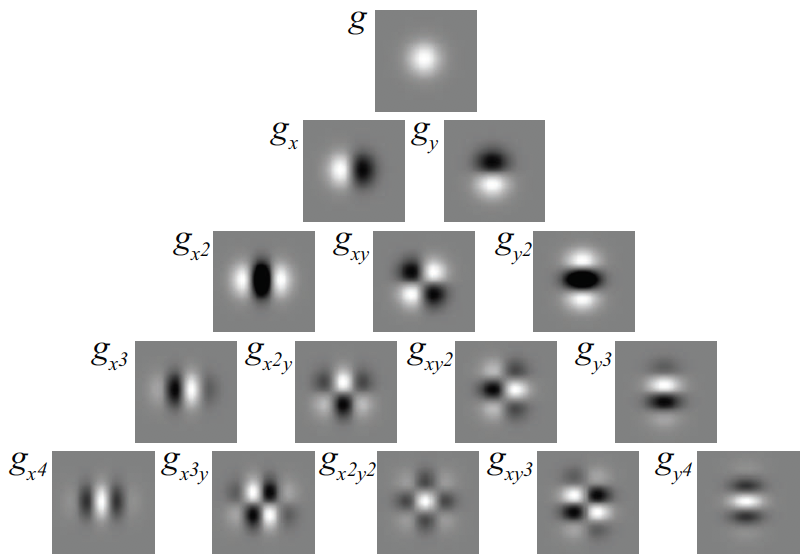 Gaussian
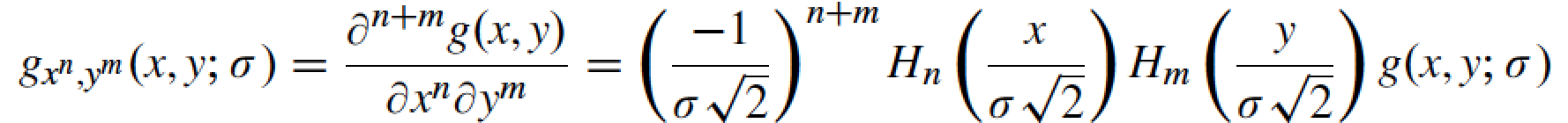 n-th order Gaussian derivatives
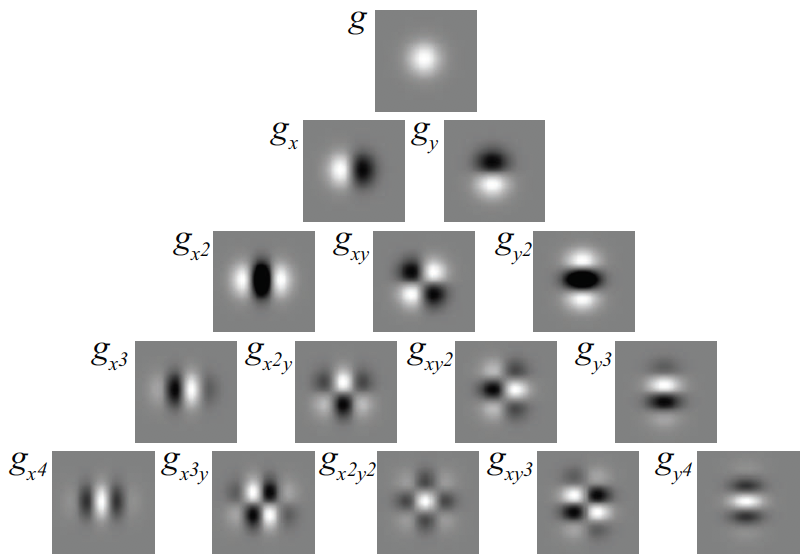 Gaussian
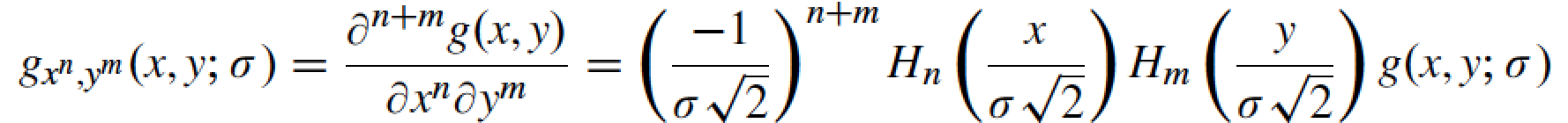 n-th order Gaussian derivatives
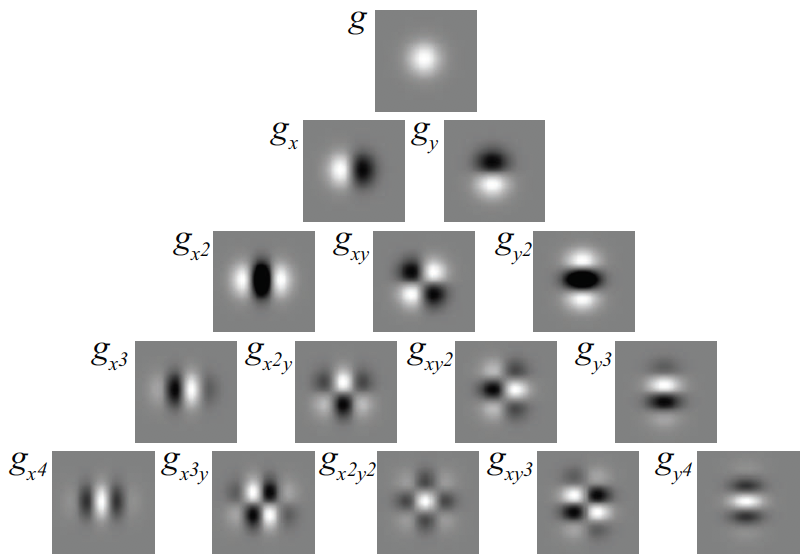 Gaussian
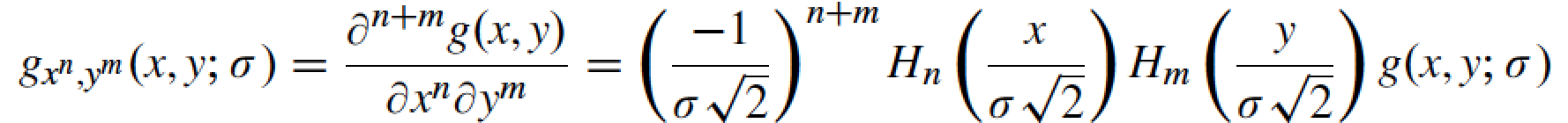 n-th order Gaussian derivatives
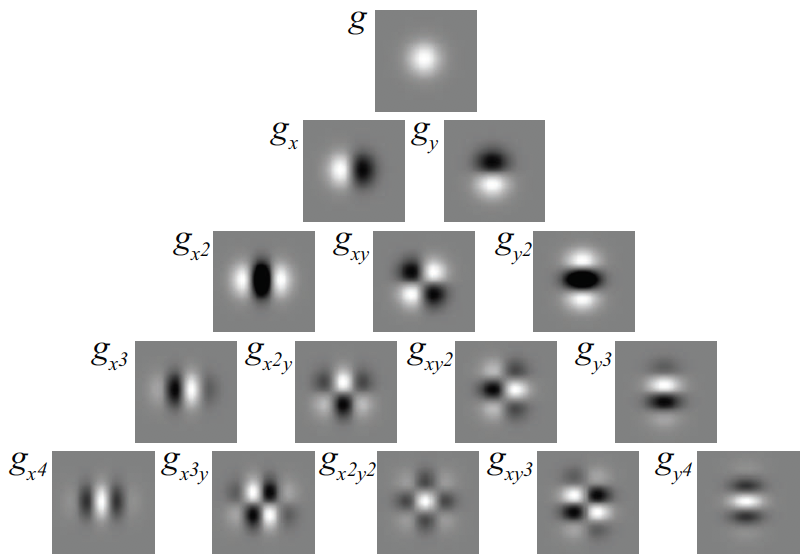 Gaussian
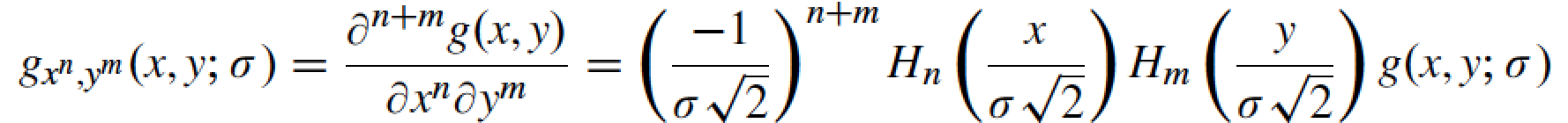 Effect of different approximations
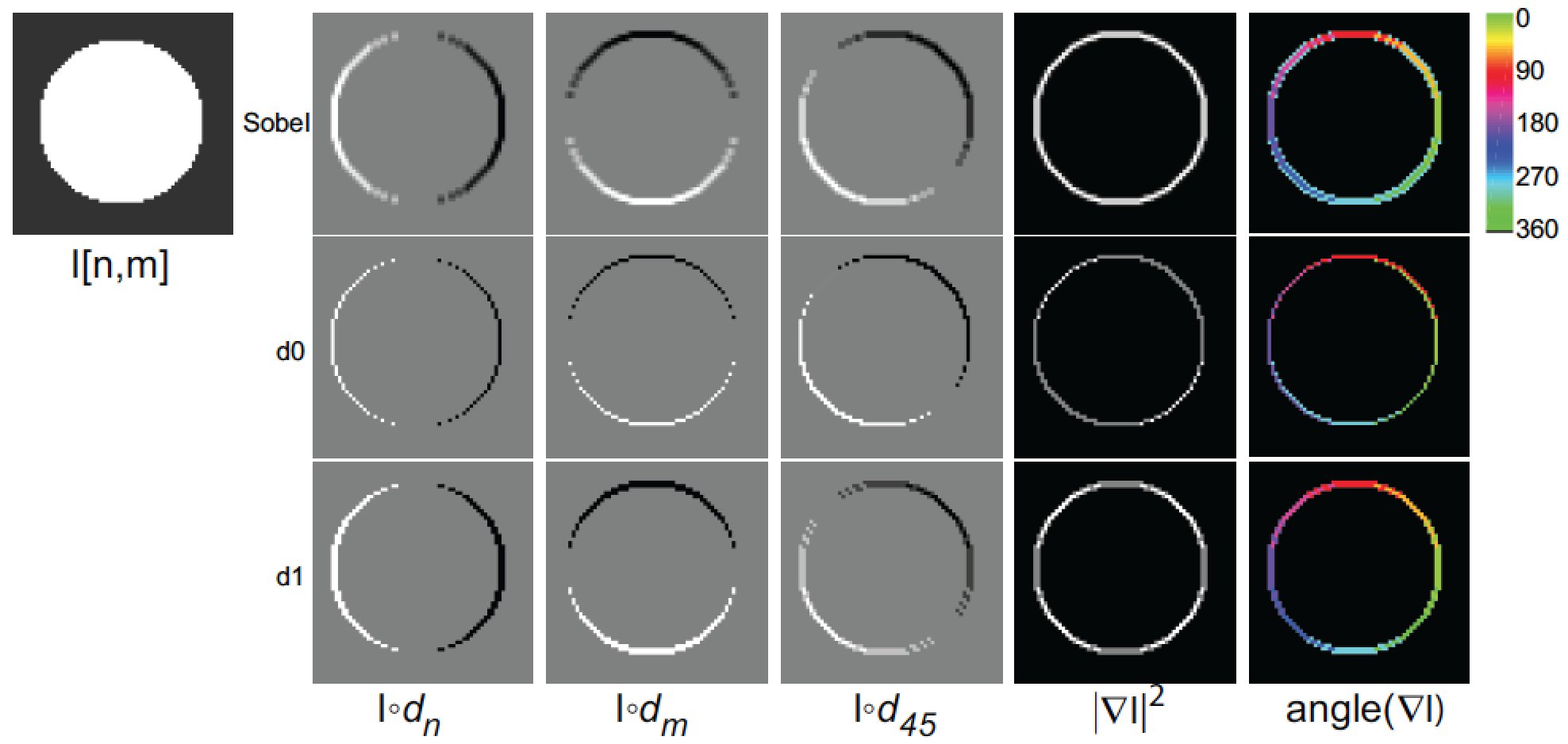 Effect of different approximations
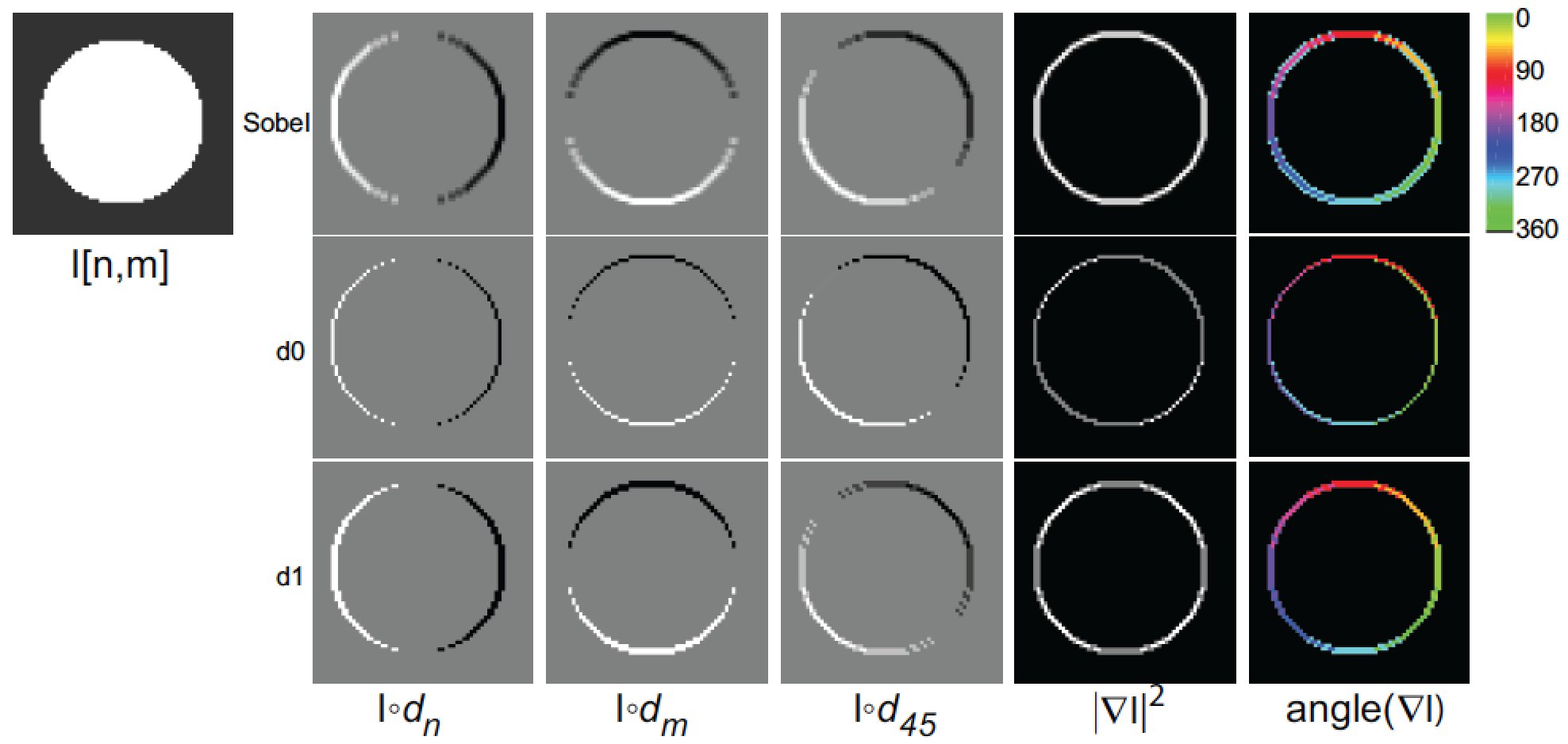 [1,-1]
[1,0,-1]/2
Laplacian filter
Made popular by Marr and Hildreth in 1980 in the search for
operators that locate the boundaries between objects.
The Laplacian operator is defined as the sum of the second order partial derivatives of a function:
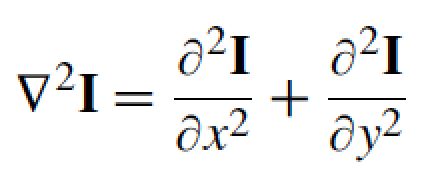 To reduce noise and undefined derivatives, we use the same trick:
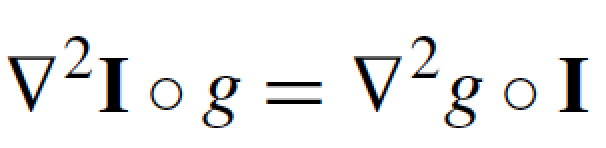 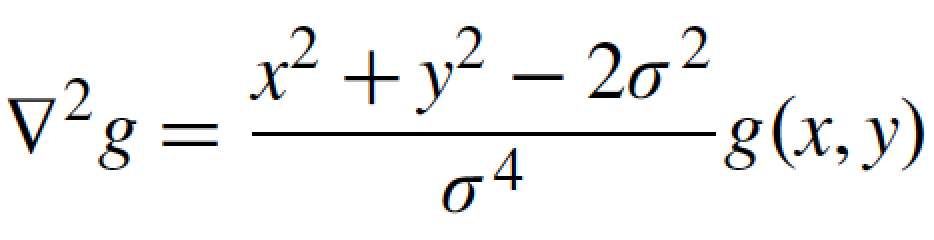 Where:
Laplacian filter
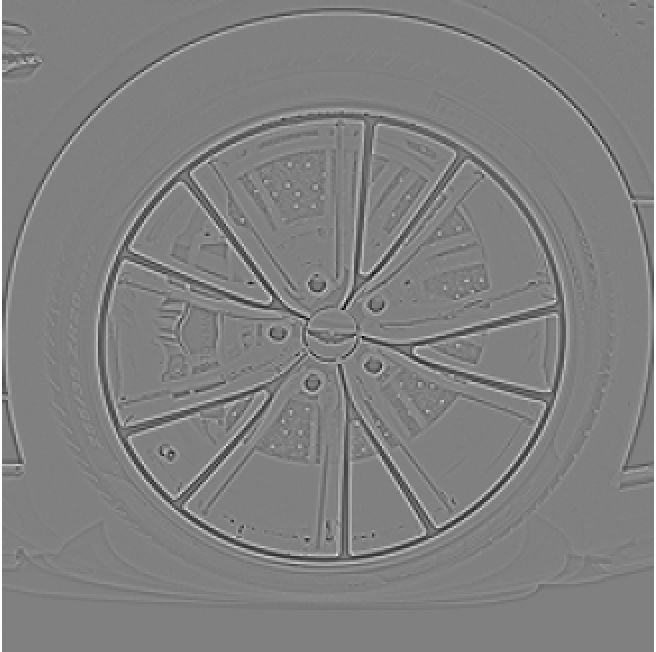 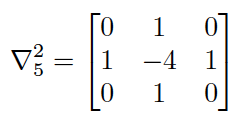 The most popular approximation is the five-point formula which consists in convolving the image with the kernel
=
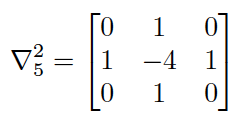 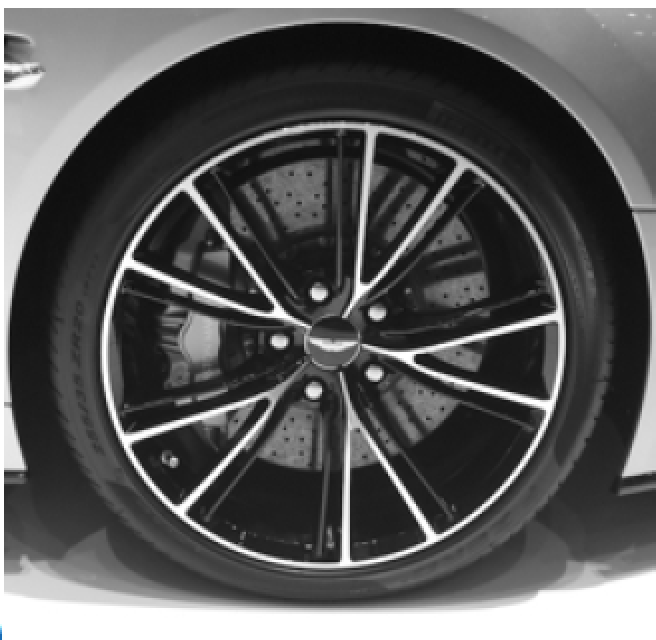 Zero crossings
Comparison derivative and laplacian
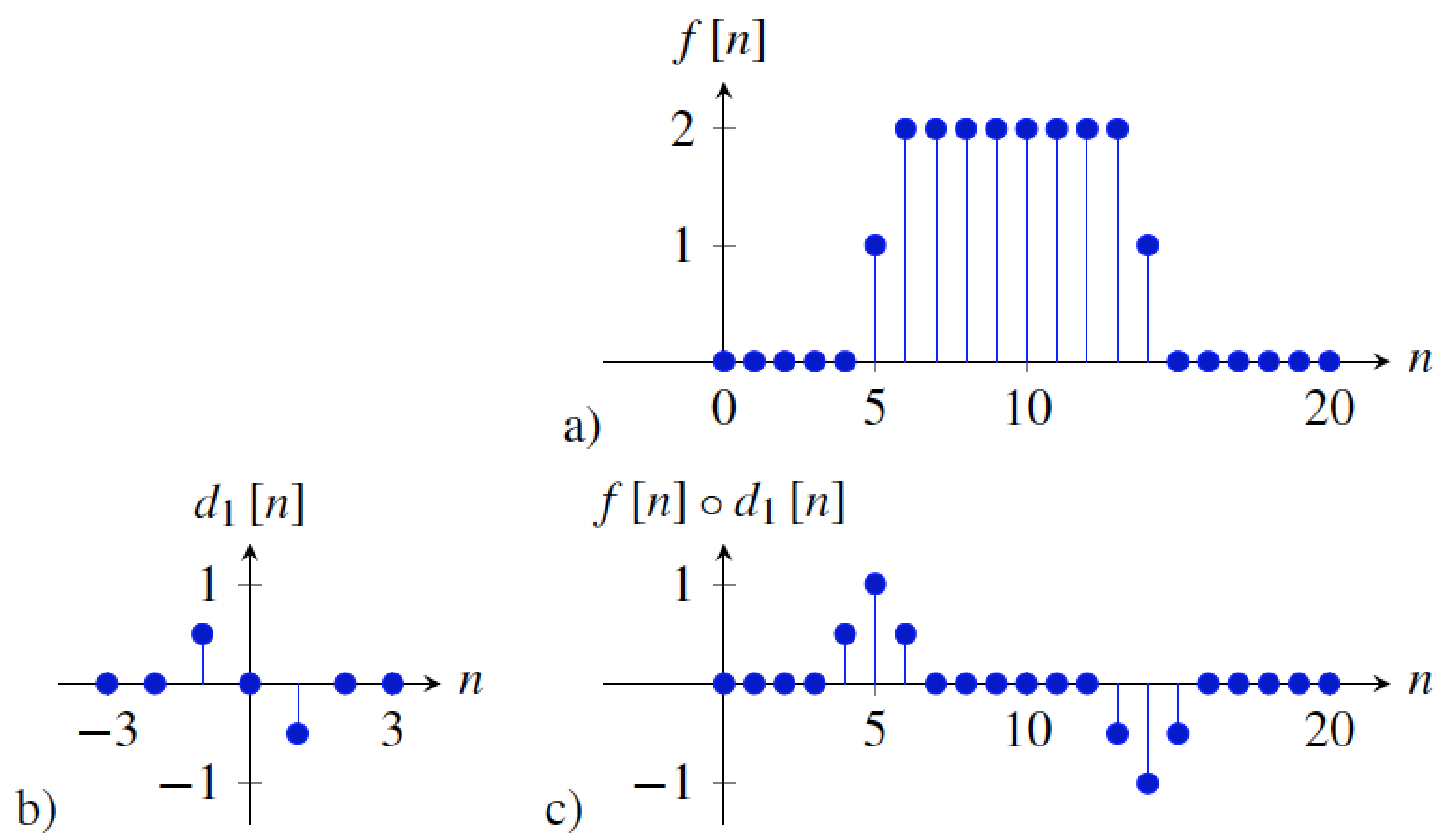 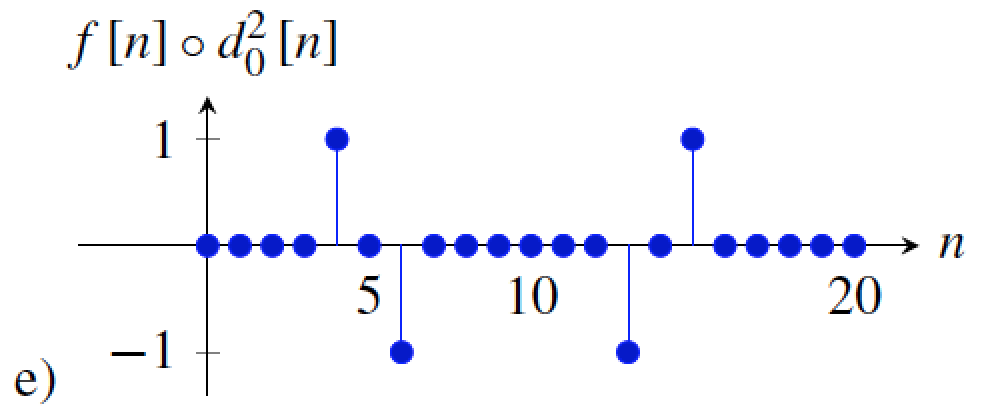 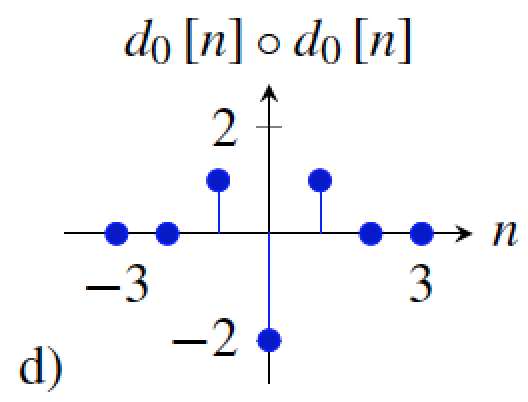 Image sharpening filter
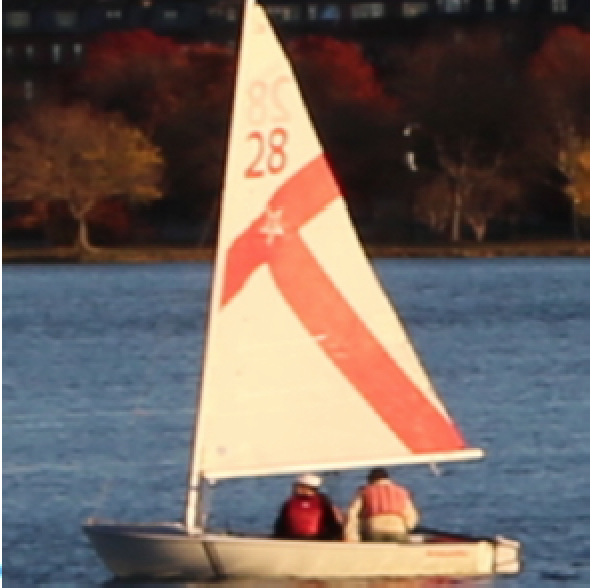 Image sharpening filter
Subtract away the blurred components of the image:
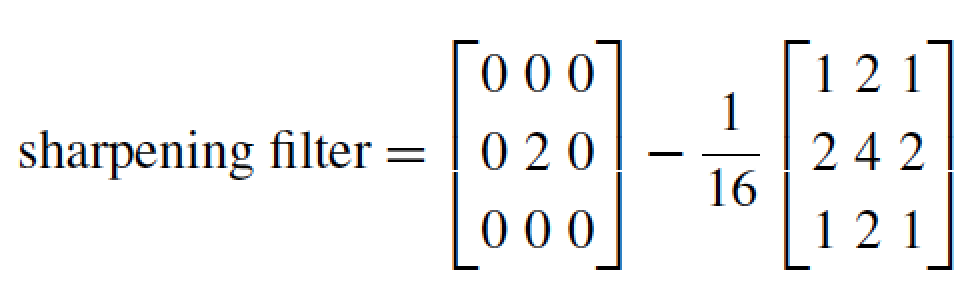 This filter has an overall DC component of 1. It de-emphasizesthe blur component of the image (low spatial frequencies).
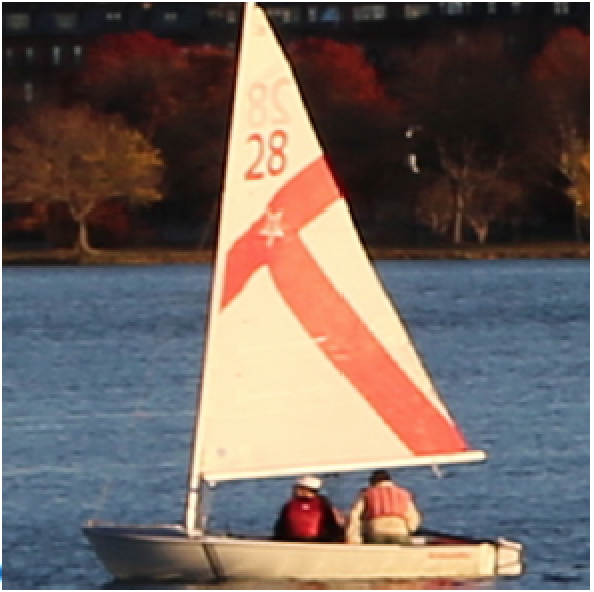 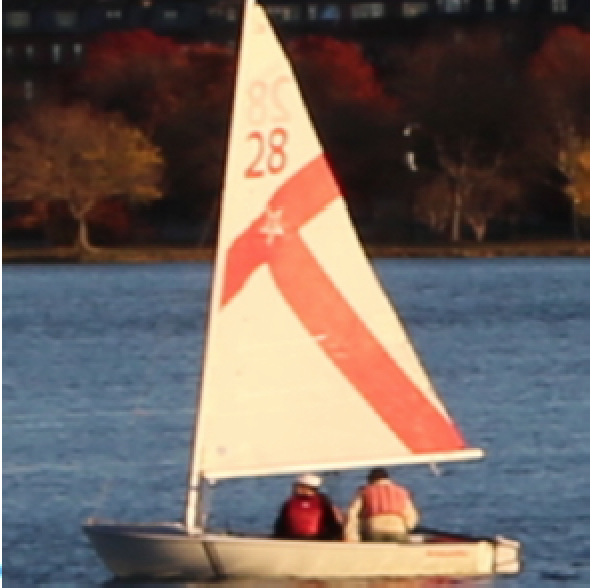 Input image
Sharpened
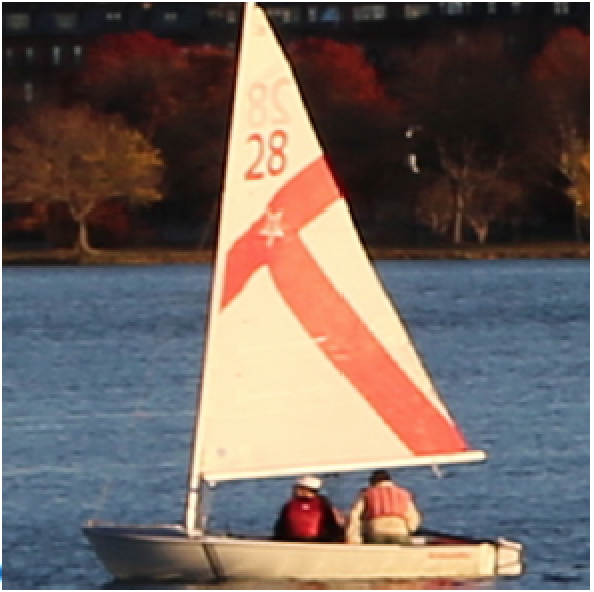 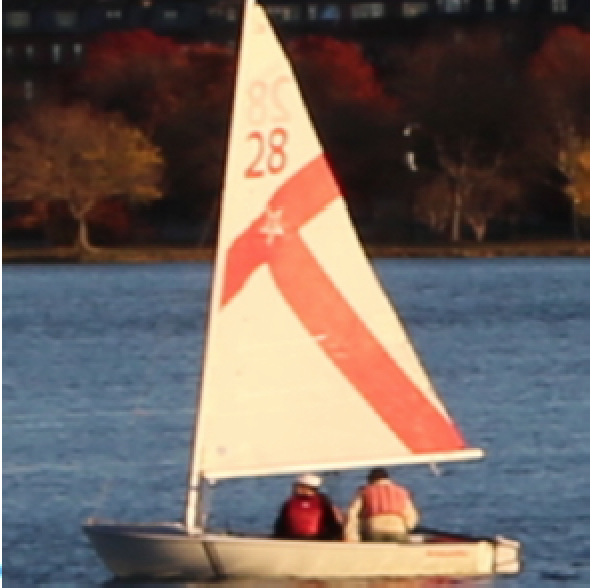 Input image
Sharpened
Input image
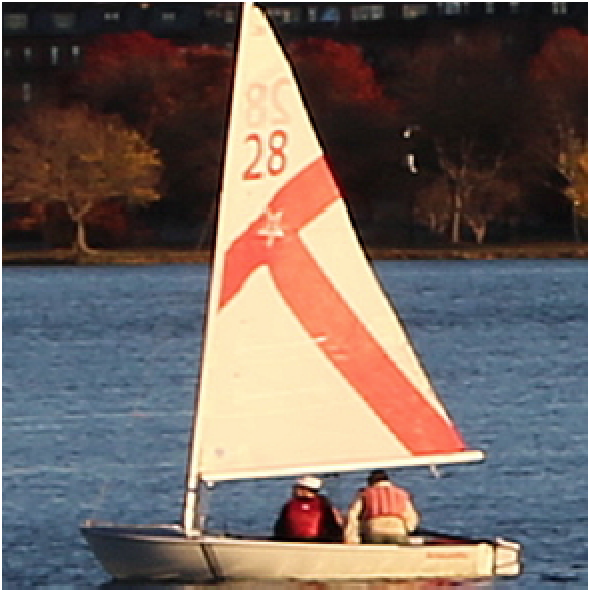 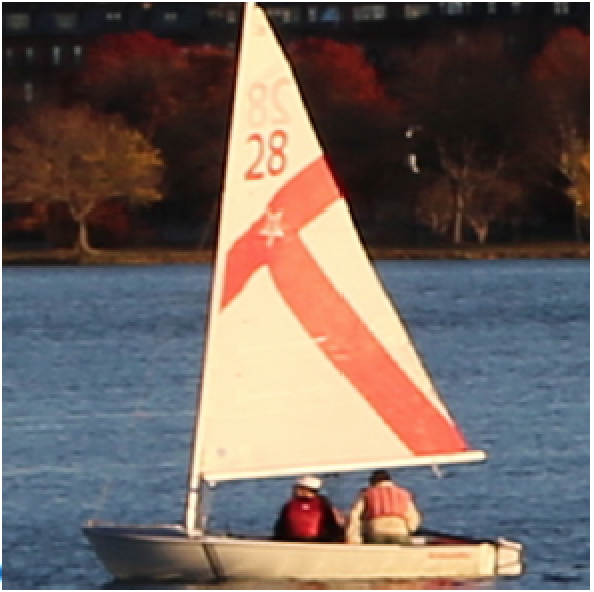 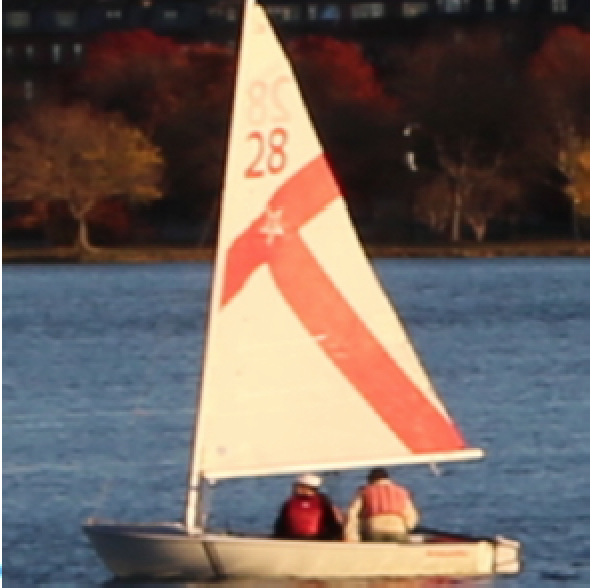 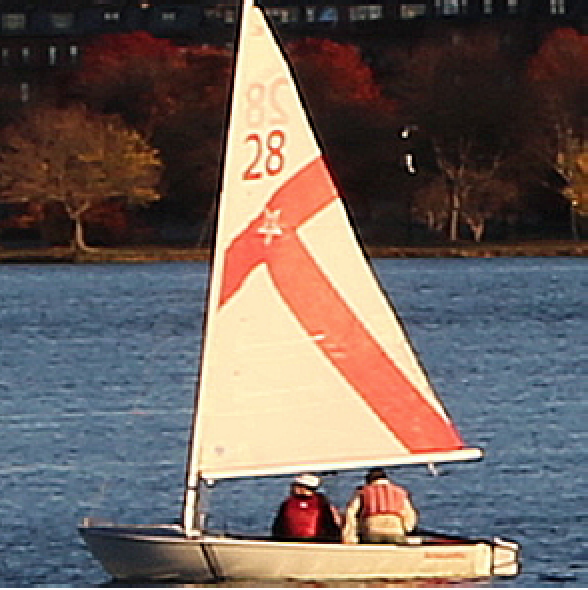 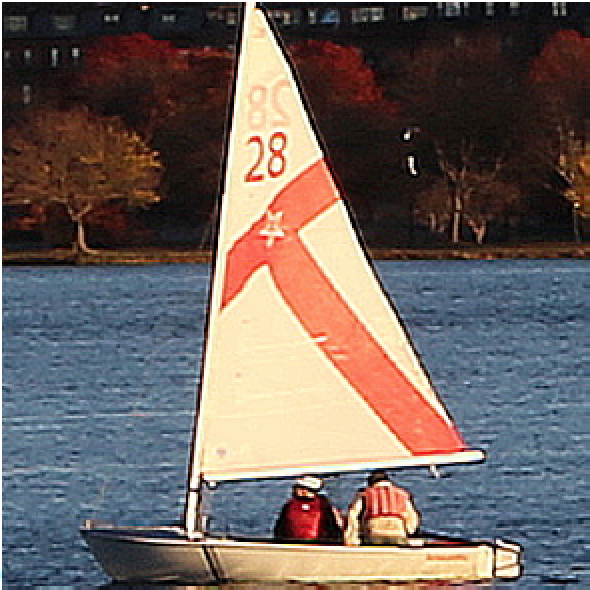 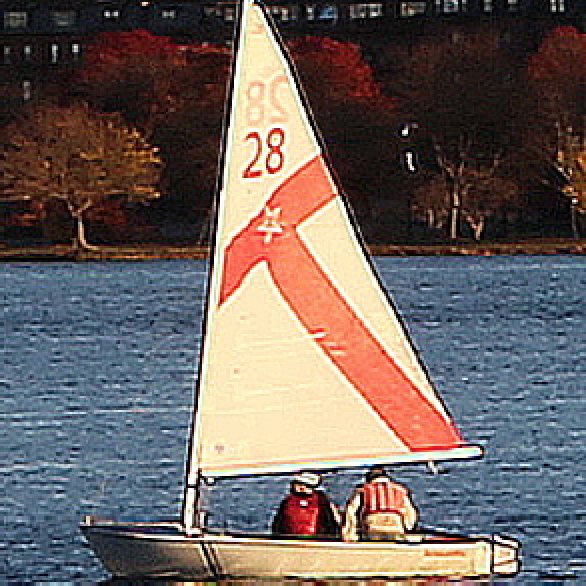 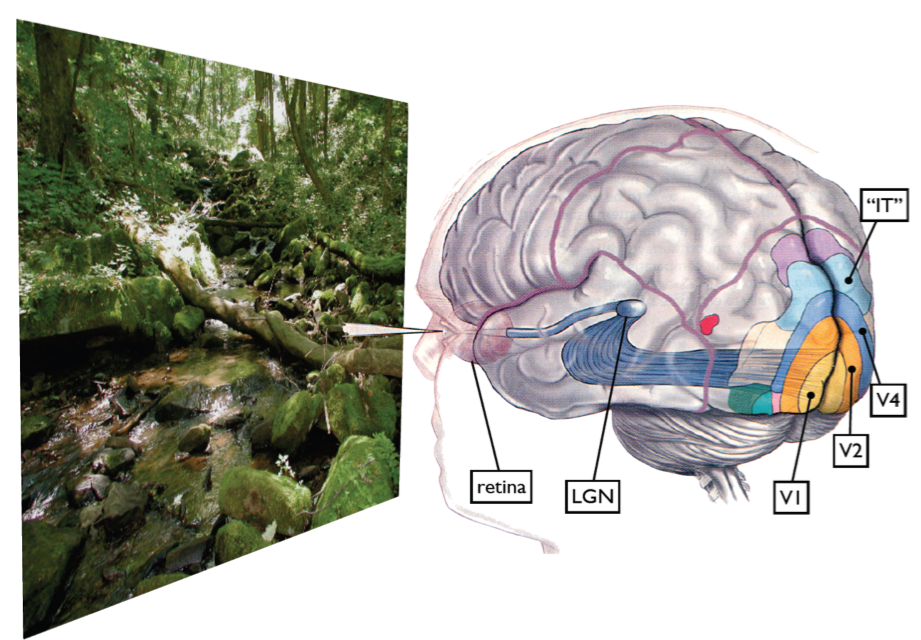 Some visual areas…
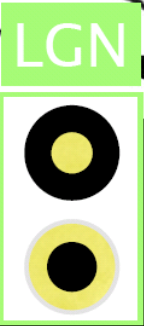 From M. Lewicky
[Speaker Notes: Slides from lewicki]
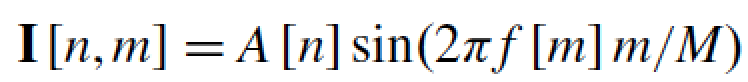 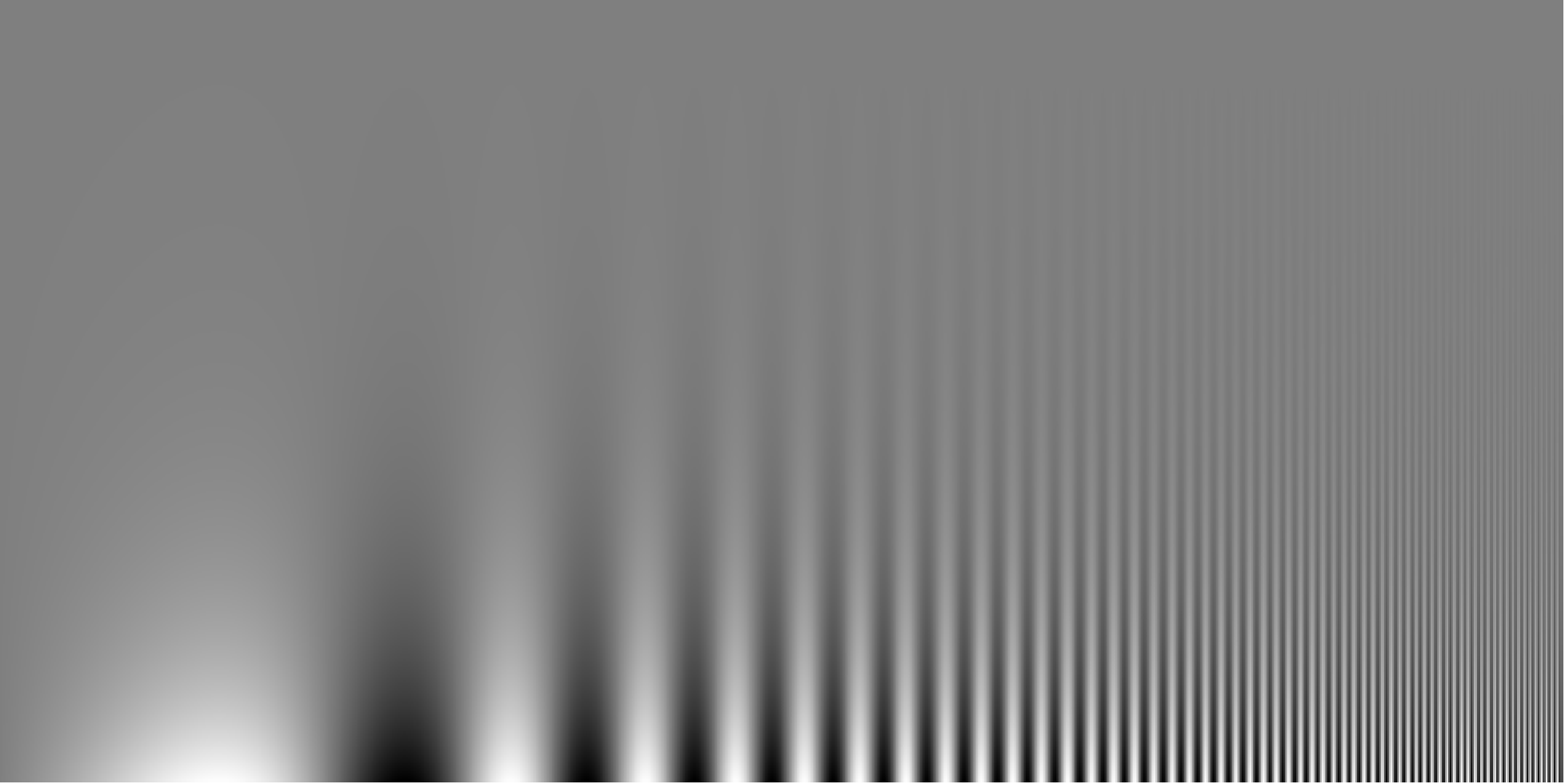 Other “naturally” occurring filters
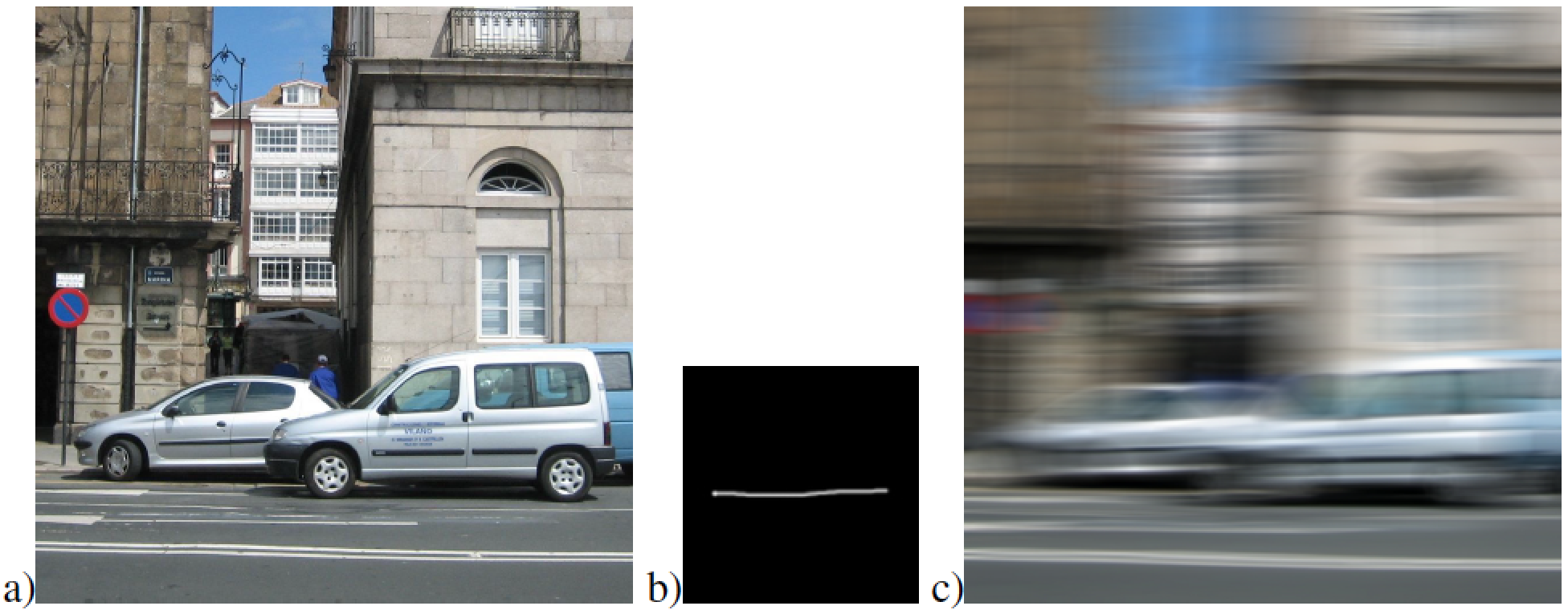 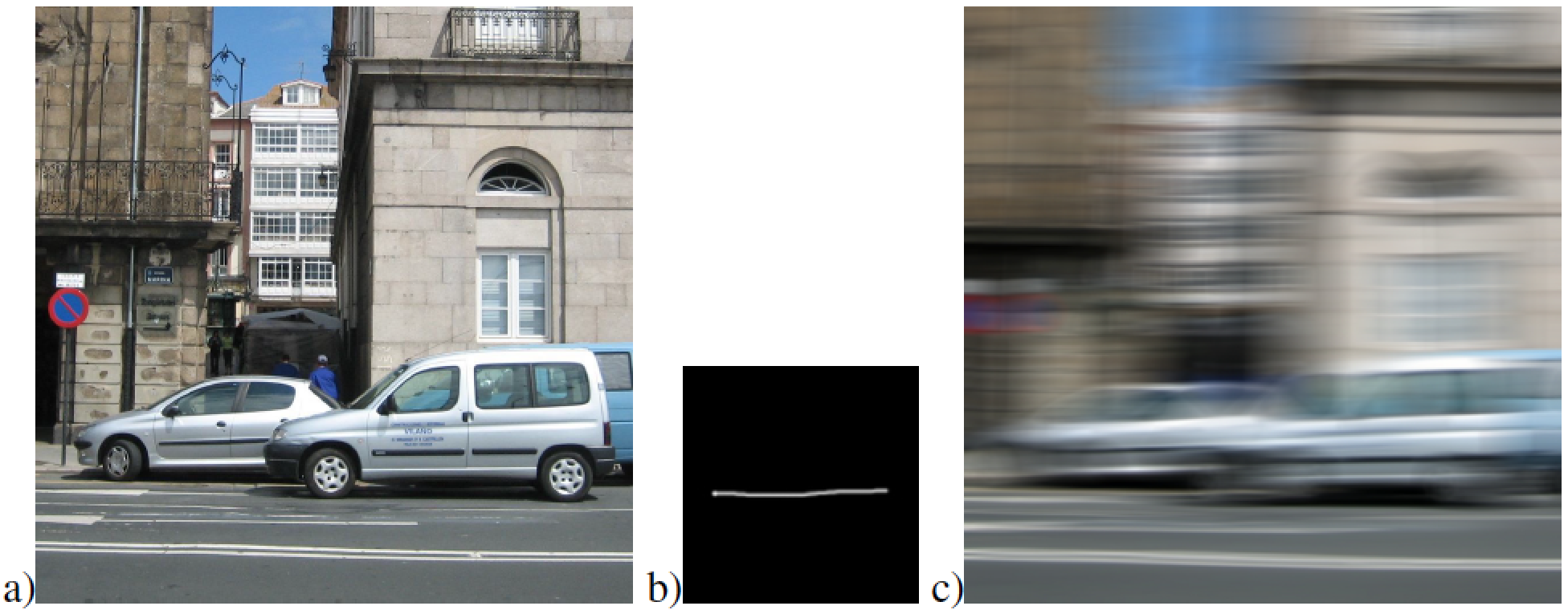 Camera shake
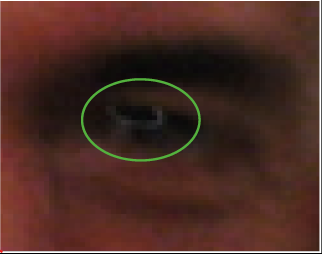 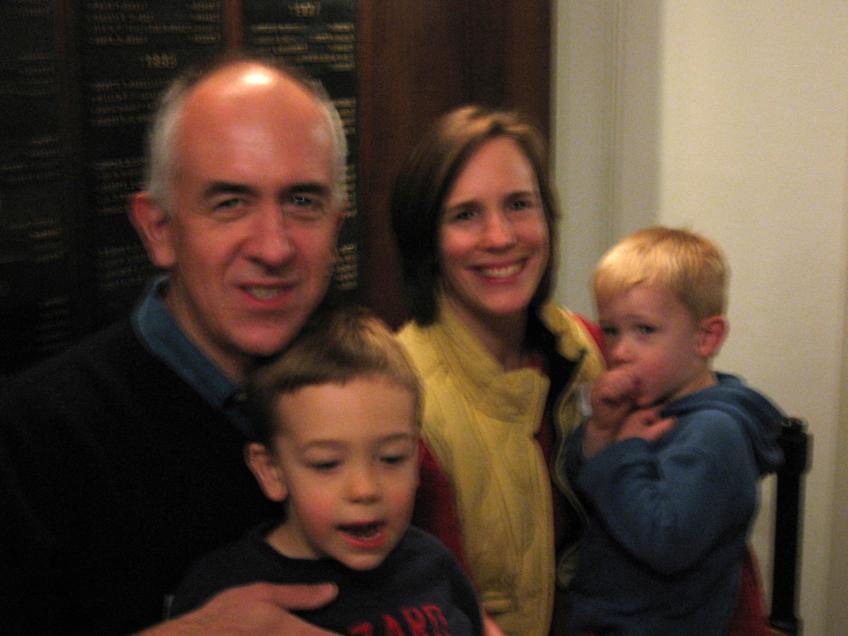 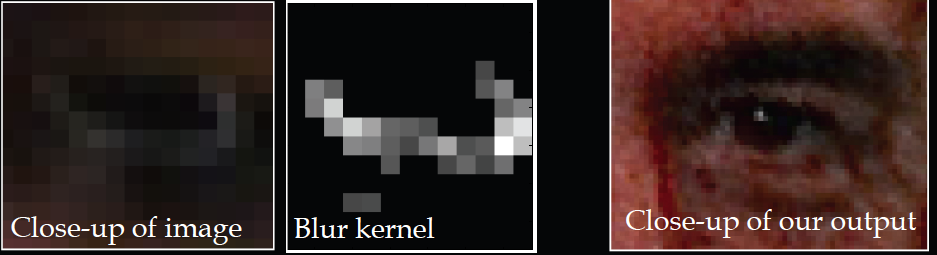 (from Fergus et al, 2007)
This is not a Gaussian kernel...
[Speaker Notes: UPDATED IMAGE.]
Artistic effects
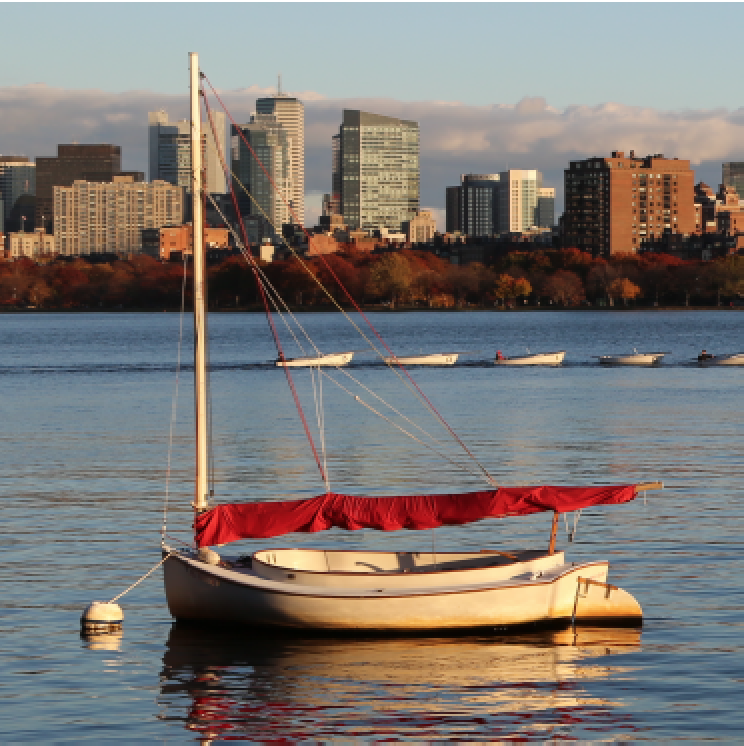 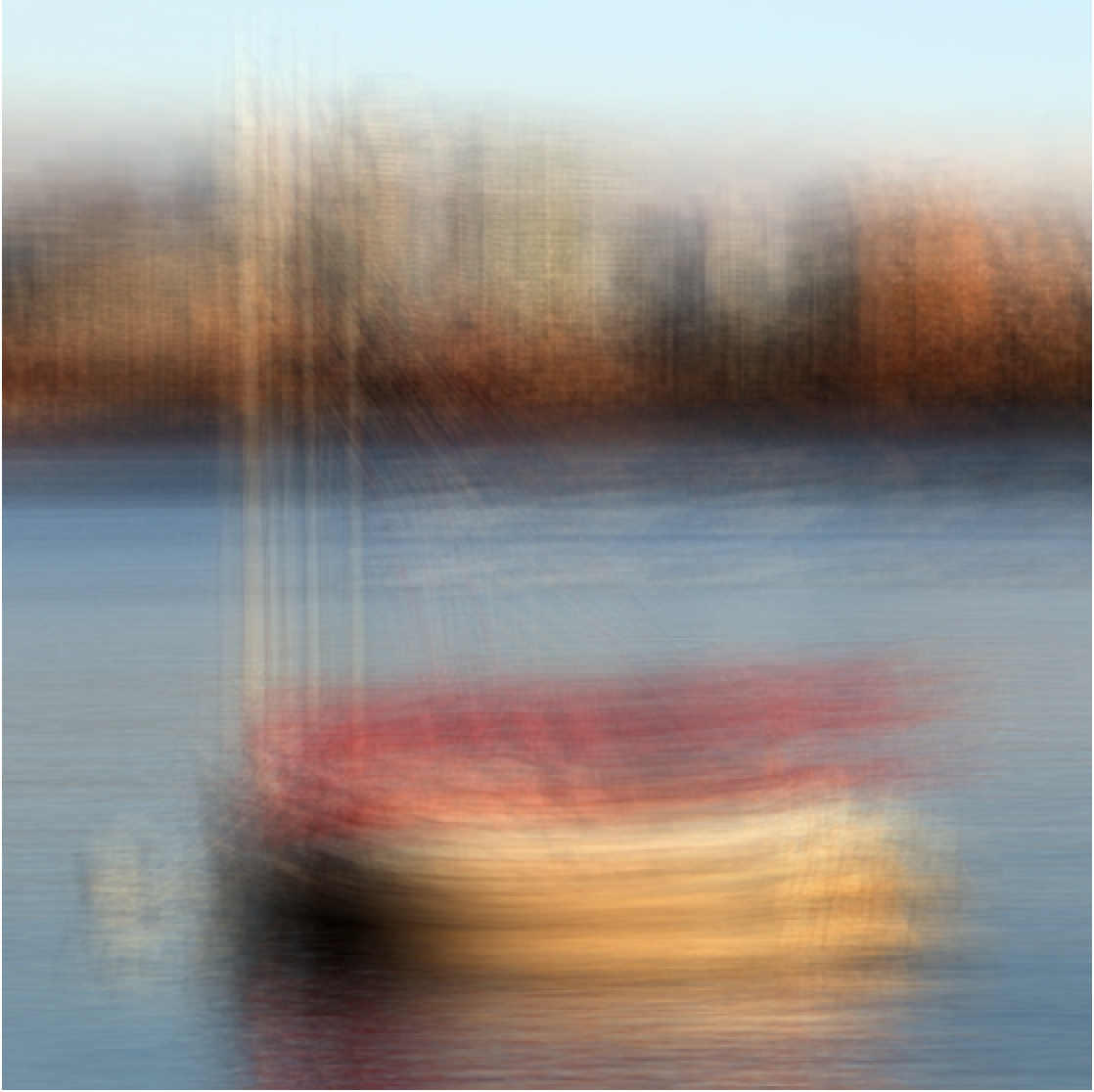 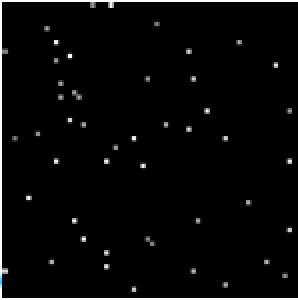 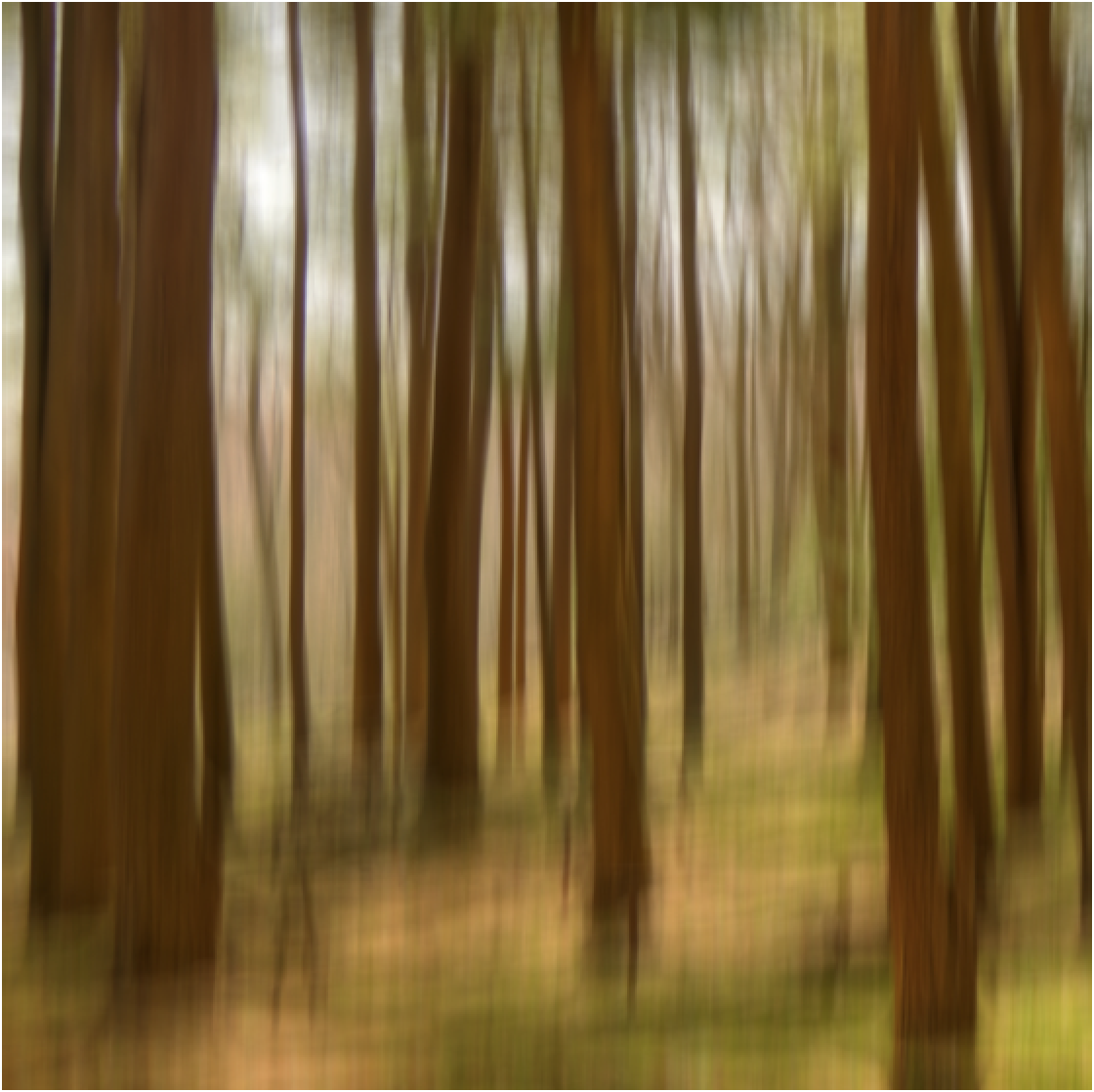 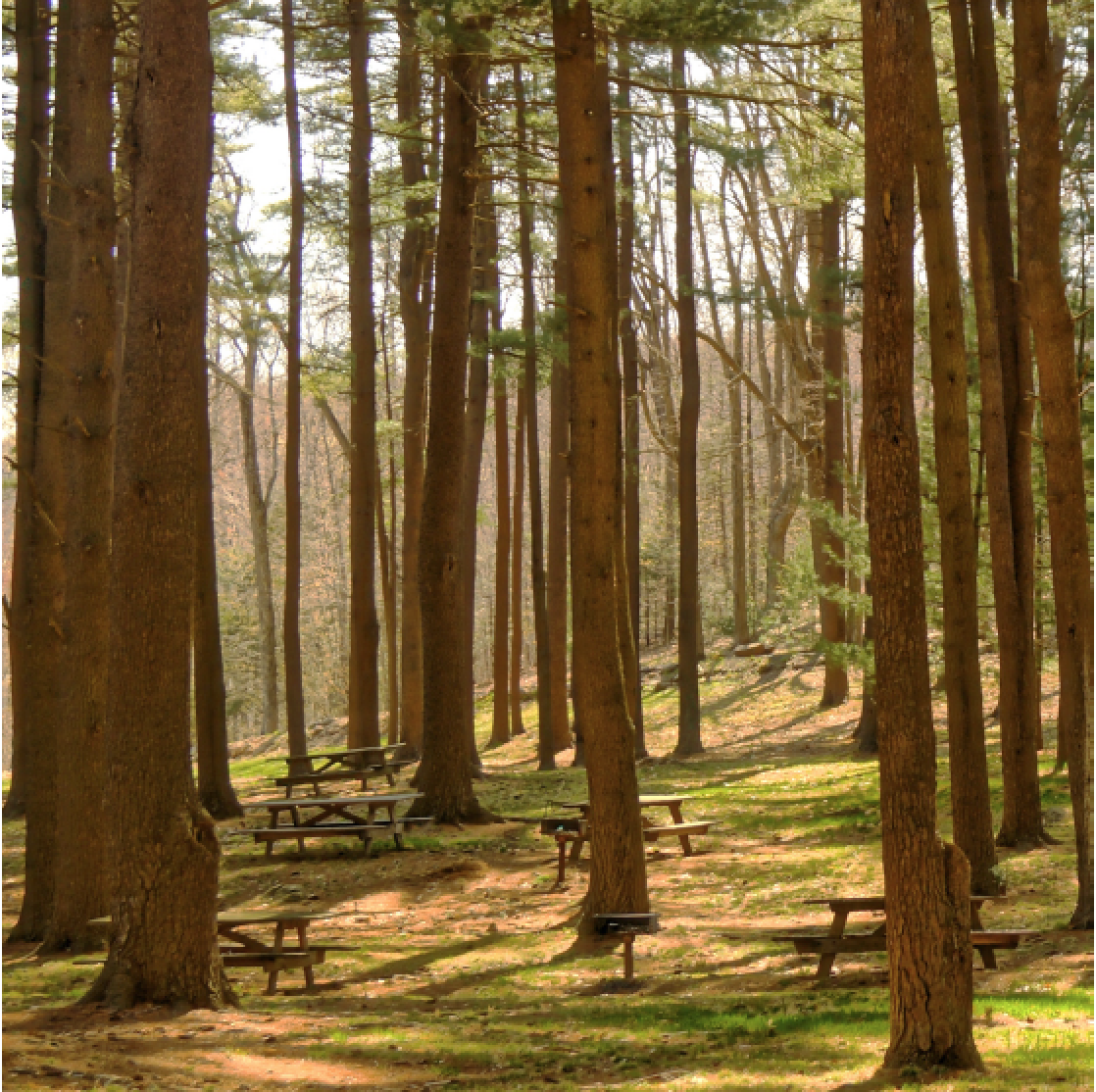 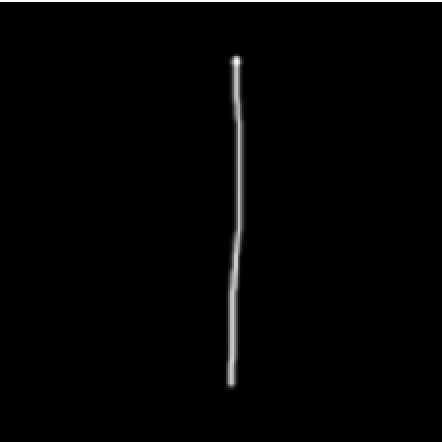